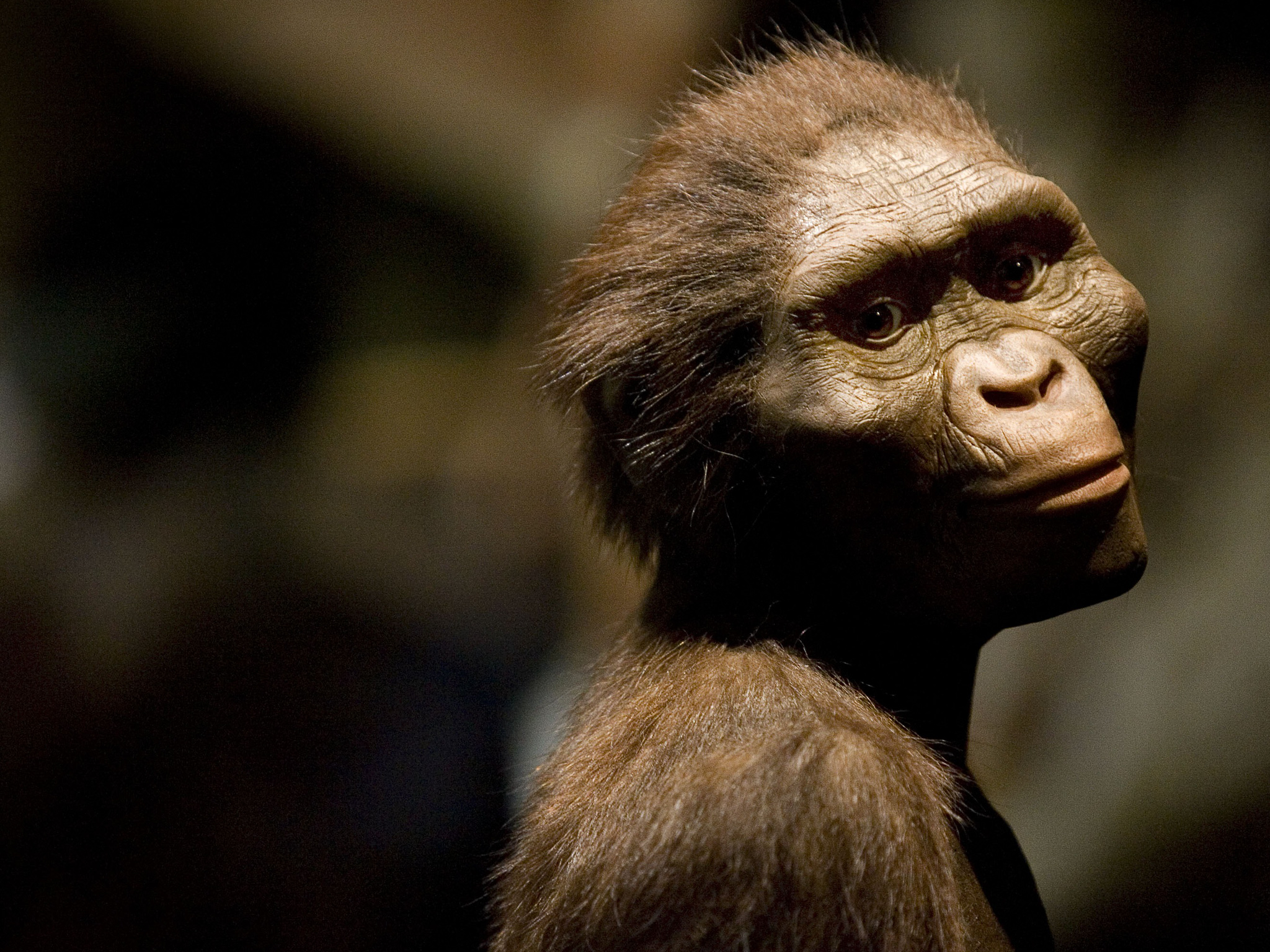 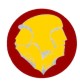 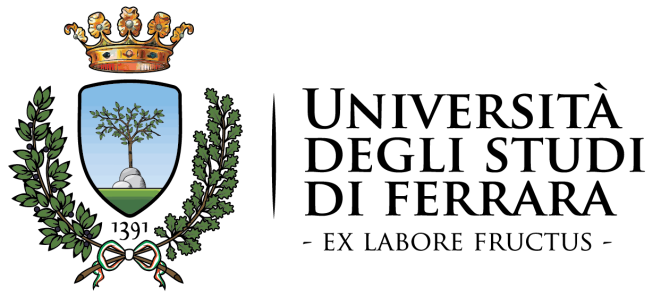 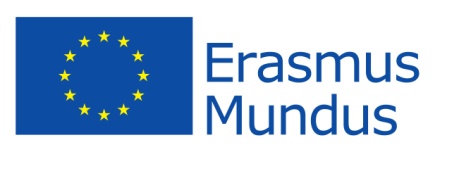 I Primi ominini
Julie Arnaud
Julie.arnaud@unife.it
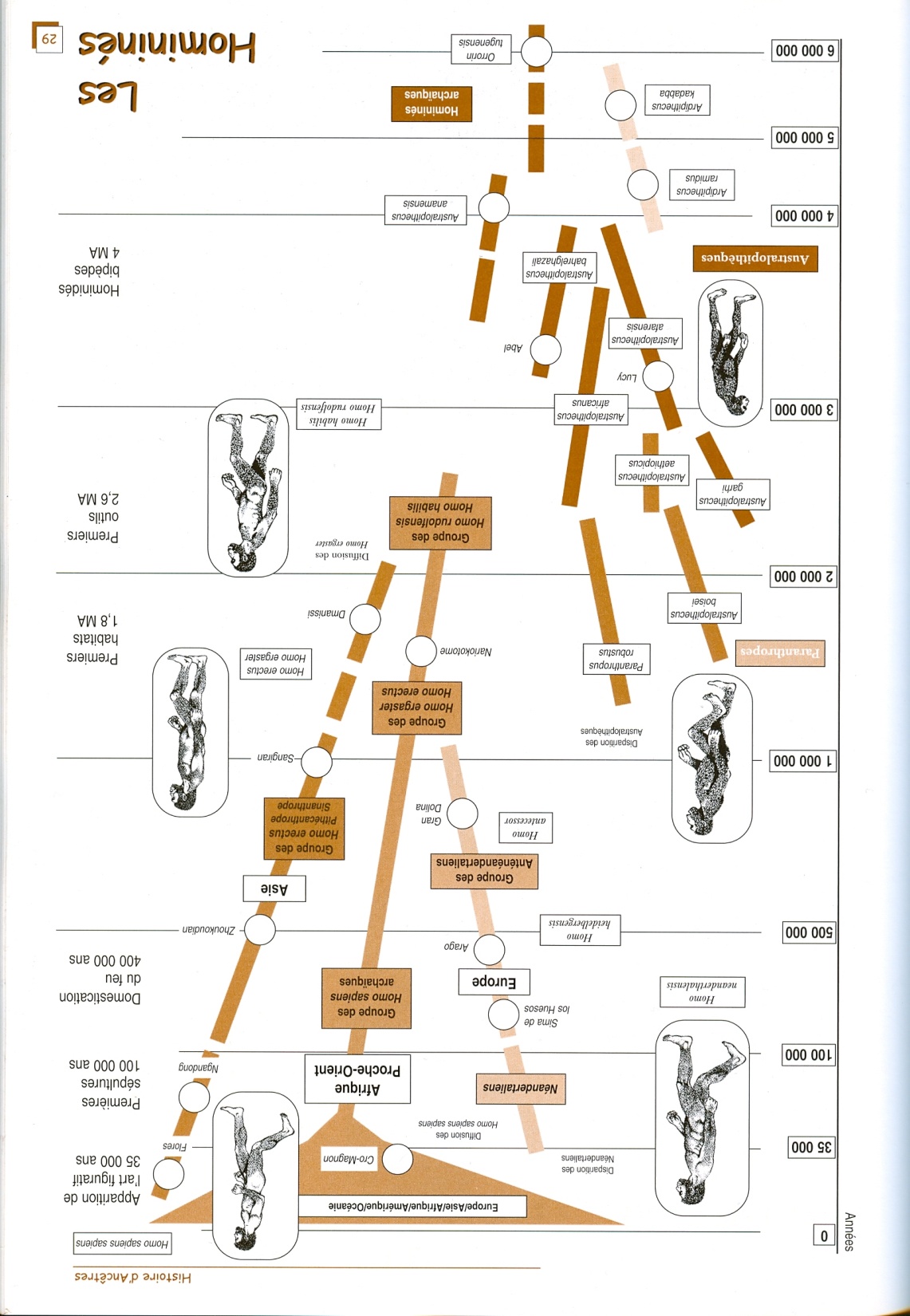 I primi Ominini
Da Histoire d’ancetres- Grimaud et al., 2005
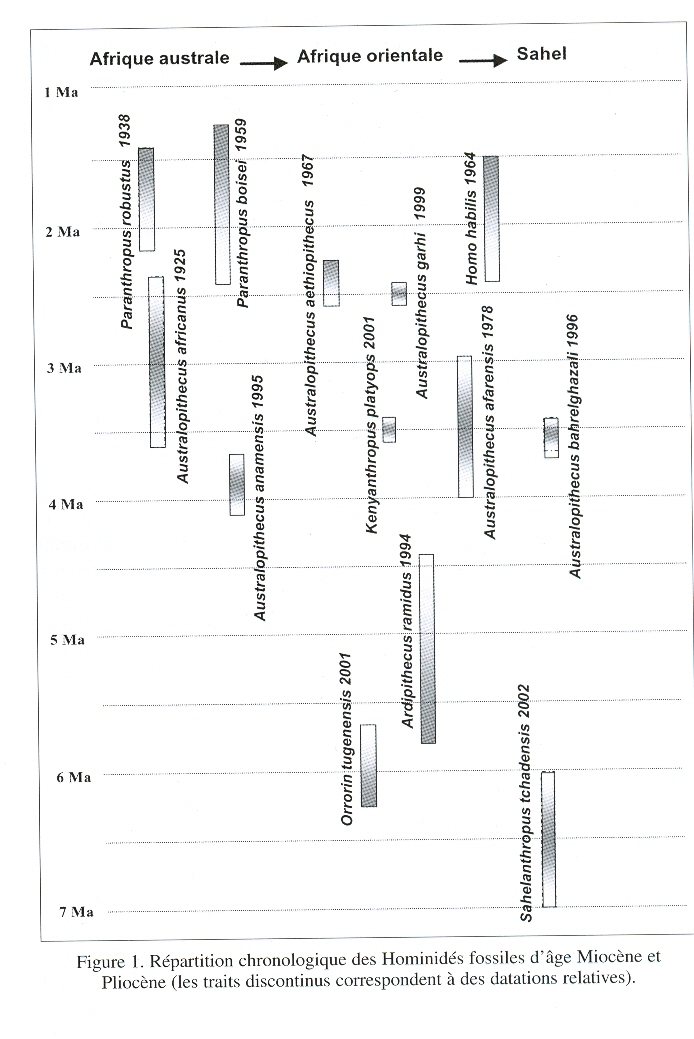 I primi Ominini
Da Dutour et al., 2005
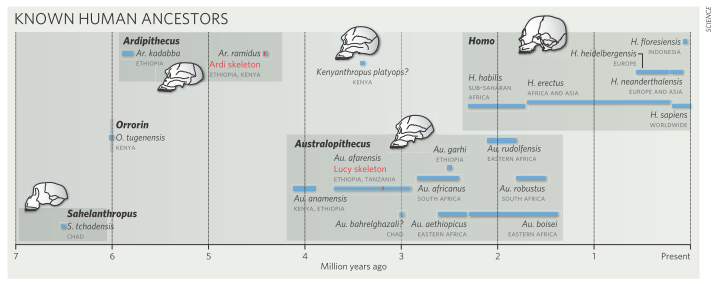 I primi Ominini
Nature, vol. 461/8
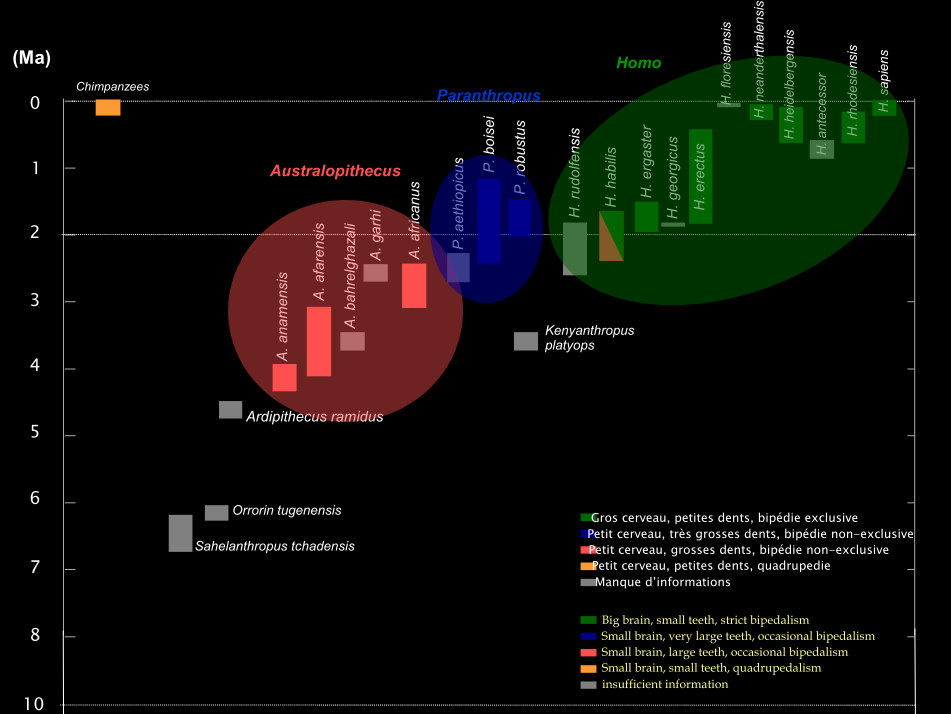 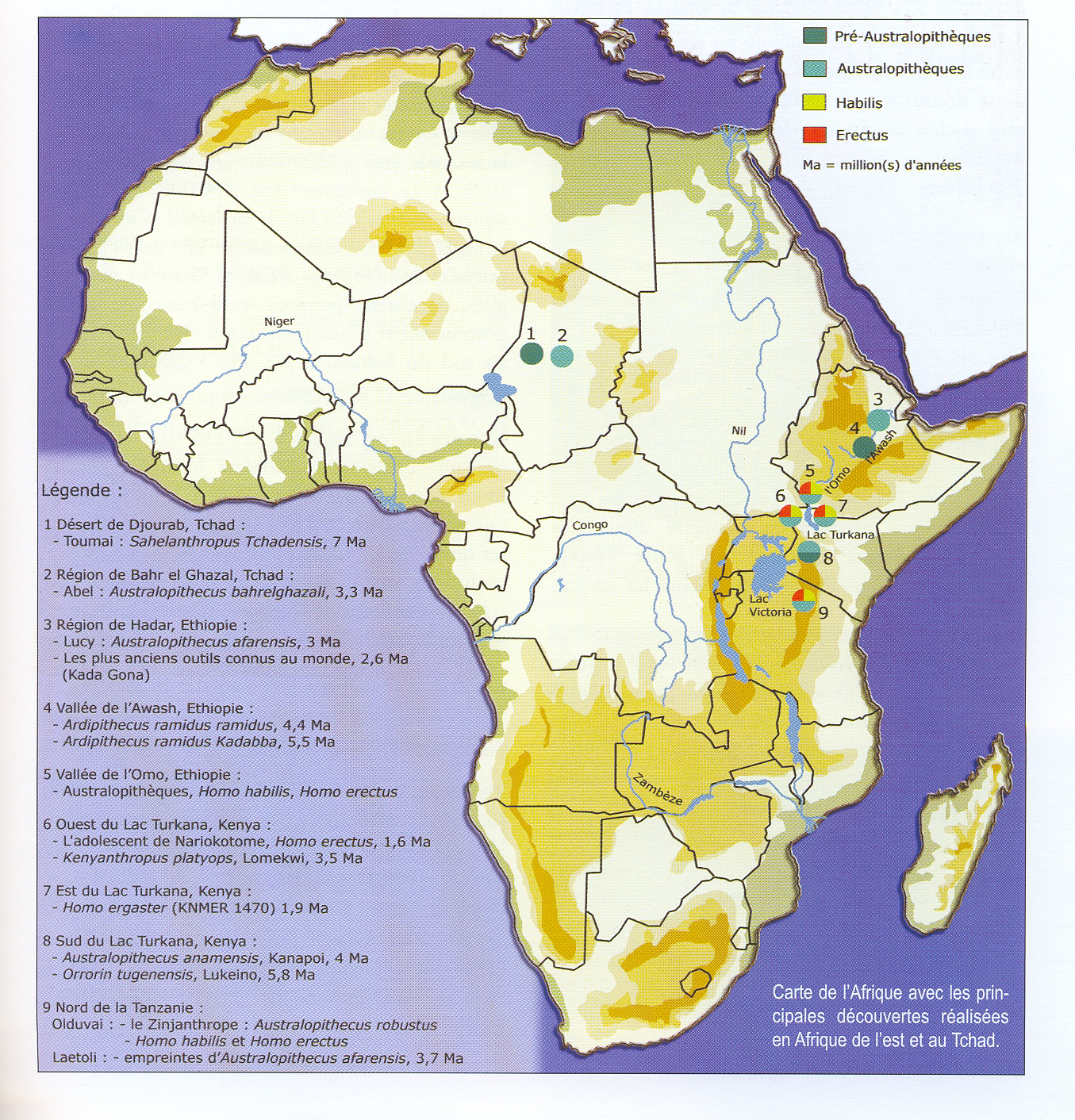 I primi Ominini
Scoperta: Deserto del Djurab (Ciad)

Reperti: 
Cranio TM266-01-060-1
Frammento di mandibola destra

Età: 7 Ma
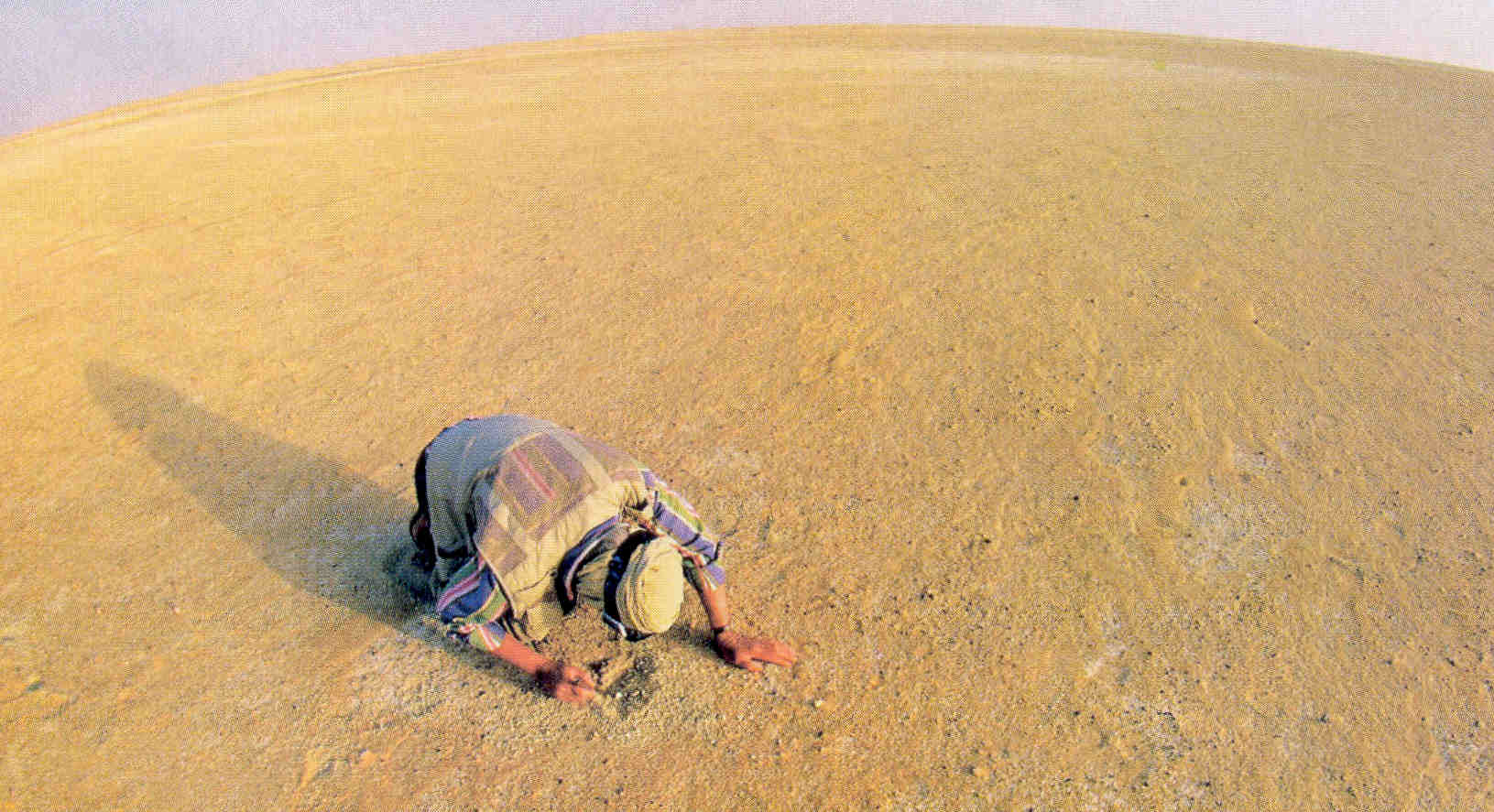 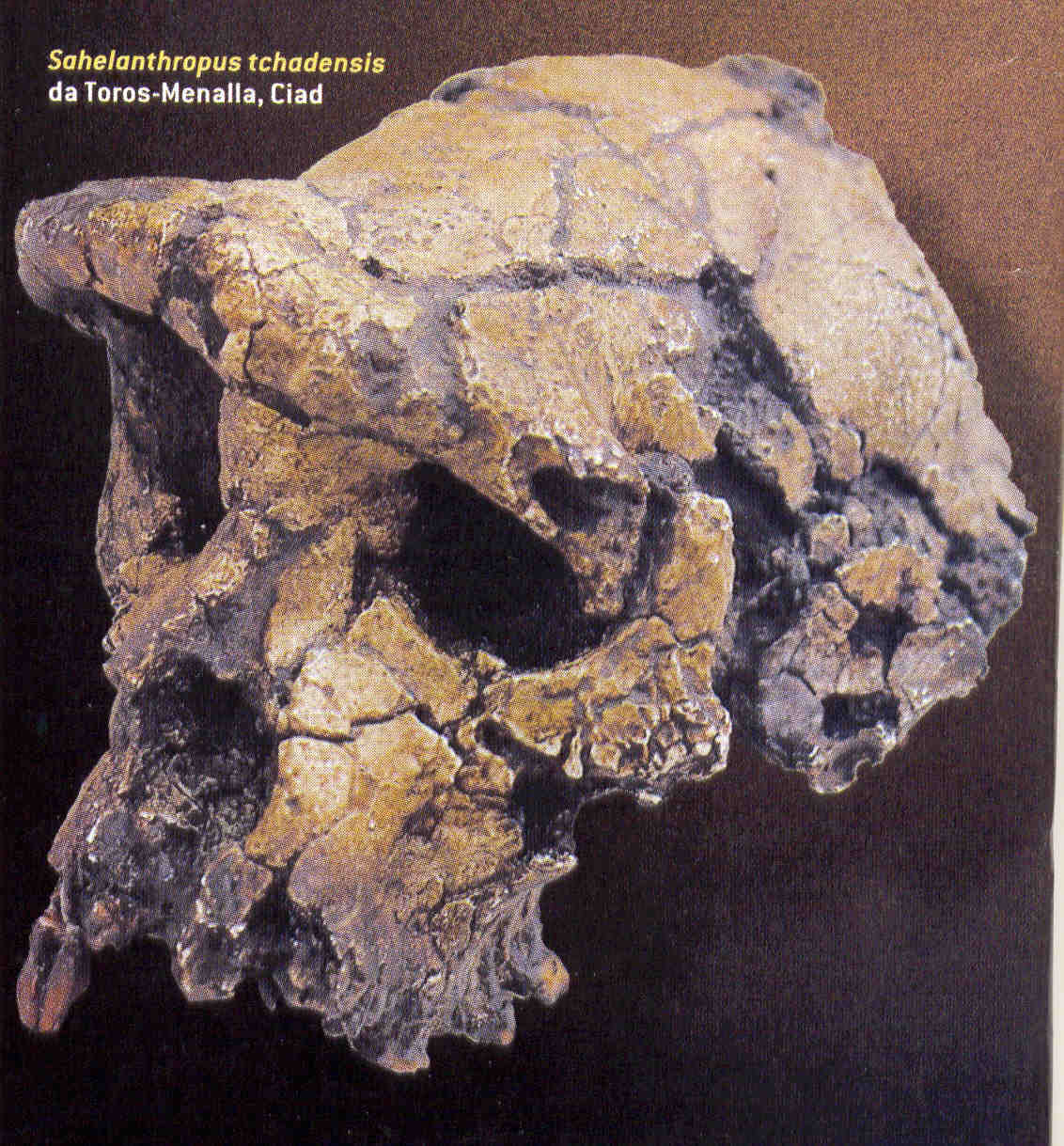 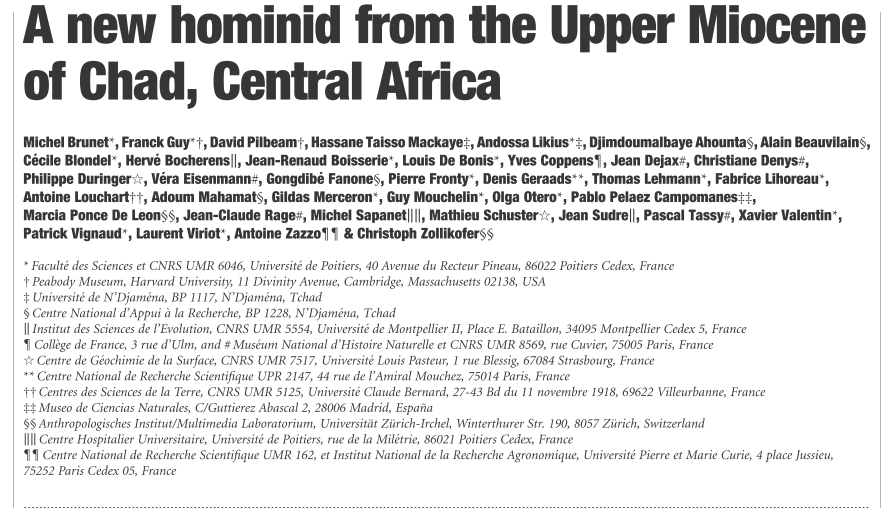 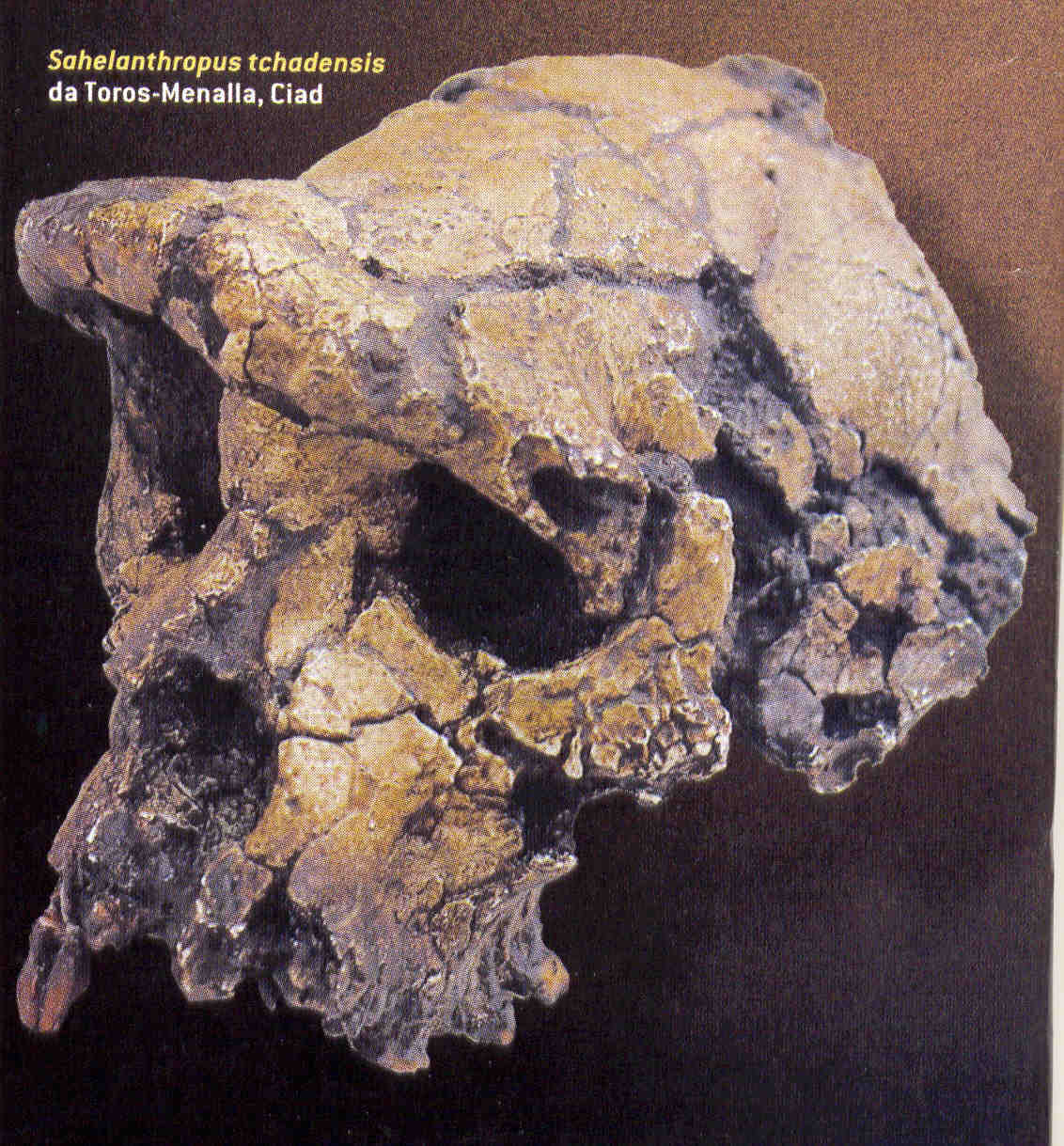 Morfologia sovra-orbitaria 
Robusta (Maschio?)
Robust supra-orbital morphology (Male?)
Corona dei molari e dei premolari bassa
Spessore dello smalto tra scimpanzé e Ardipithecus
Low molar and premolar crown
Enamel thickness between chimp and Ardipithecus
Sahelanthropus tchadensis
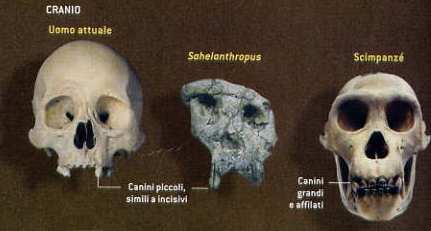 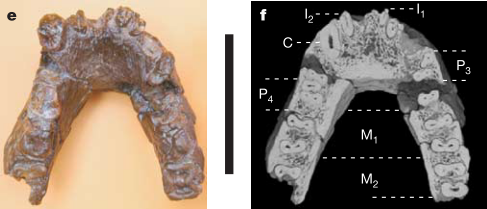 - C/P3 non affilati / not sharp
 Assenza di diastema tra C/P3 
No diastema between C/P3
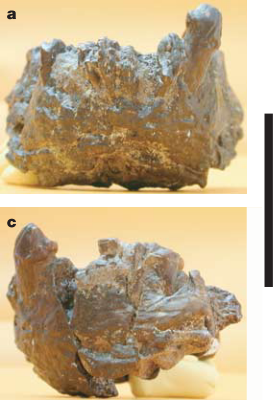 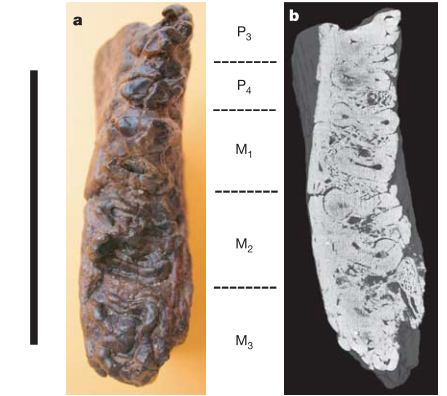 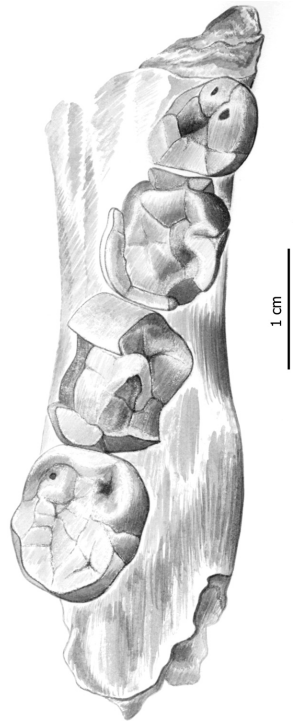 Sahelanthropus tchadensis
Brunet, 2005 (Nature vol 434)
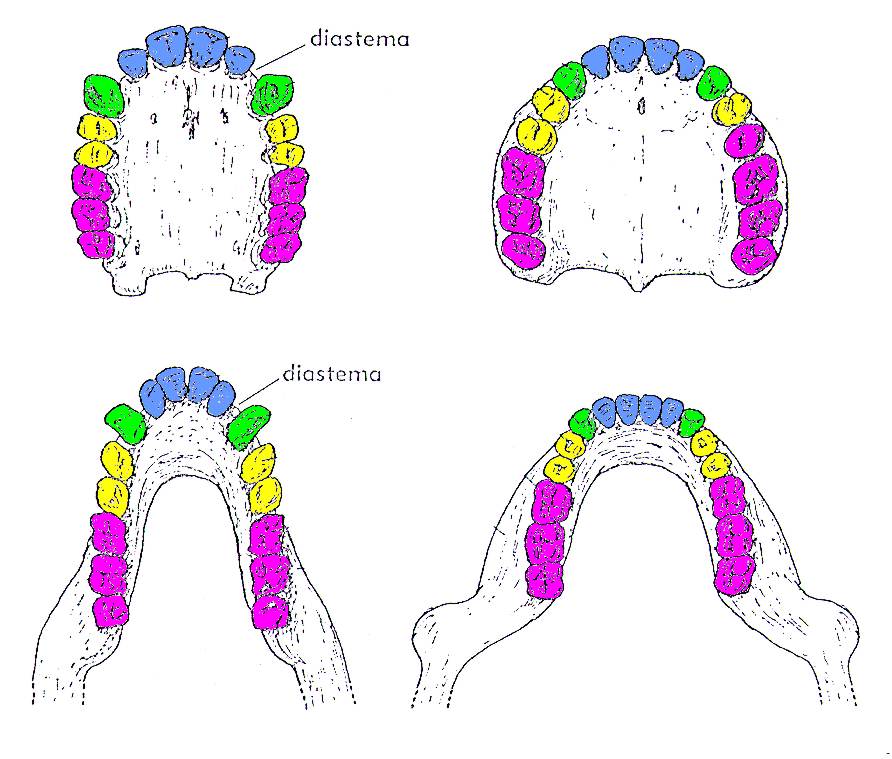 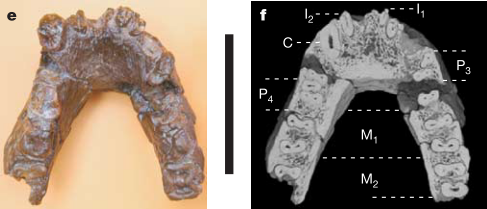 - C/P3 non affilati
 Assenza di diastema tra C/P3
 Sinfisi piuttosto verticale
 i denti post-C presentano un spessore dello smalto tra i scimpanzé e i australopitecine
Post-C teeth present an enamel thickness between chimp and Australo
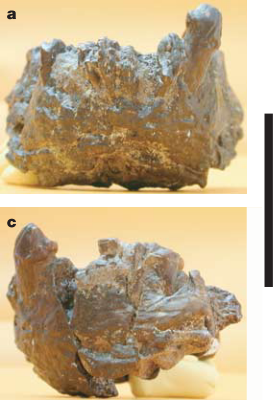 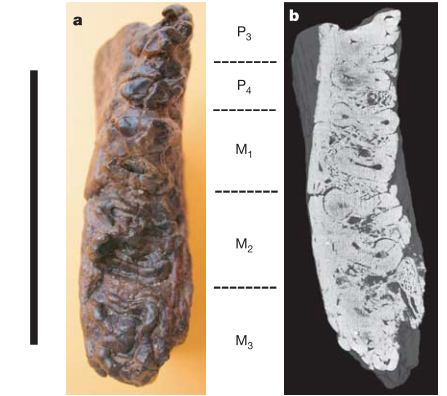 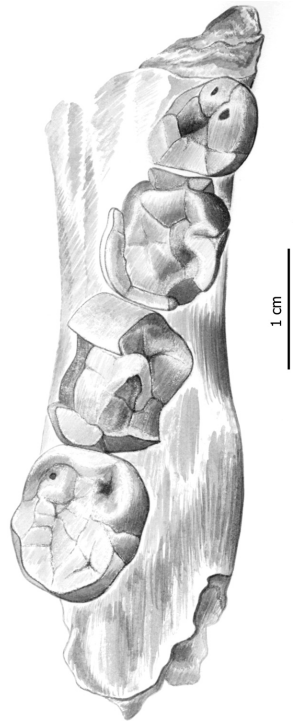 Sahelanthropus tchadensis
Brunet, 2005 (Nature vol 434)
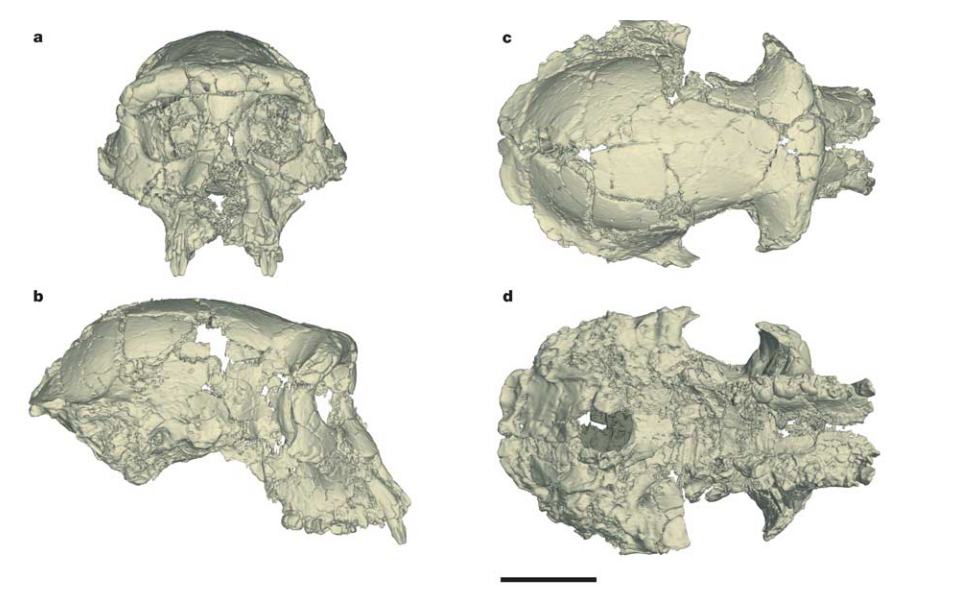 Sahelanthropus tchadensis
Zollikofer, 2005
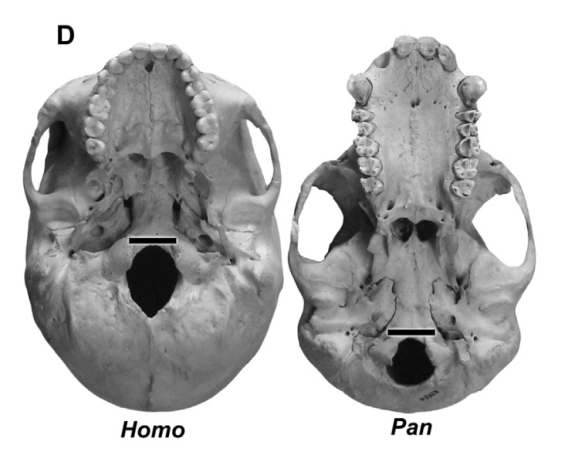 Faccia relativamente verticale con un premassillare corto anteroposteriormente / Face relatively vertical with a anteroposteriorly short premaxilla
 Piano nucale piatto e largo / Nuchal plan flat and wide
 Foramen magnum posizionato anteriormente
Anterior position of the foramen magnum
Bipedia?
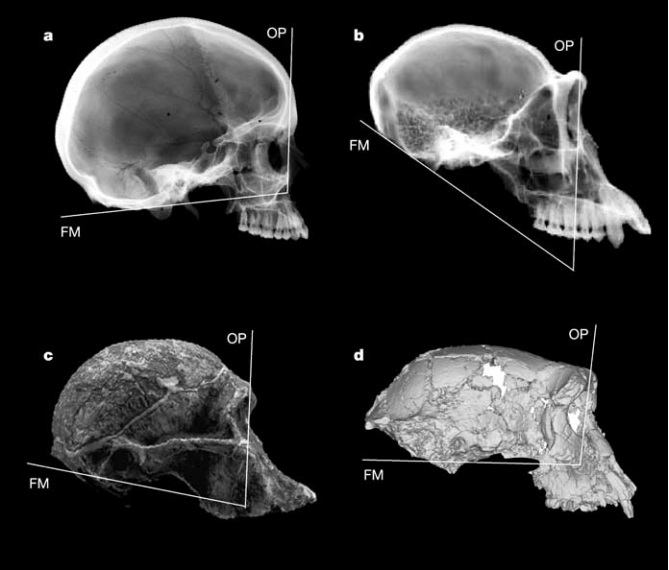 Angolo tra il piano orbitale (OP) e il piano del foramen magnum (FM)
Angle between the orbital plan and the foramen magnum

 Orientazione del piano nucale relativamente al piano di Francoforte nella variabilità dei Australopitecine e Homo 
Orientation of the nuchal plane relative to the Frankfurt plan inside Australopitecine and Homo variability
Sahelanthropus tchadensis
Zollikofer, 2005
FM: Foramen magnum
OP: orbital planes
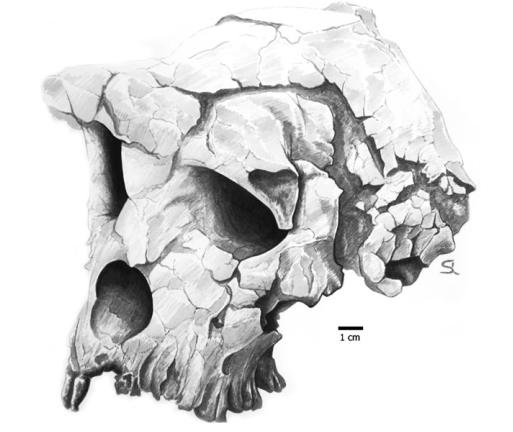 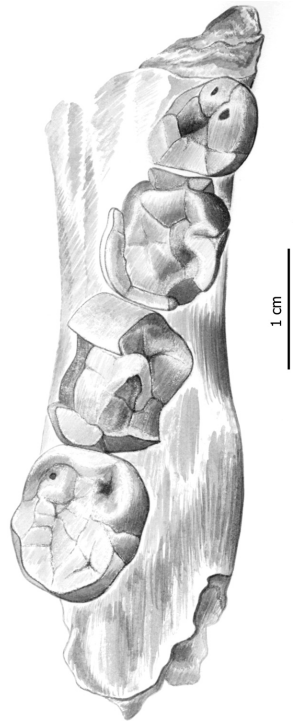 Probabilmente bipede
Probably bipedal

Frequentava spazi forestali
Associated with forest
Sahelanthropus tchadensis
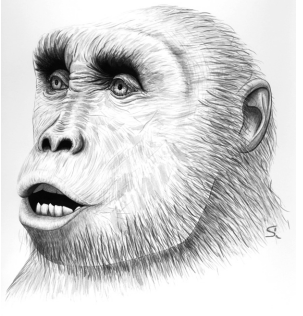 Brunet et al, 2002
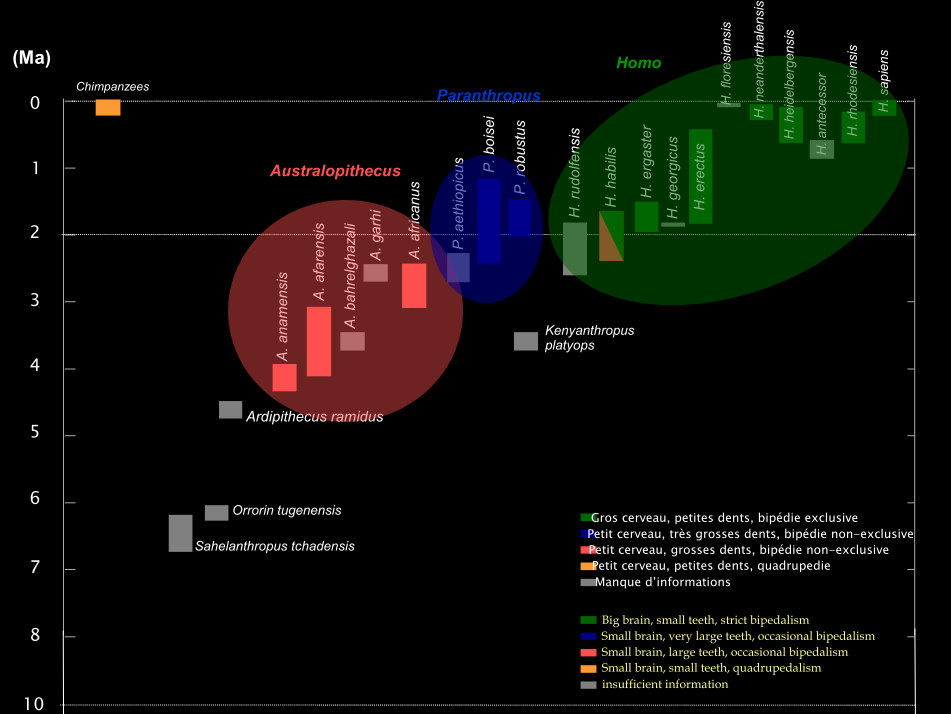 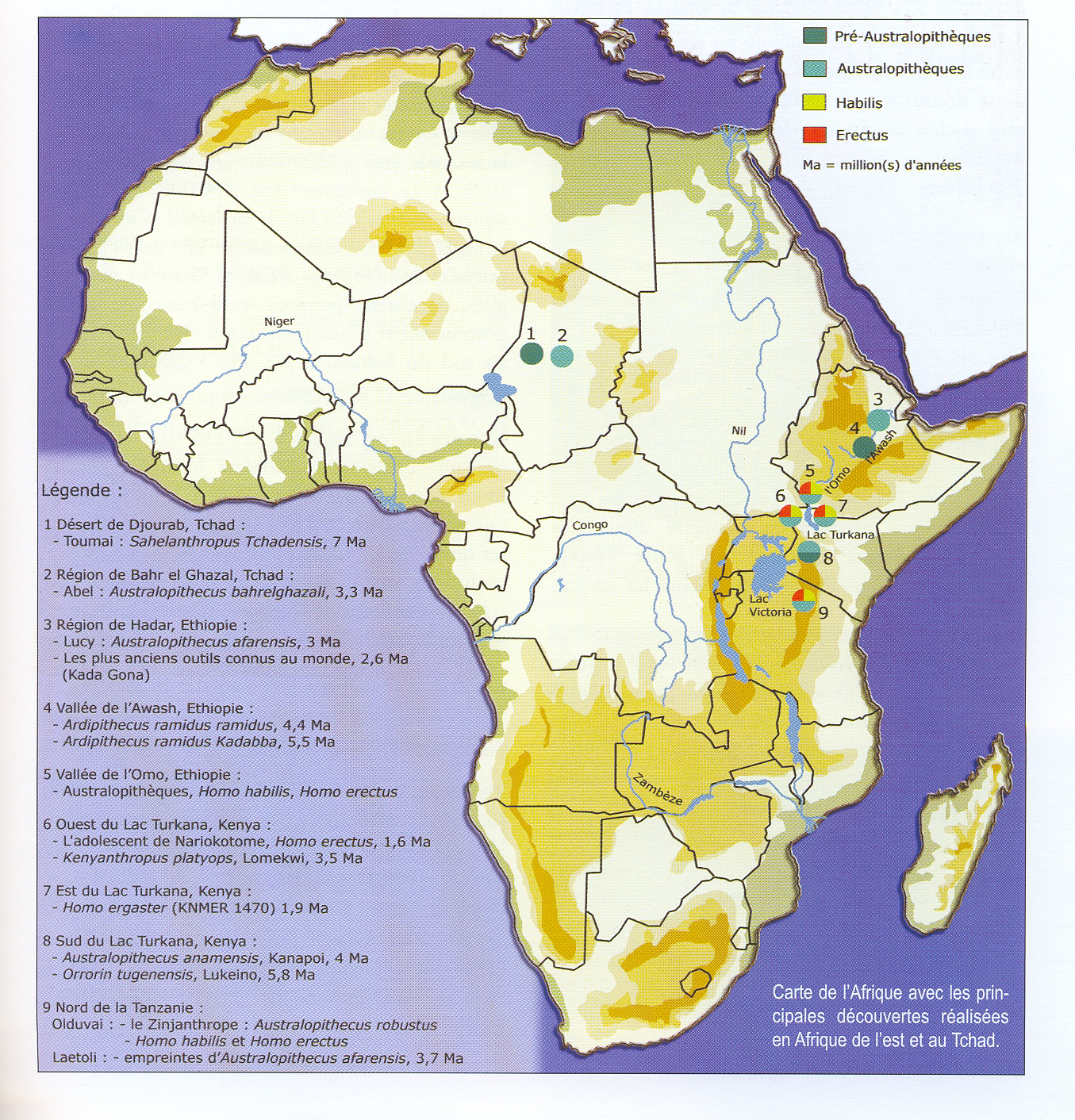 I primi Ominini
Scoperta: Colline di Tugen, Lago Baringo, Kenia

Reperti: 
Femore sinistro (A, B)
Frammento destro di mandibola con M3(C)
Frammento sinitro di mandibola con M2-3(D,E)
M3 destro (F)
P4 destro (G)
I1 (H)
C destro (I)
Omero destro (J)
Femore sinistro parte prossimale (K)
Falange prossimale della mano (L)
M3 sinistro (M)
Frammento prossimale di femore destro (N)

Età: 6 Ma
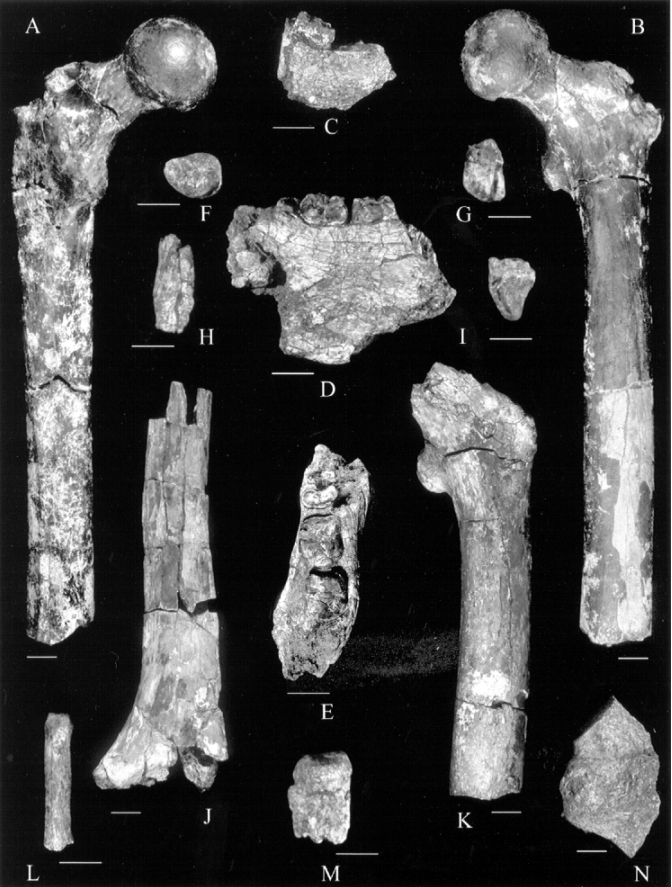 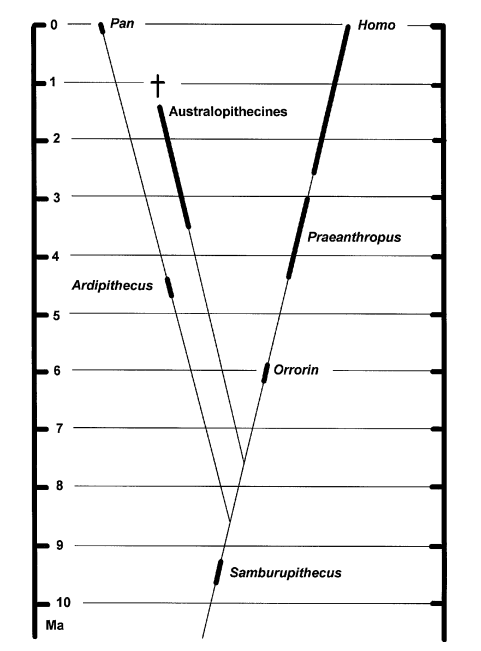 (Senut et al., 2001)
La taglia dei denti iugali mostra che la faccia era corta
Lo spessore dello smalto dei denti iugali  attesta un regime alimentare probabilmente onnivoro
Molar and premolar highlight a short face
Enamel thickness attest an omnivore alimentation
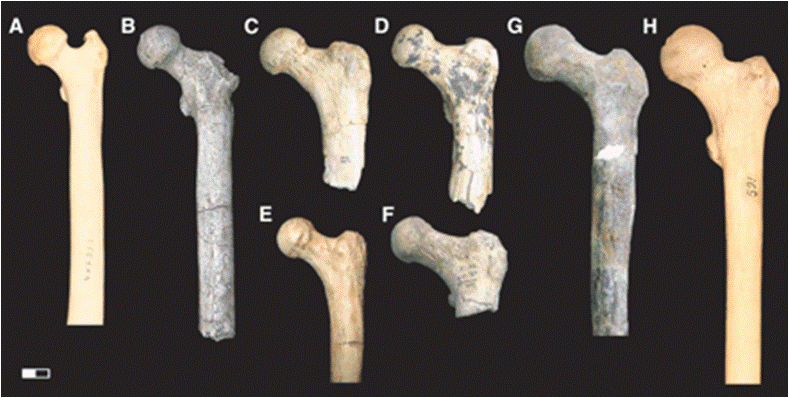 Orrorin tugenensis
(Richmond et al., 2008)
P. troglodytes, (B) O. tugenensis (BAR 1002'00), (C and D) Paranthropus robustus (SK 97 and SK 82, reversed), (E) A. afarensis (A.L. 288-1ap), (F) Paranthropus boisei (KNM-ER 1503, reversed), (G) early Homo (KNM-ER 1481), and (H) modern H. sapiens. Scale bar, 2 cm.

Come gli altri femore dei primi ominini (C a F), Orrorin si distingue dei umani moderni e delle grande scimmie con un collo femorale lungo e stretto e una diafisi prossimale larga.
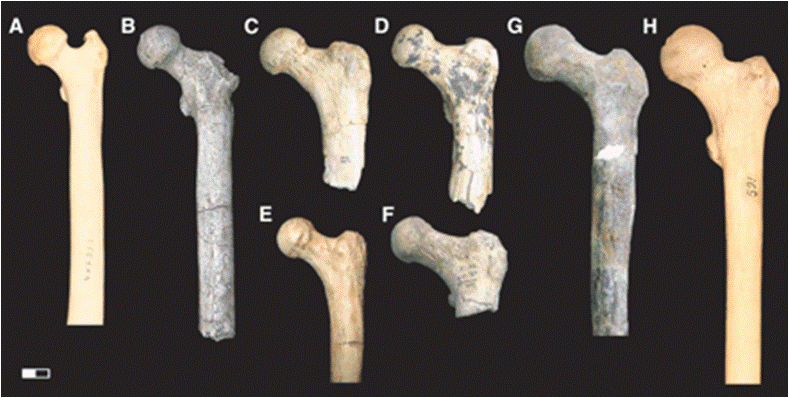 Orrorin tugenensis
(Richmond et al., 2008)
P. troglodytes, (B) O. tugenensis (BAR 1002'00), (C and D) Paranthropus robustus (SK 97 and SK 82, reversed), (E) A. afarensis (A.L. 288-1ap), (F) Paranthropus boisei (KNM-ER 1503, reversed), (G) early Homo (KNM-ER 1481), and (H) modern H. sapiens. Scale bar, 2 cm.

Like other early hominin femora (C to F), BAR 1002'00 (B) is distinct from those of modern humans (H) and great apes (A) in having a long, anteroposteriorly narrow neck and wide proximal shaft.
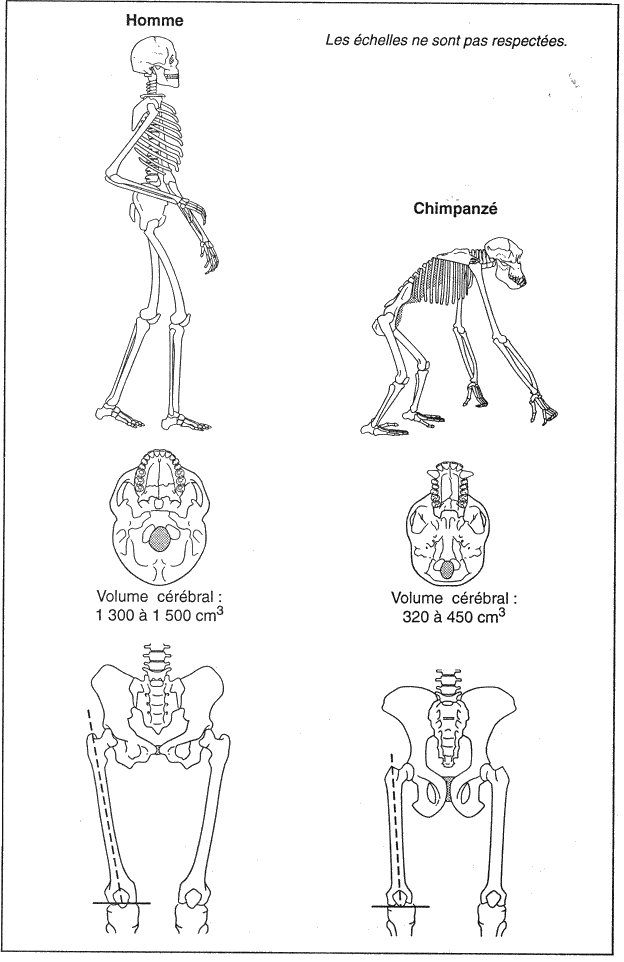 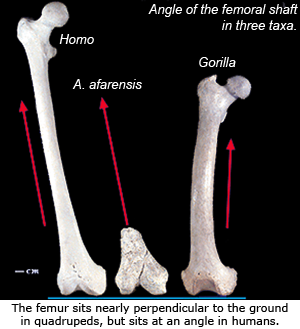 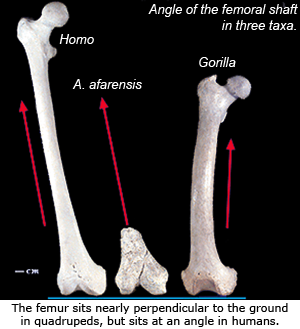 Orrorin tugenensis
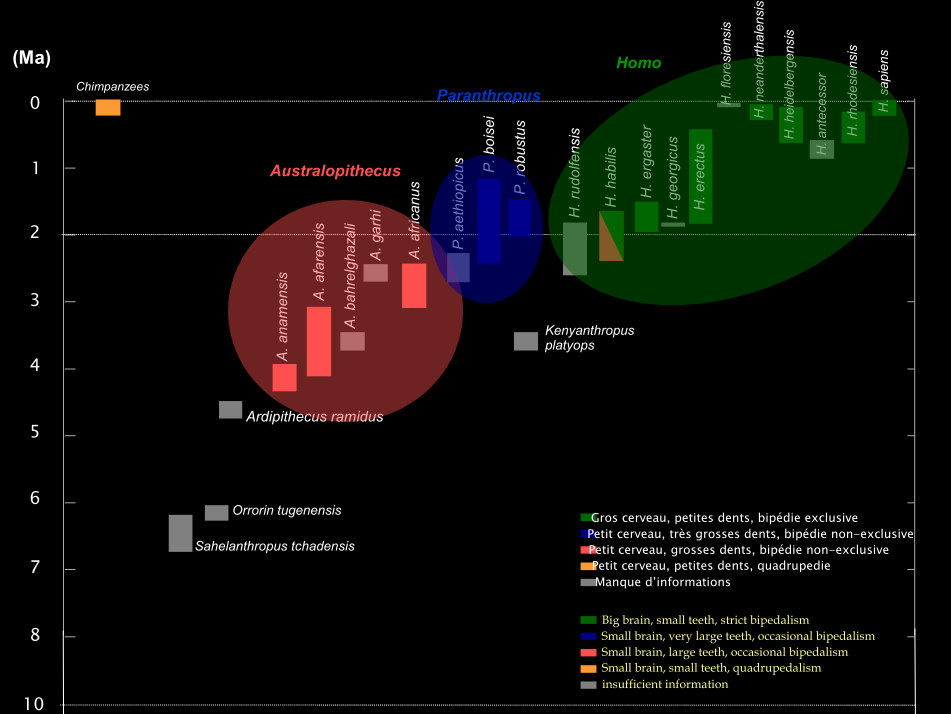 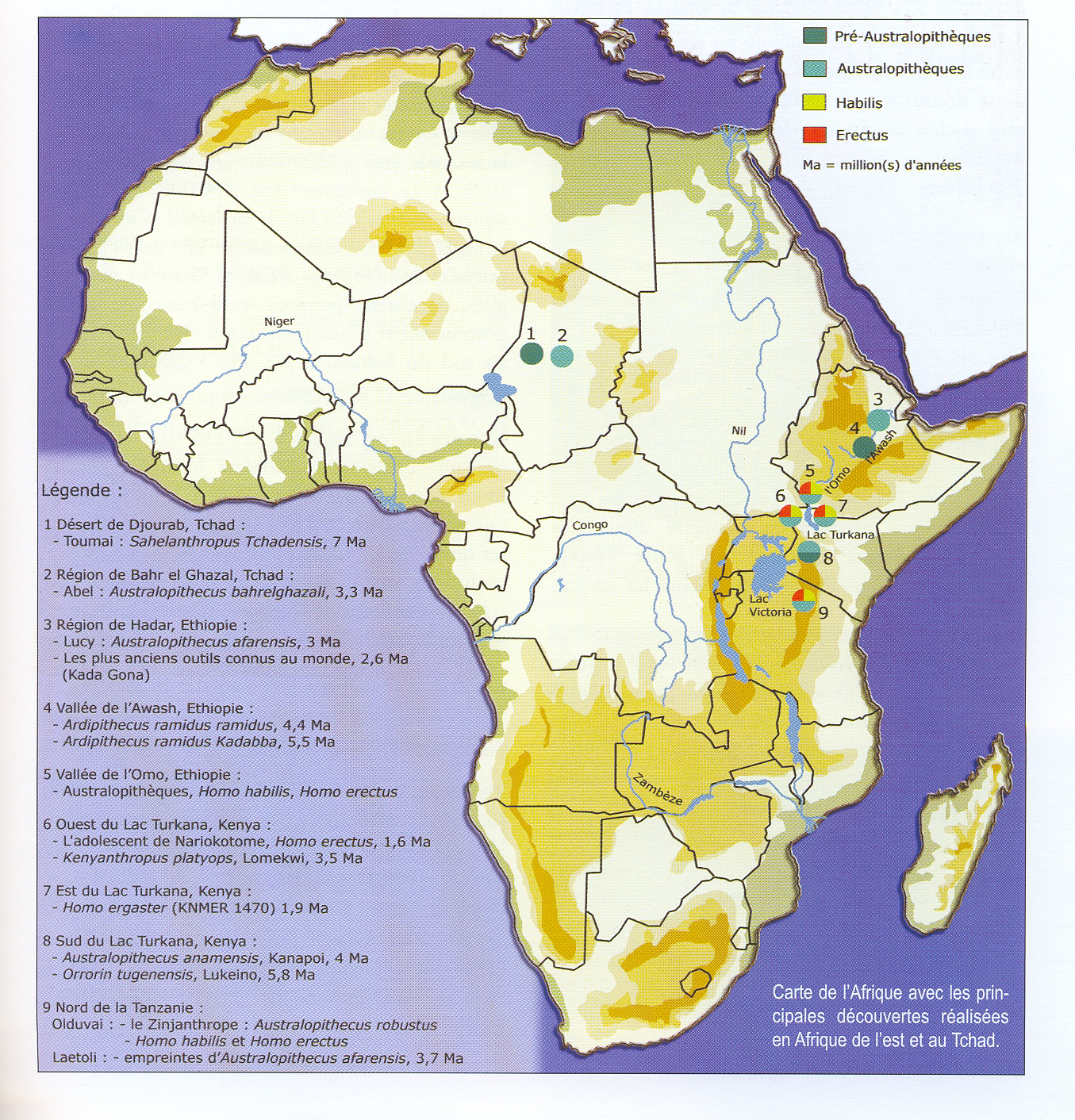 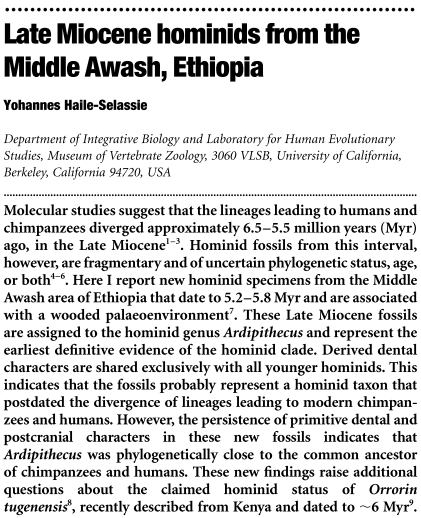 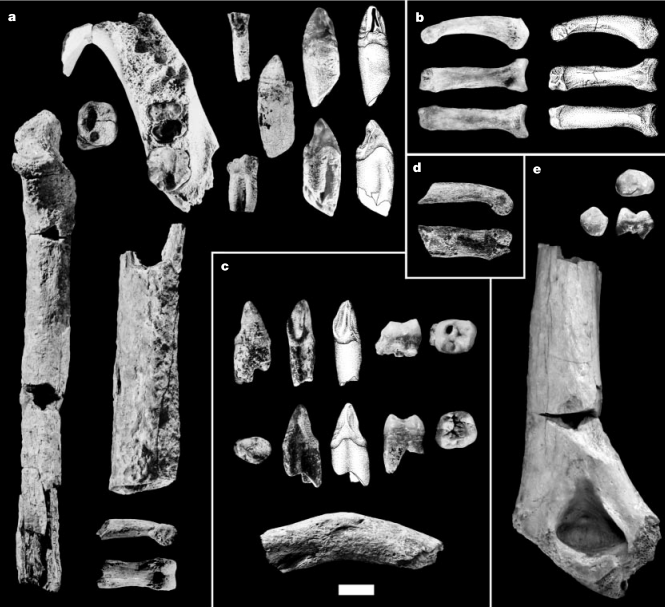 Scoperta: Zona Aramis, Valle dell’Awash, Etiopia
Reperti: 
Frammento di mandibola (a)
Frammenti di ulna e omero (a)
Frammento di clavicola (c)
Falange di piedi e mani (b,d)
11 denti isolati (a,c,e)
4 frammenti postcraniali
Età: 5,8 – 5,2 Ma
(Nature 412, 2001)
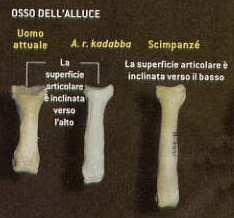 Ardipithecus ramidus kadabba
Ardipithecus kadabba
Ardipithecus kadabba
Tendenza dei canini ad essere incisiformi
Elementi post-craniali simili a quelli delle grandi scimmie : adattamento alla vita arboricola
Differenza tra Ar. kadabba e Ar. ramidus nelle radici dei denti
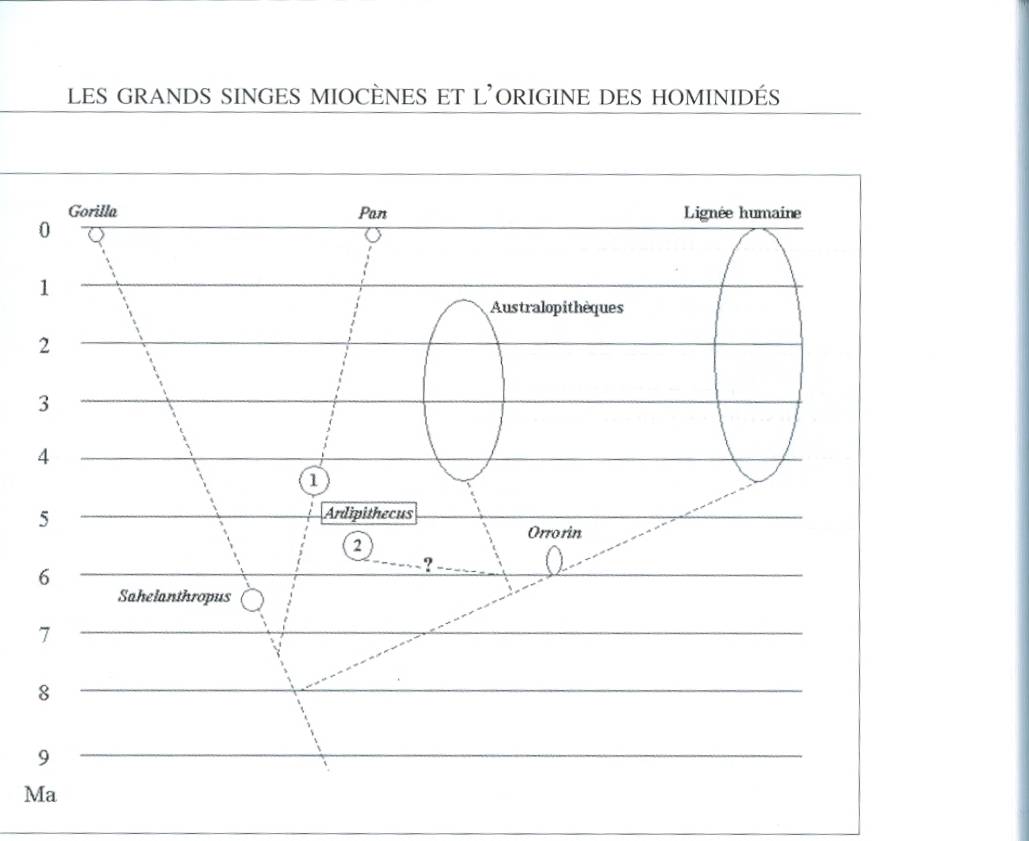 I primi Ominini
Da Dutour et al., 2005
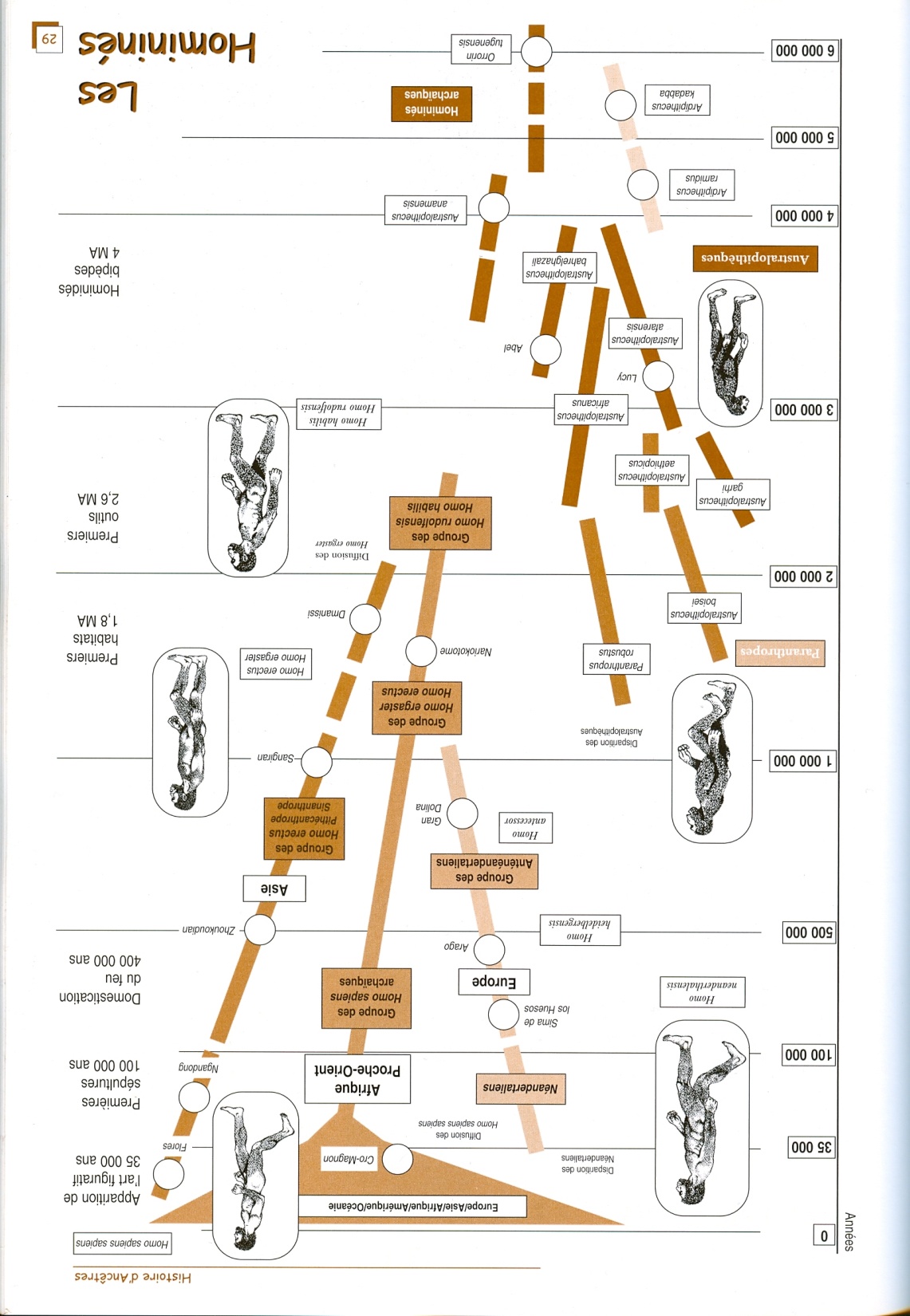 I primi Ominini
Da Histoire d’ancetres- Grimaud et al., 2005
SCIENCE - VOL 326 - 2 October 2009
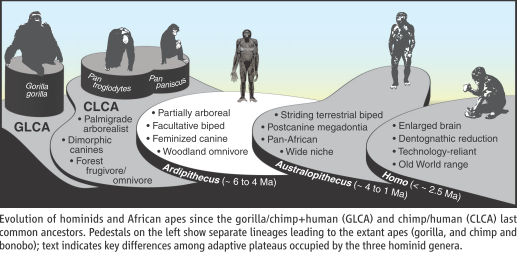 Ardhipithecus ramidus
SCIENCE - VOL 326 - 2 October 2009
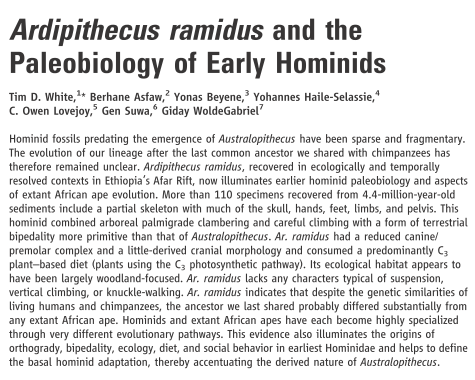 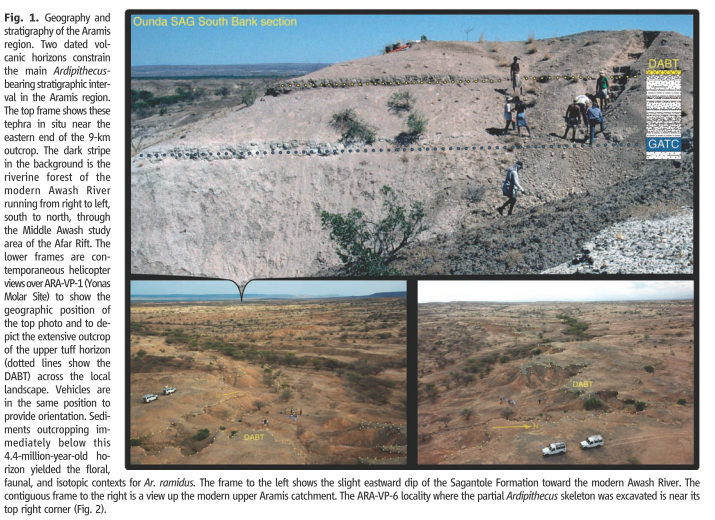 Ardhipithecus ramidus
SCIENCE - VOL 326 - 2 October 2009
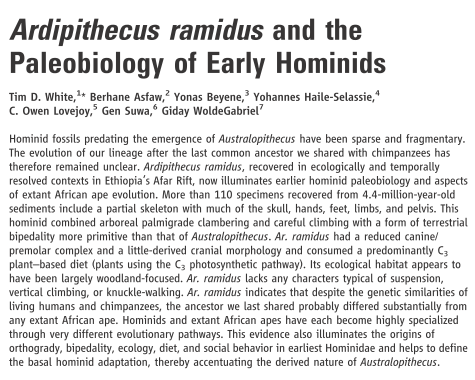 Età: 4.4 Ma

110 resti ritrovati
 50 kg , 120 cm di altezza
 Piccole differenze nella taglia corporea tra maschio e femmina
Little body size difference between males and females
- Capacità cranica / Brain size = chimpanzees
- Faccia piccola e canini/premolari ridotti (riduzione delle competizione sociali)
Small face and reduced canine/premolar complex (minimal social agression)
- Nessuna sospensione, o knuckle-walking ma una bipedia più primitiva che i Australopitecini
No suspension, vertical climbing of knuckle-walking but more primitive bipedy than Australopithecus
- Riduzione dello spessore delle smalto in confronto a Australopithecus 
Reduced thickness of the enamel compared to Australopithecus

Ar. Ramidus indica che gli ultimi antenati comuni tra i umani e le scimmie africane non erano «chimpanzee-like» e che gli ominidi e le scimmie africani estinti sono fortemente specializzati, ma attraverso un cammino evolutive molto diverso.

Ar. ramidus thus indicates that the last common ancestors of human and African apes were not chimpanzee-like and that both hominids and extant African apes are each highly specialized, but through very different evolutionary pathways.
Ardhipithecus ramidus
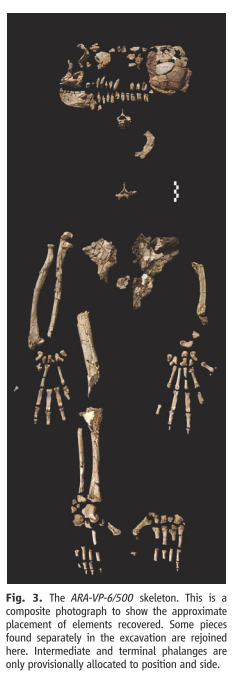 SCIENCE - VOL 326 - 2 October 2009
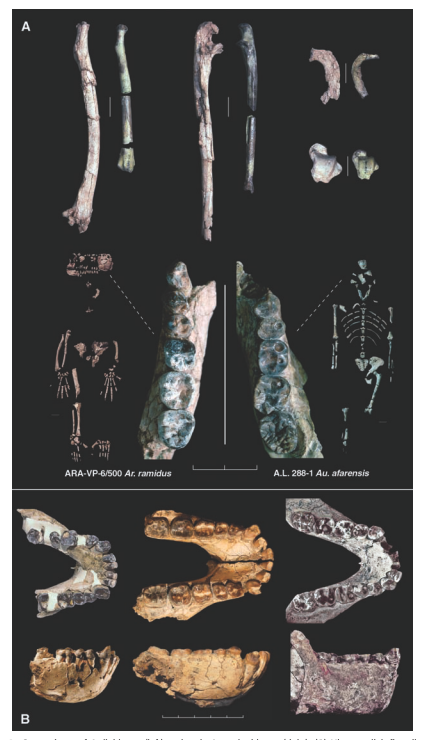 I scheletri dimostrano delle dimensioni postcraniali importanti relativamente alle dimensione dentarie 

Skeletal individuals illustrate larger  postcranial dimensions for the Ardipithecus individual relative to dental size. 

Confronti tra dimensioni dentarie post canini rivelano la megadontia dei Autralopitecini. 

Comparison of the postcanine dentitions reveals the megadontia of the Australopithecus individual
Ardhipithecus ramidus
KNM-KP                       29281 Au. Anamensis 4,12 Ma
MAK-VP-1/12 Au. Afarensis 3,4 Ma
AR A-VP-6/500
SCIENCE - VOL 326 - 2 October 2009
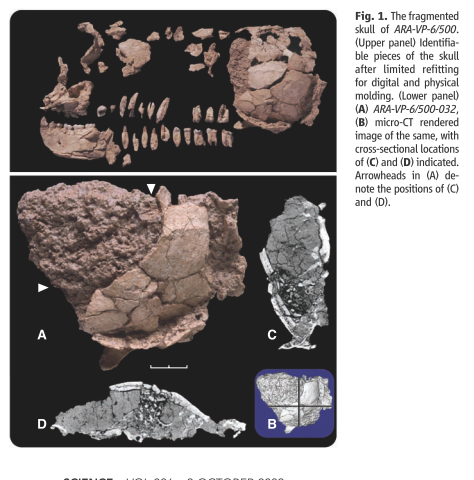 Ardhipithecus ramidus
SCIENCE - VOL 326 - 2 October 2009
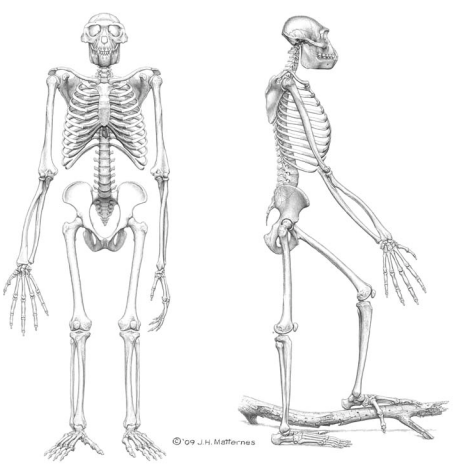 Ardhipithecus ramidus
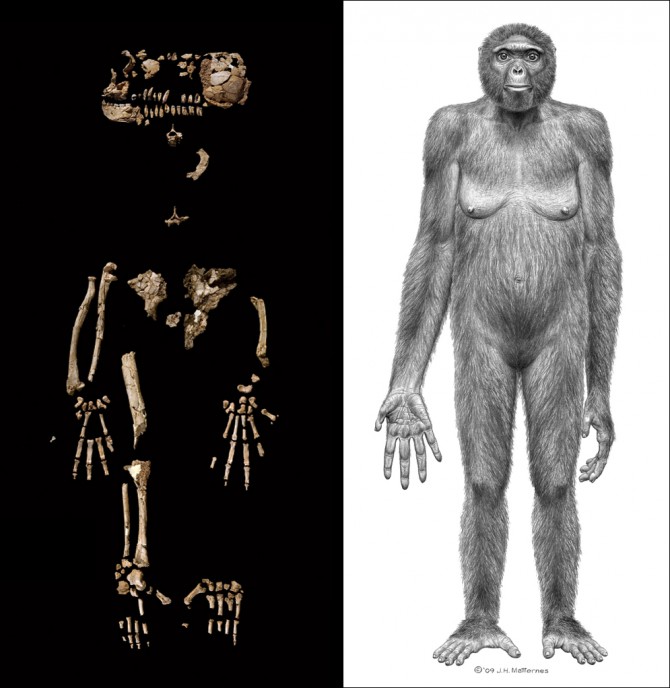 SCIENCE - VOL 326 - 2 October 2009
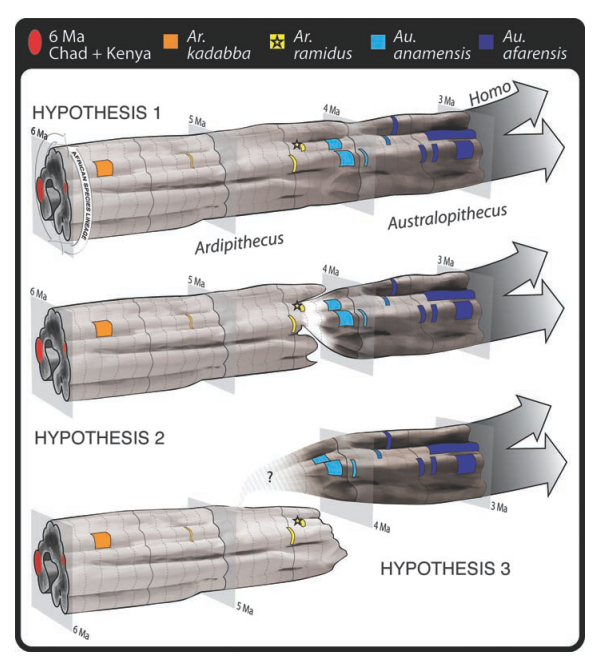 1 ipotesi: tutte le evidenze conosciute rappresentano un unica linea evolutiva

2 ipotesi; raffigura la stessa evidenza di una transizione diretta tra Ardipithecus e Australopithecus (speciazione) accaduta tra 4,5 e 4,2 Ma in un gruppo di popolazione regionale (o locale) che potrebbe avere incluso I rift dell’Afar e Turkana. 


3 ipotesi: consente una speciazione allopatrica (cladogenesi attraverso una microevoluzione accumulata in una popolazione periferica isolata che è diventata separata al livello riproduttivo.
Ardhipithecus ramidus
SCIENCE - VOL 326 - 2 October 2009
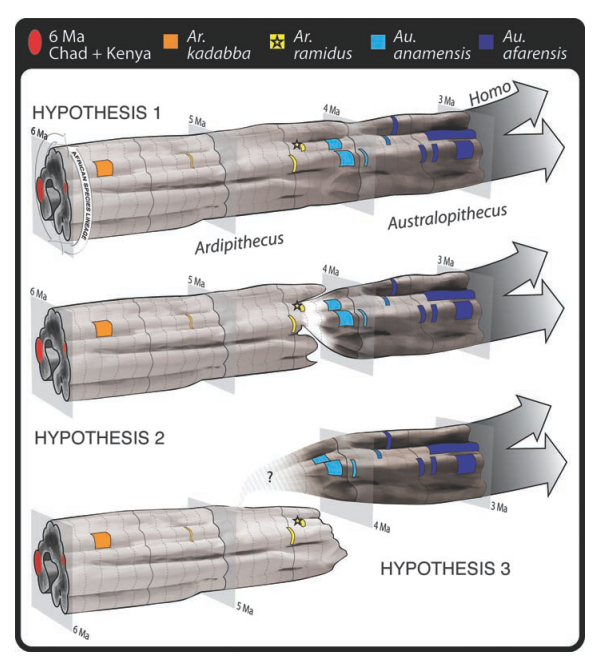 Hypothesis 1 interprets all known evidence to represent a species lineage evolving phyletically across its entire range.

Hypothesis 2 depicts the same evidence in an Ardipithecus-to-
Australopithecus transition (speciation) occurring between ~4.5 and ~4.2 Ma in a regional (or
local) group of populations that might have included either or both the Afar and Turkana rifts.

Hypothesis 3 accommodates the same evidence to an alternative, much earlier peripheral allopatric
“ rectangular ” speciation model (cladogenesis through microevolution accumulated in a peripheral isolate population, becoming reproductively separated).
Ardhipithecus ramidus
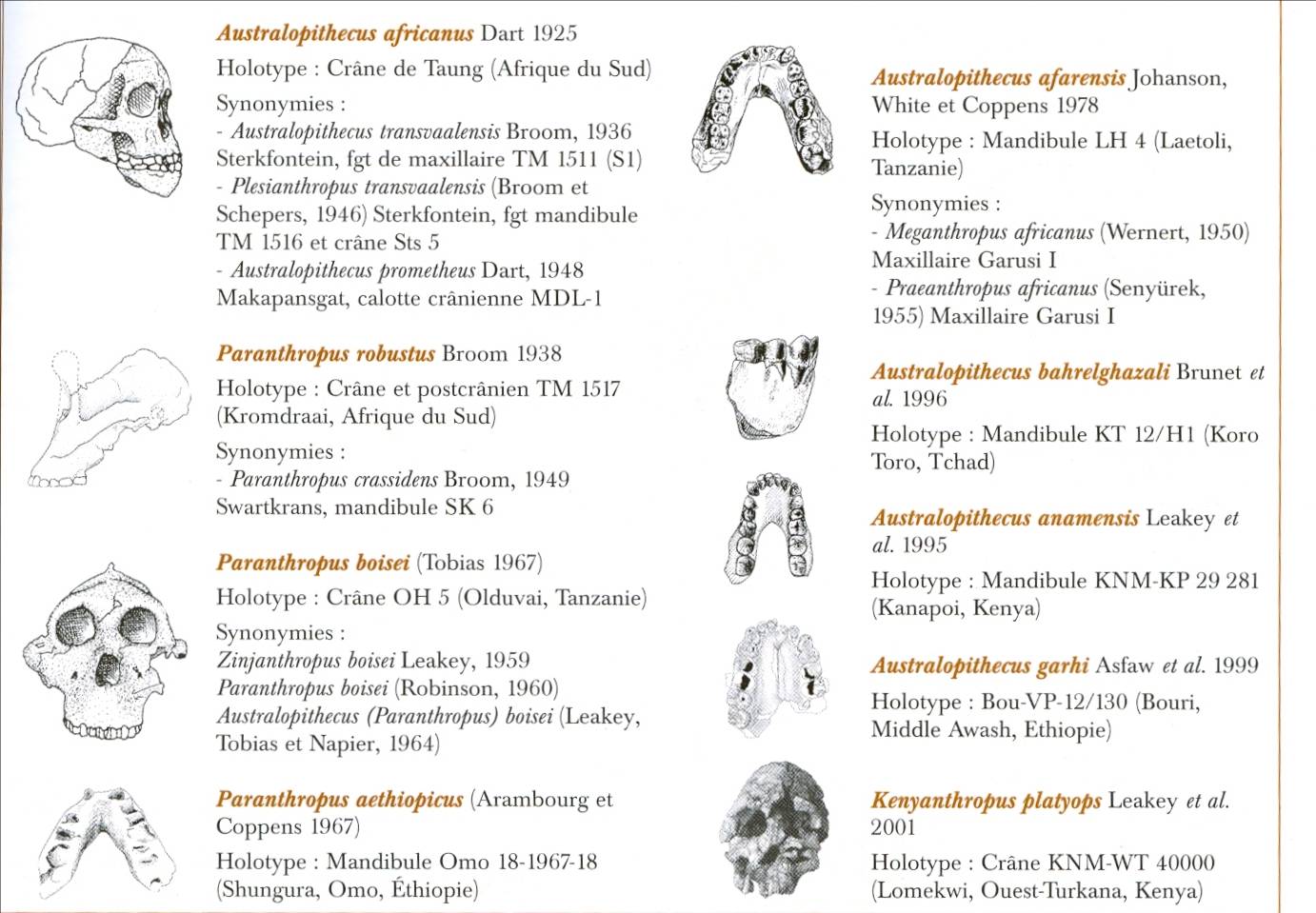 I primi Ominini
Da Histoire d’ancetres- Grimaud et al., 2005
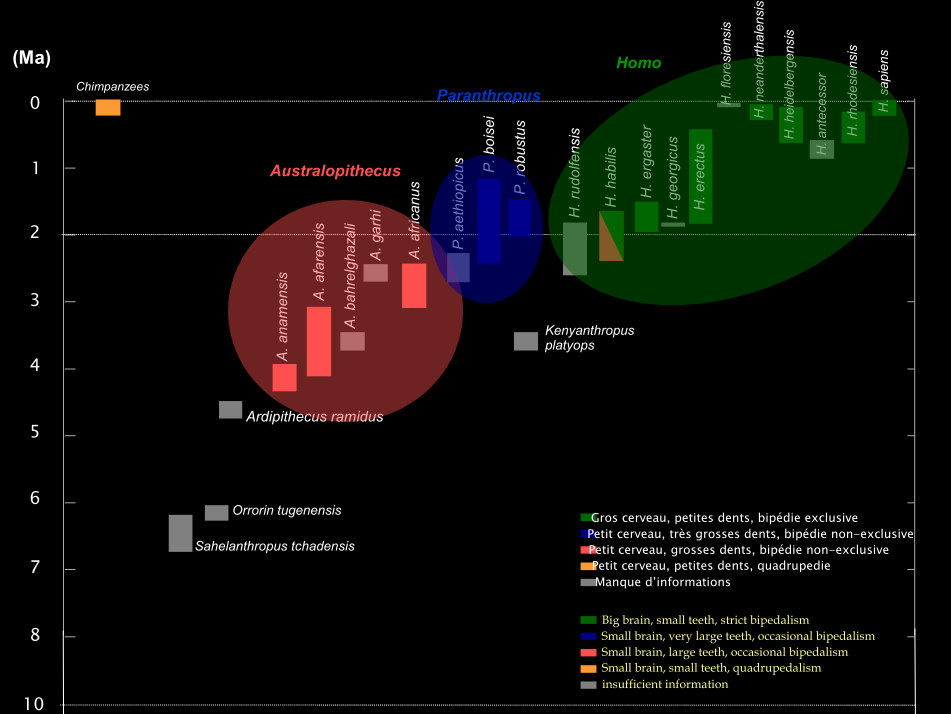 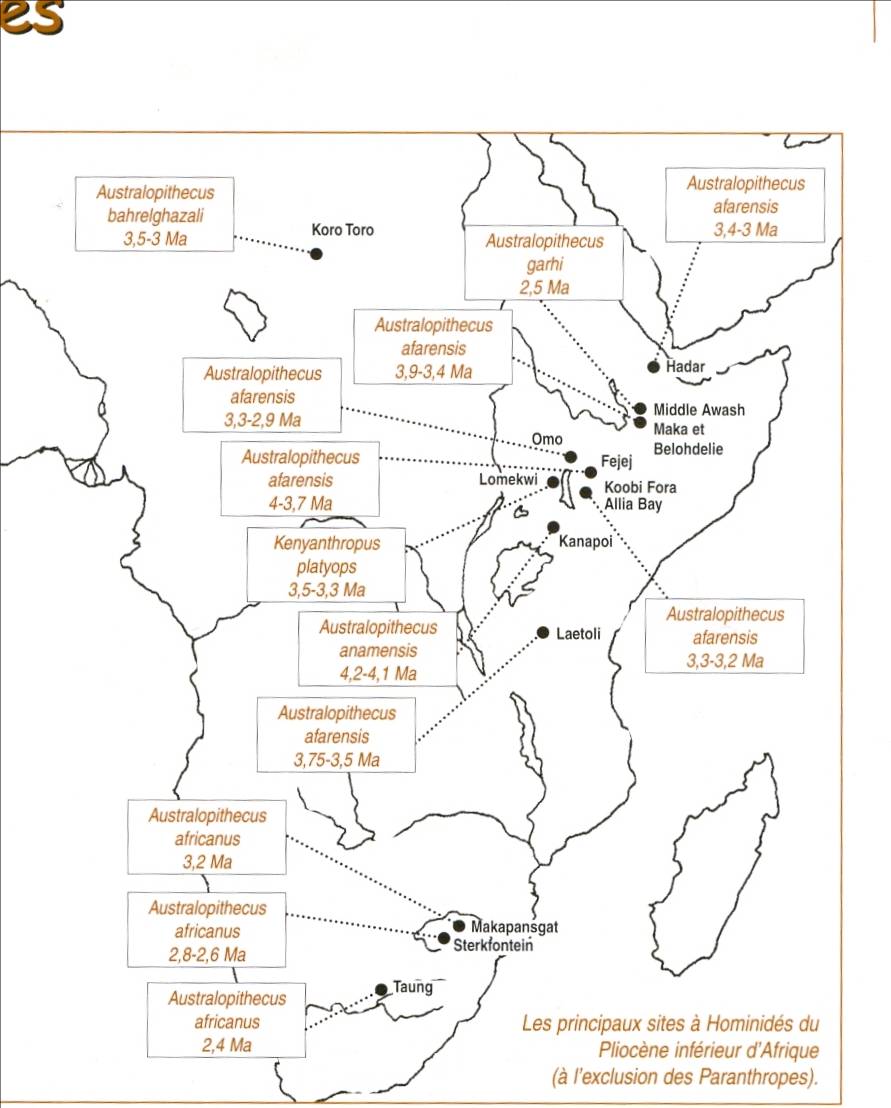 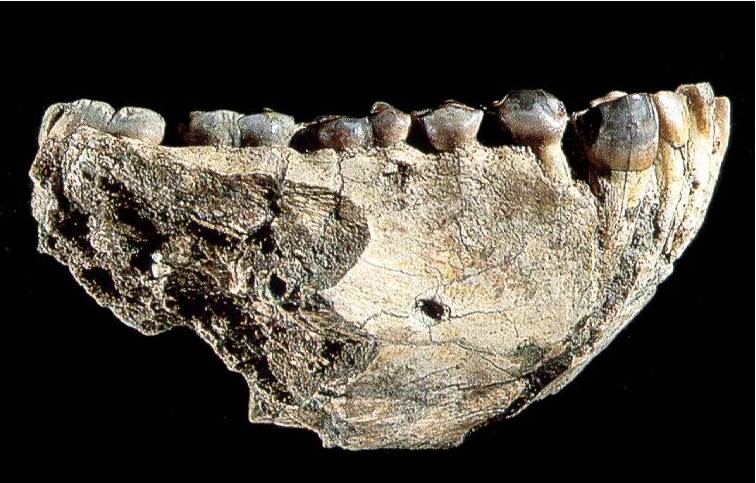 Da Histoire d’ancetres- Grimaud et al., 2005
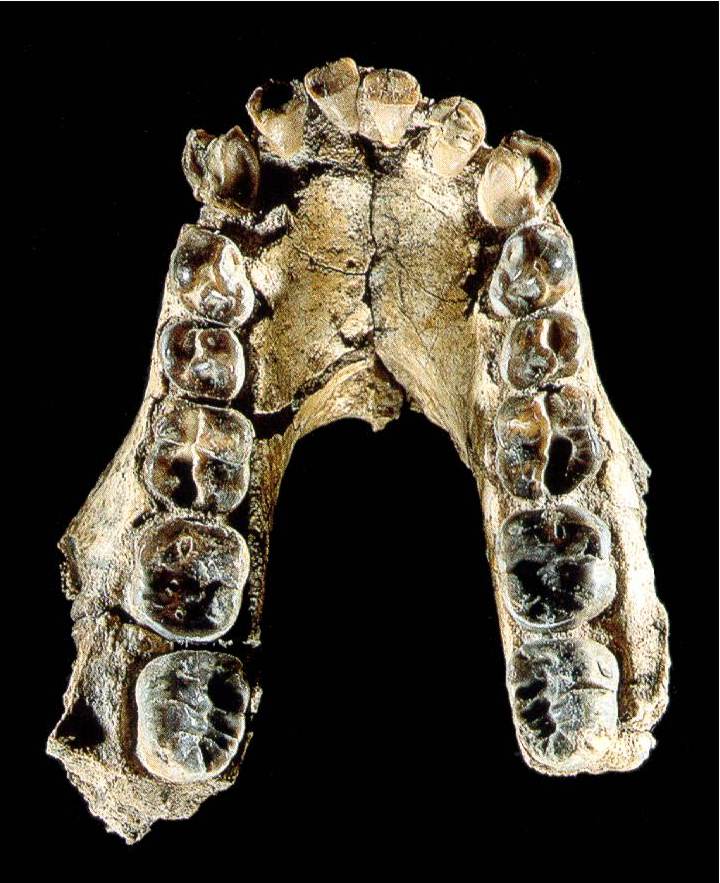 Australopithecus anamensis
Scoperta: Kanapoi e Allia bay, Kenya (lago Turkana)

Età: 4,2-4,1 Ma per Kanapoi e 3,9 Ma per Allia Bay
KNM-KP 29 281 4,1 Ma
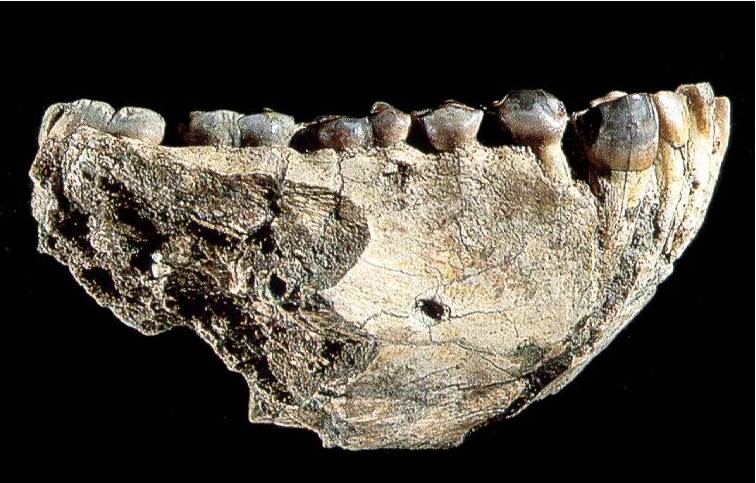 Mandibola stretta con corpo mandibolare quasi parallele
Narrow mandible with almost parallel corpus

Assenza di diastema
No diastema

Spessore dello smalto > Ar. ramidus
Enamel thickness > Ar. ramidus
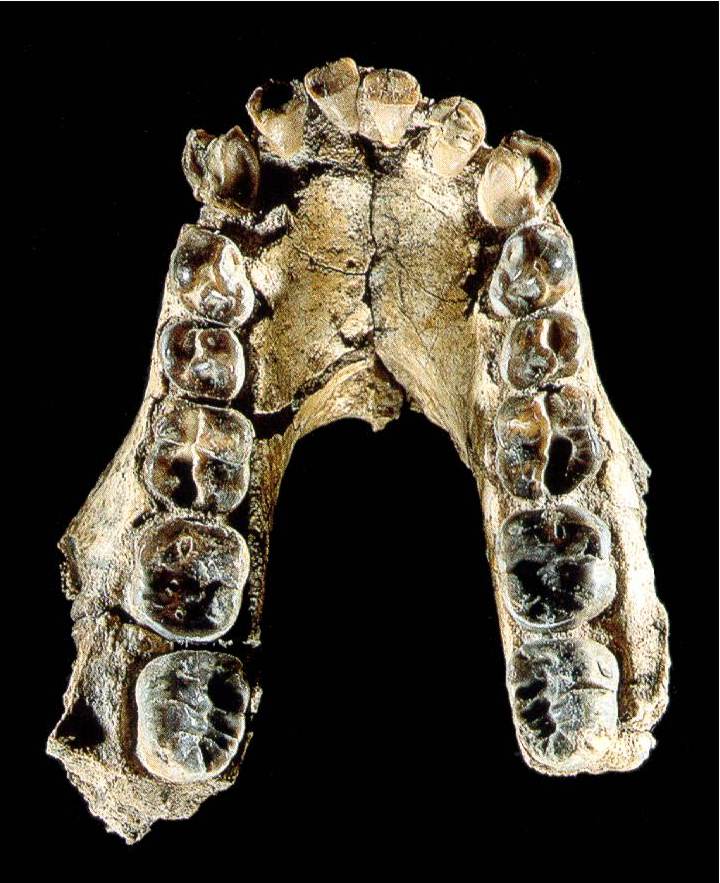 Australopithecus anamensis
KNM-KP 29 281 4,1 Ma
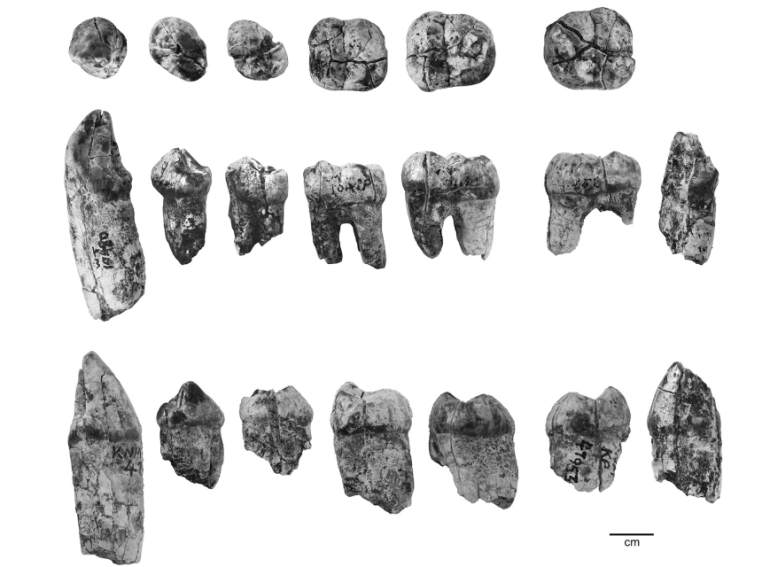 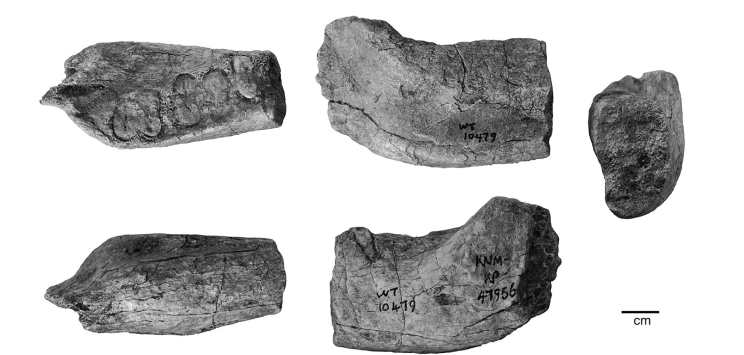 KNM-KP 47956
KNM-KP 47953
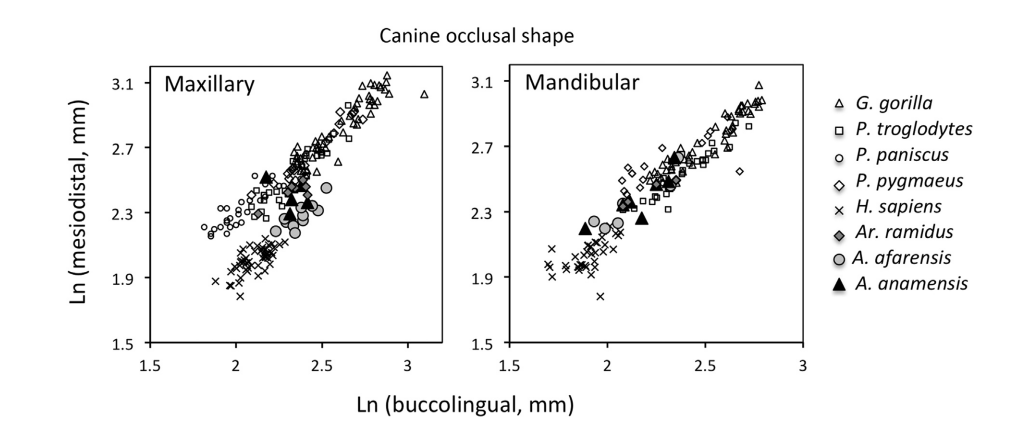 Australopithecus anamensis
Dimensioni della corona dei canini (Ward, JHE 2013) 
La forma dei canini di Au. anamensis è più simile ai Ar. ramidus e alle scimmie attuali. Invece, quelli di Au. afarensis sono più avvicinabili a quelli dei uomini moderni.
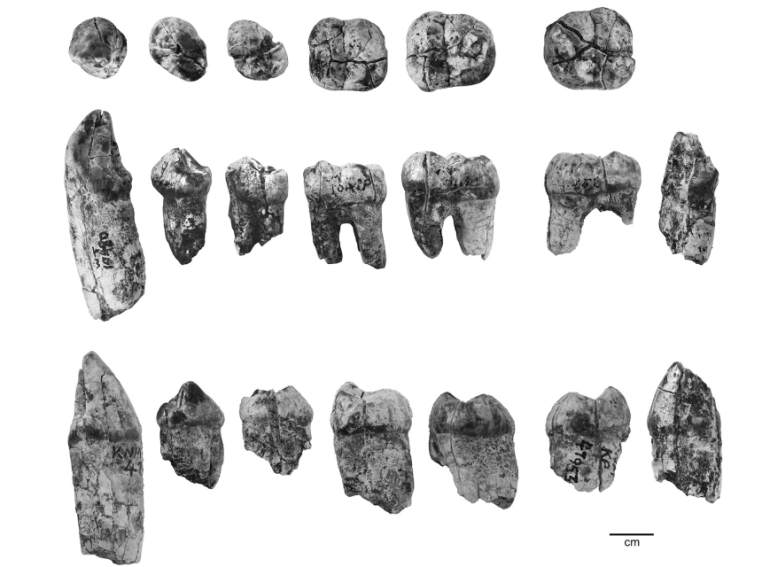 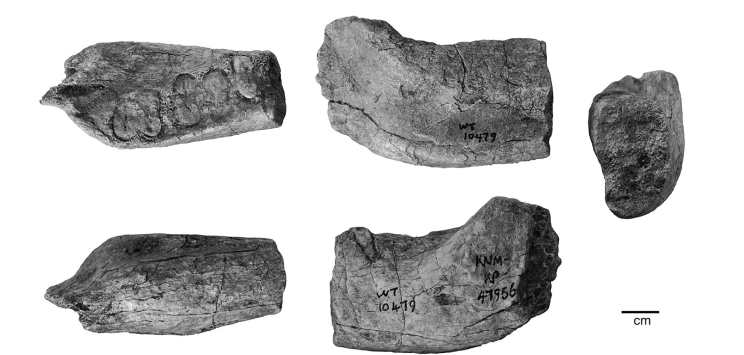 KNM-KP 47956
KNM-KP 47953
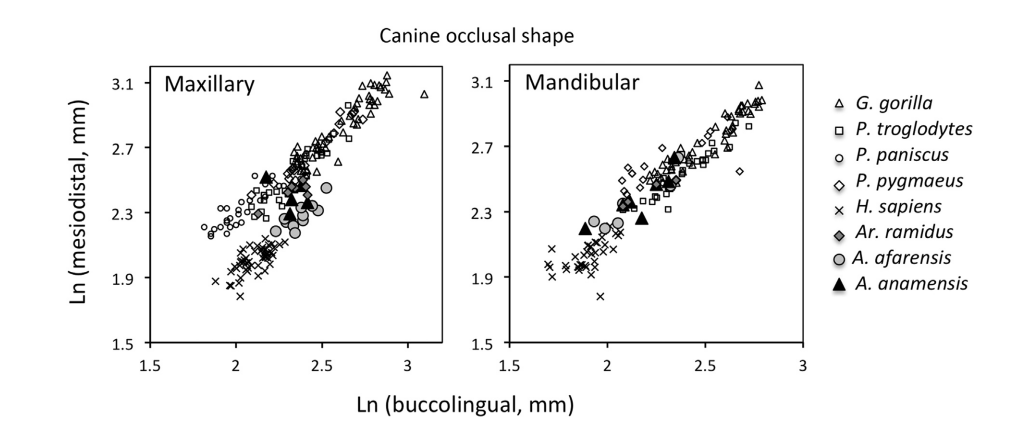 Australopithecus anamensis
Mandibular canine crown dimensions (Ward, JHE 2013)
Australopithecus anamensis is most like that of Ardipithecus ramidus and extant apes, but those of Australopithecus afarensis are mesiodistally shorter like those of humans.
anamensis VS afarensis (Ward, JHE 2013)
Morfologia dei canini-premolari distinta, con un affilamento mesiodistale più lungo e delle radici più grande. 
Questo dimostra che la perdita della proiezione e del dimorfismo dei canini no è il risultato di un singolo evento ma è stato graduale: 
Diminuzione dell’altezza della corona 
Riduzione della taglia delle radice e della lunghezza mesiodistale dei canini e premolari

Questo suggerisce un cambiamento adattativo della funzione dei canini tra Au. anamensis e Au. afarensis
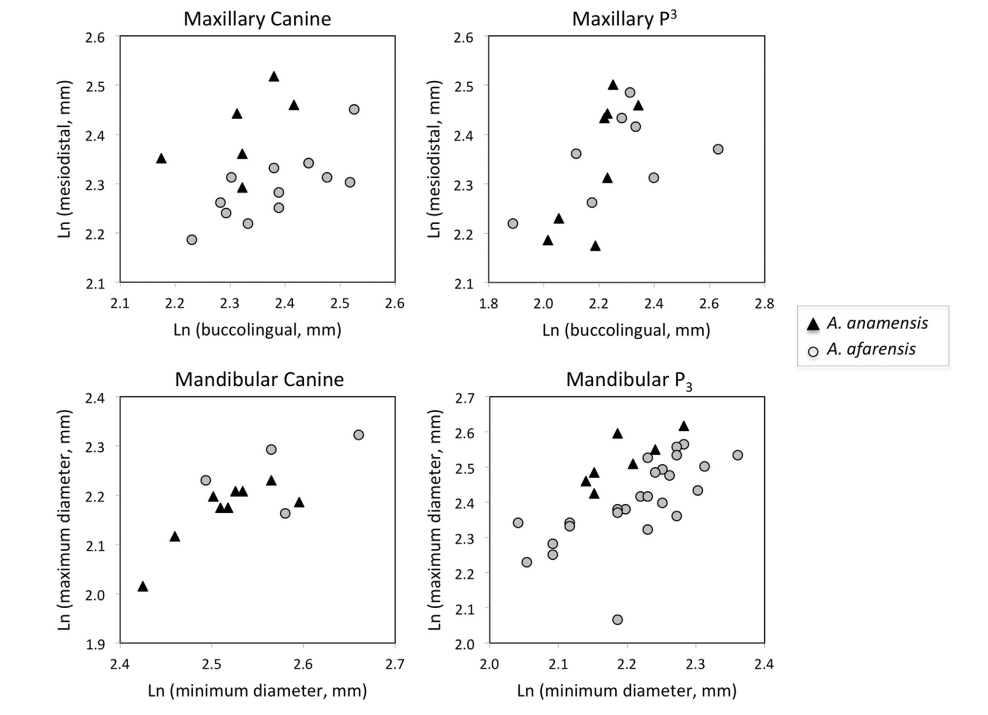 Australopithecus anamensis
Canini e P3 massilari sono relativamente più lunghi in Au. anamensis che in Au. afarensis, ma nessuna differenza è notata sui canini e P3 mandibolari.
anamensis VS afarensis (Ward, JHE 2013)
Distinctive morphology of canine-premolar complex, with mesiodistally longer honing teeth and large canine tooth roots

It is now becoming apparent that the classic hominin characteristic of the loss of projecting canine teeth and canine dimorphism did not result from a single event, but instead occurred in several steps:
- Diminution of the canine crown heights
- Reduction of the canine and premolar roots size and mesiodistal lengths

This suggests a signiﬁcant adaptive change in canine function from Au. anamensis to Au. afarensis
Australopithecus anamensis
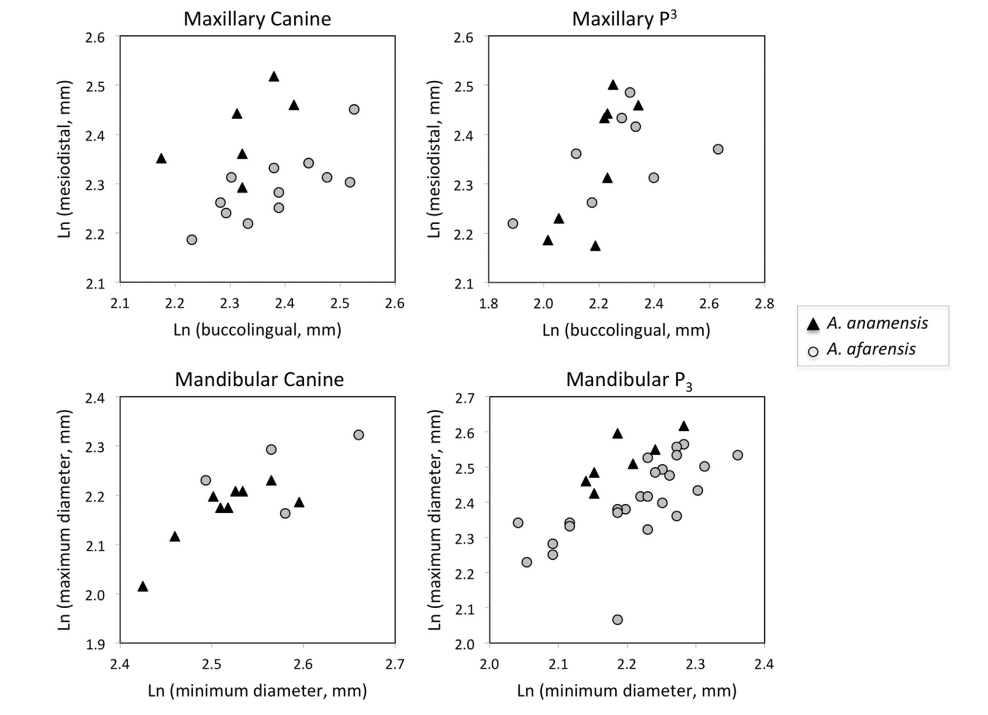 Both the maxillary canine and P 3 are relatively longer in Australopithecus anamensis than those of A. afarensis, but no apparent differences are seen in the mandibular canine and P3.
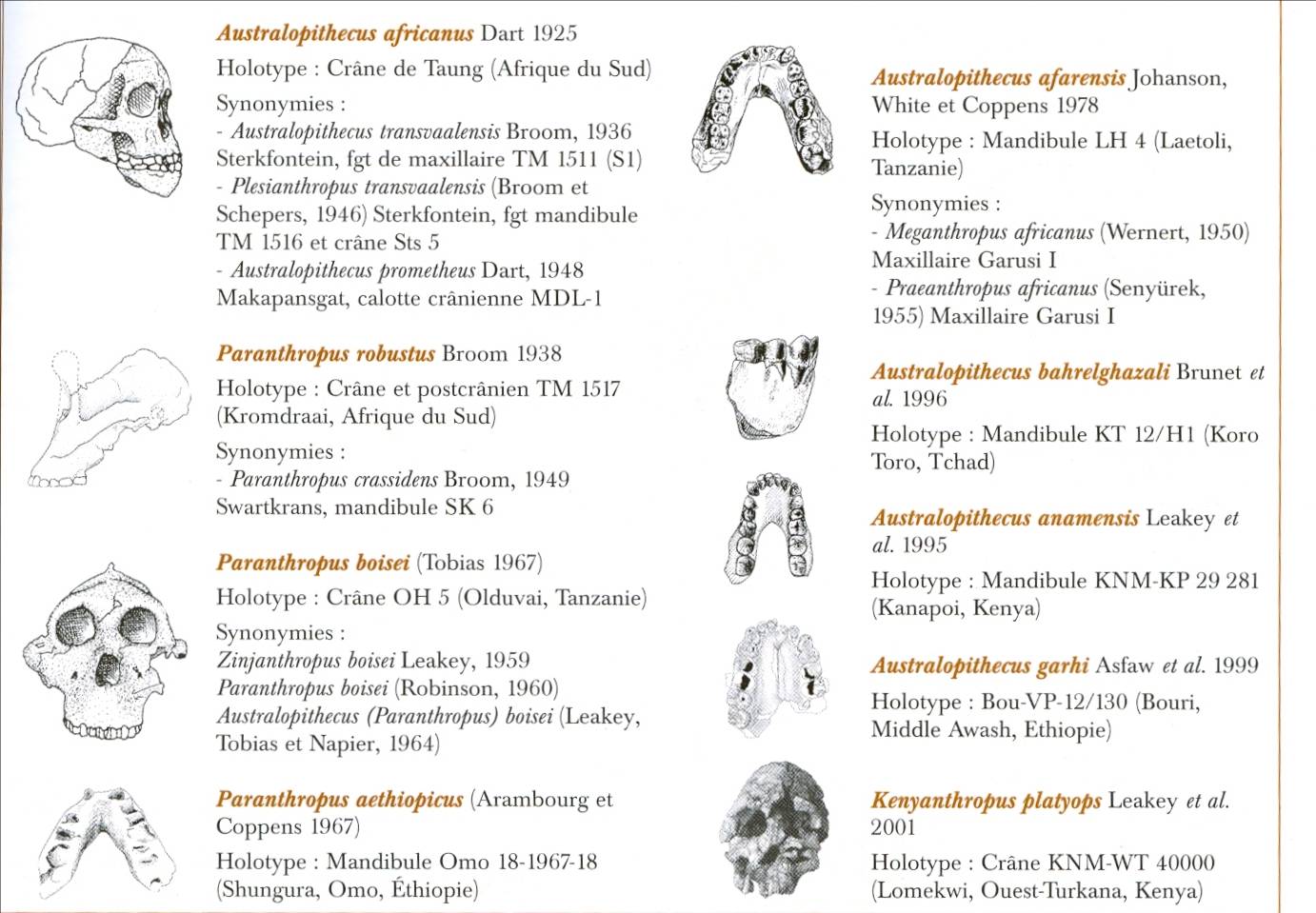 Australopithecus afarensis
Da Histoire d’ancetres- Grimaud et al., 2005
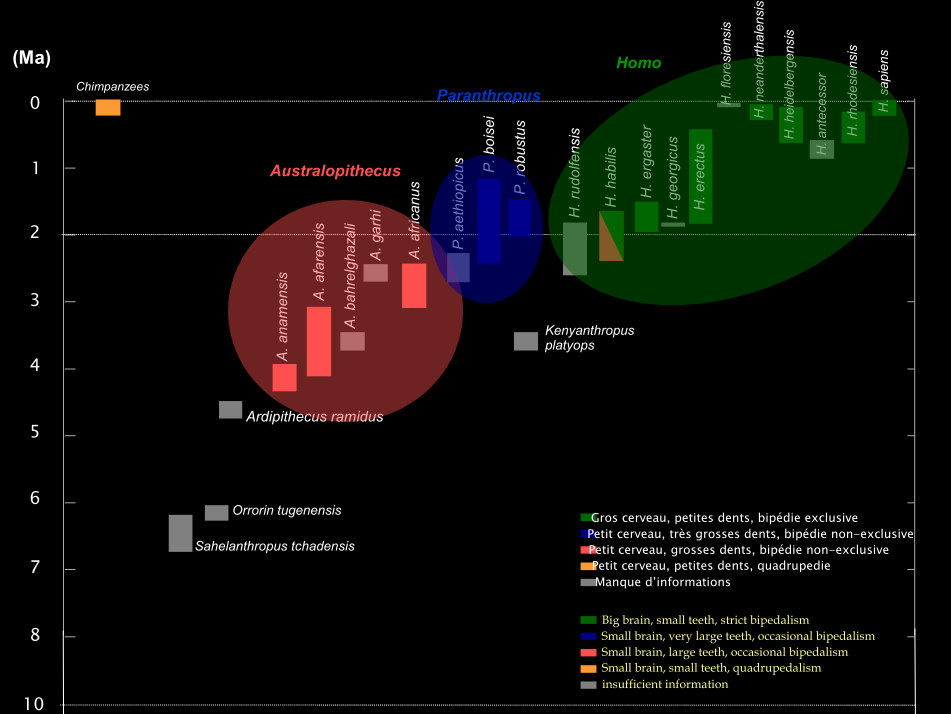 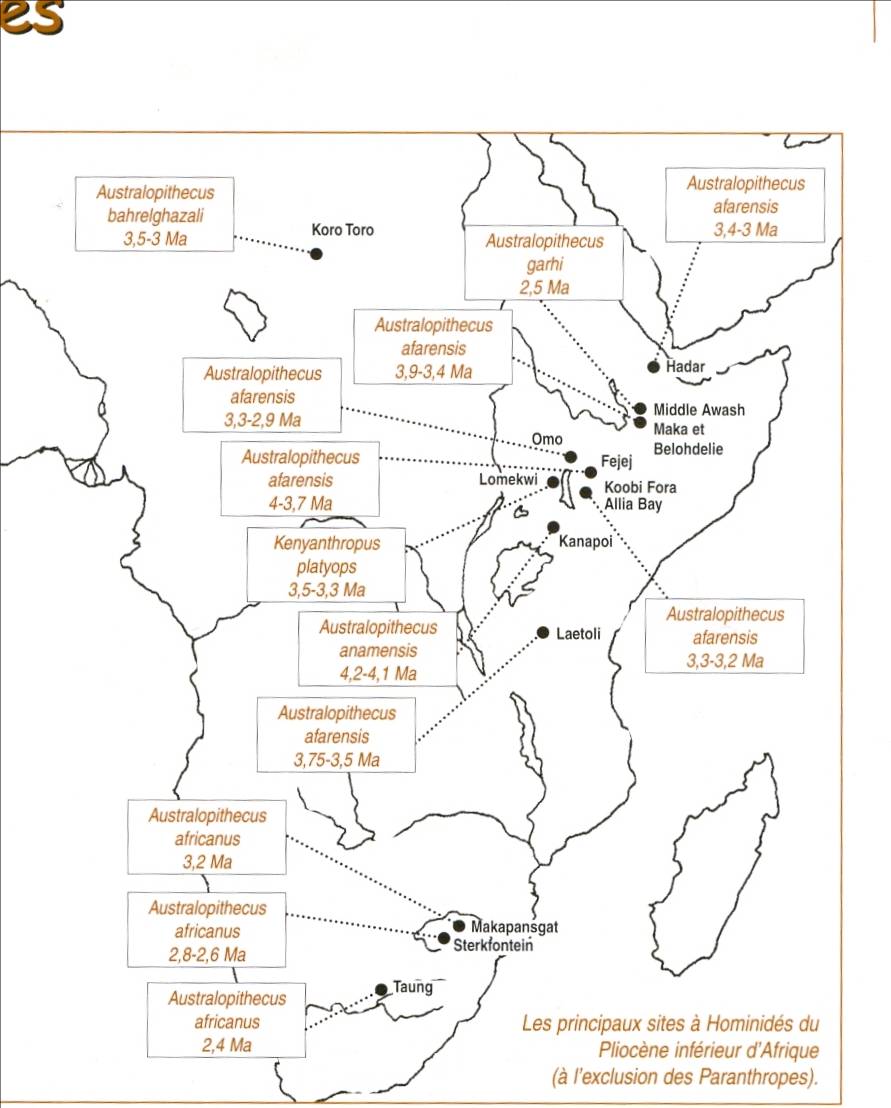 Da Histoire d’ancetres- Grimaud et al., 2005
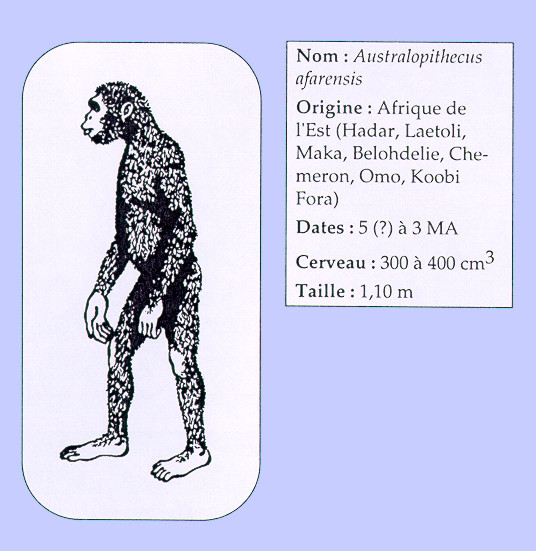 Australopithecus afarensis
Hadar
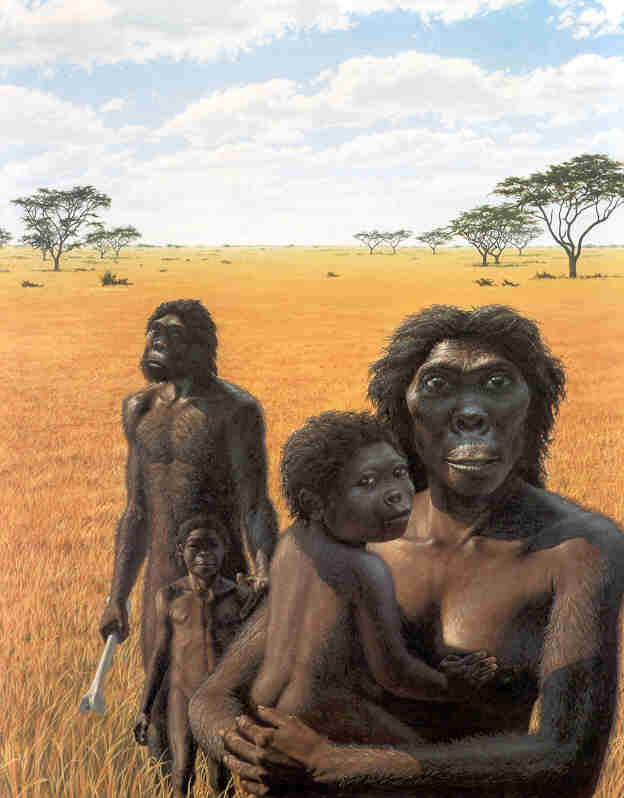 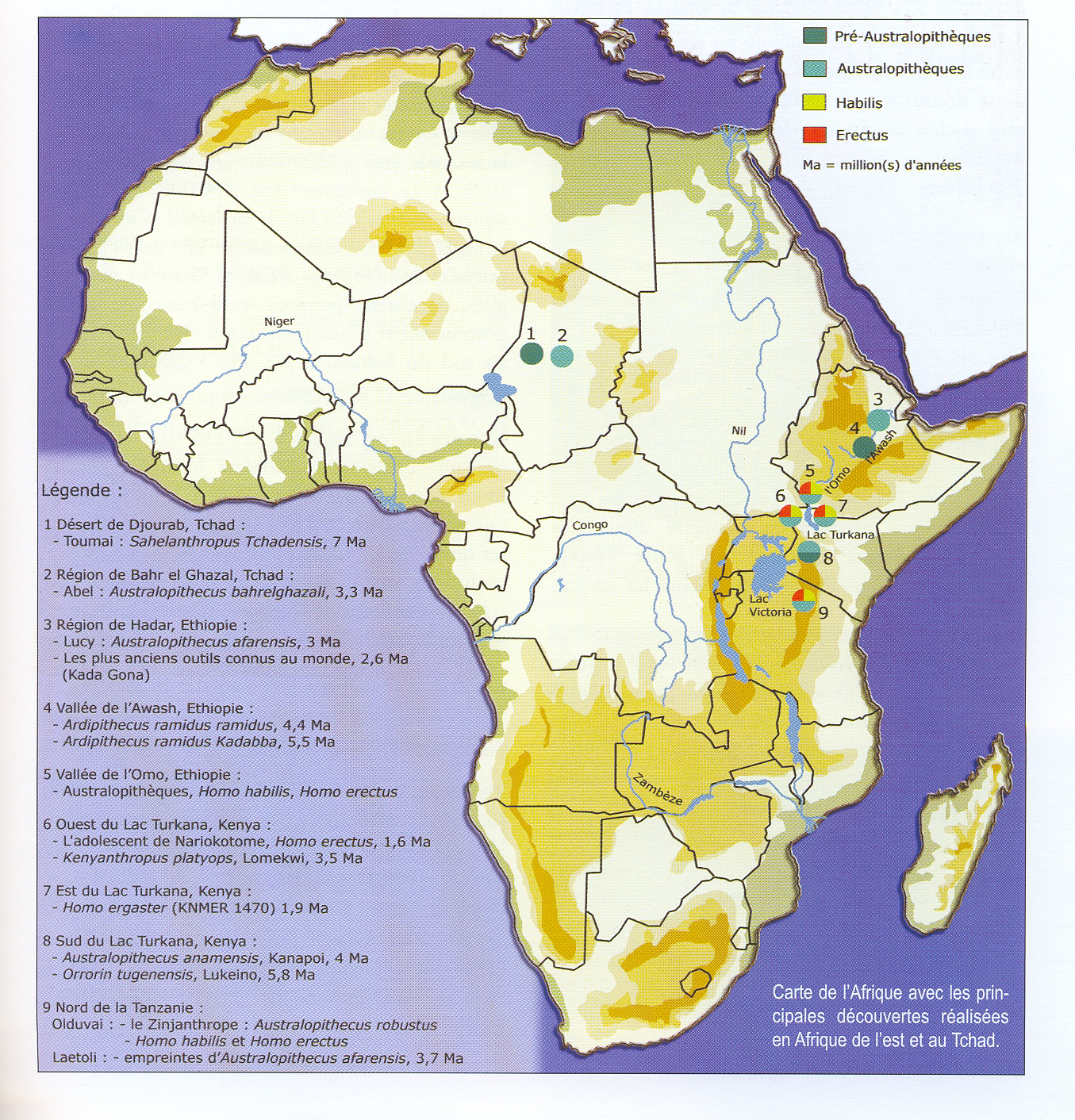 Australopithecus afarensis
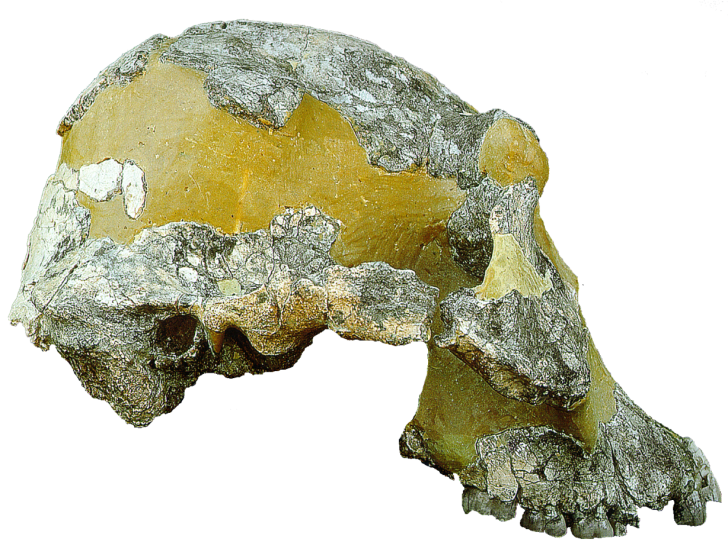 AL 444-2 (Hadar, Etiopia 3Ma)
Hadar
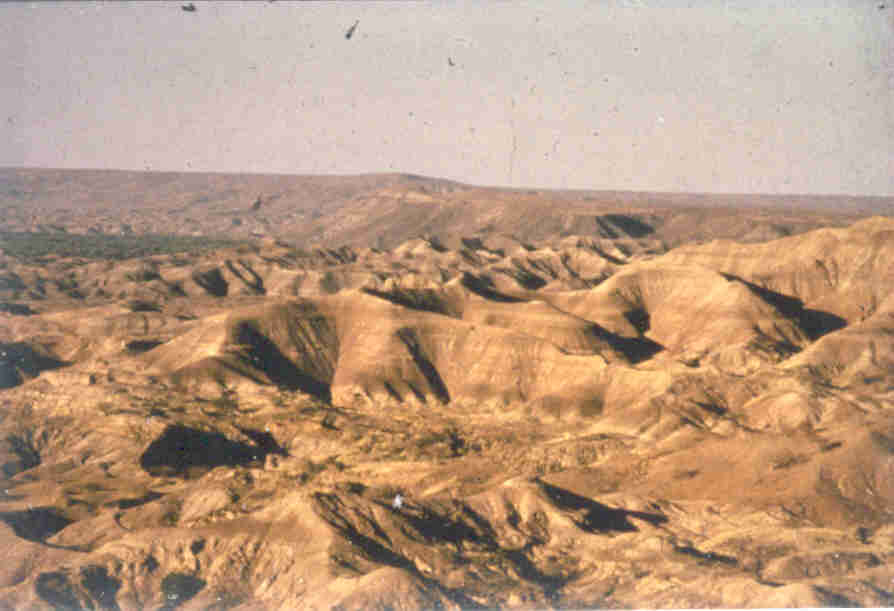 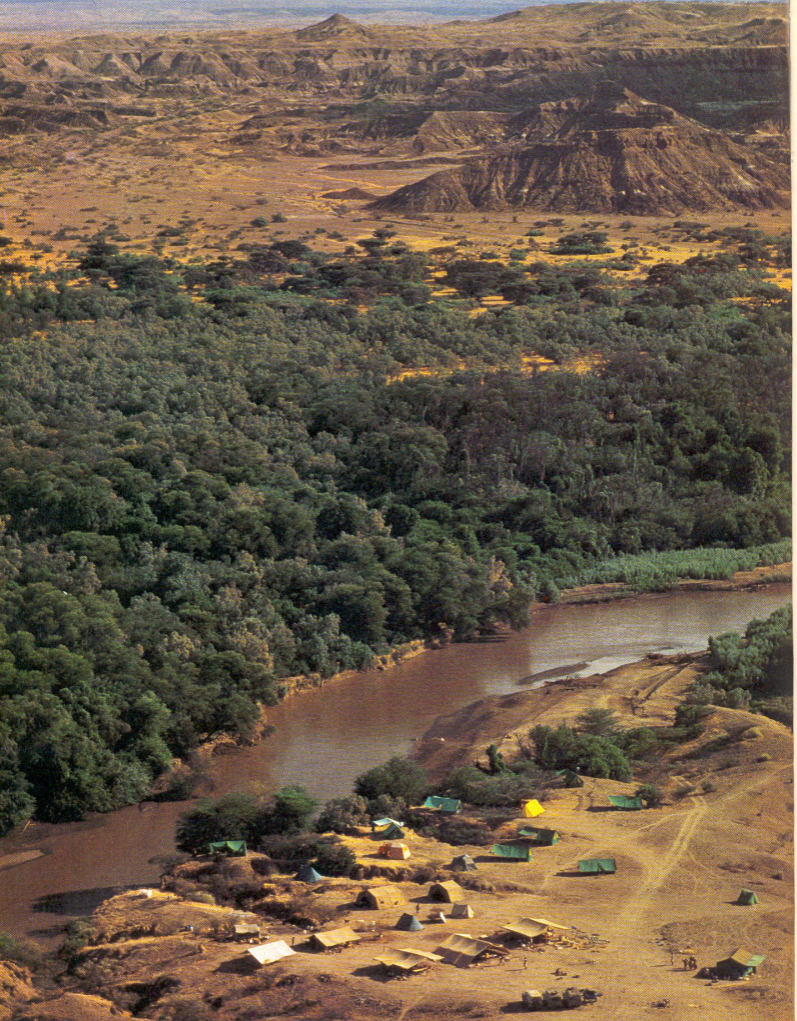 Australopithecus afarensis
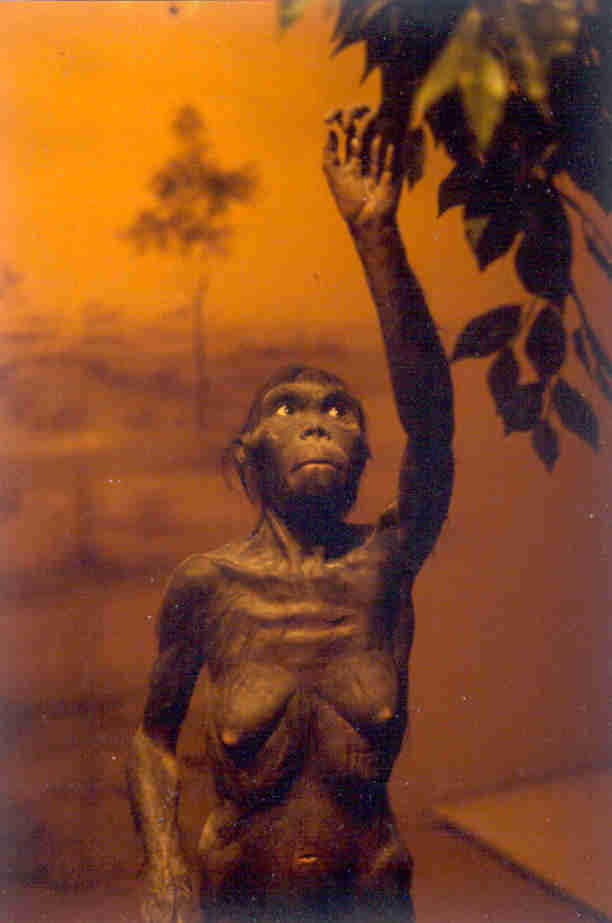 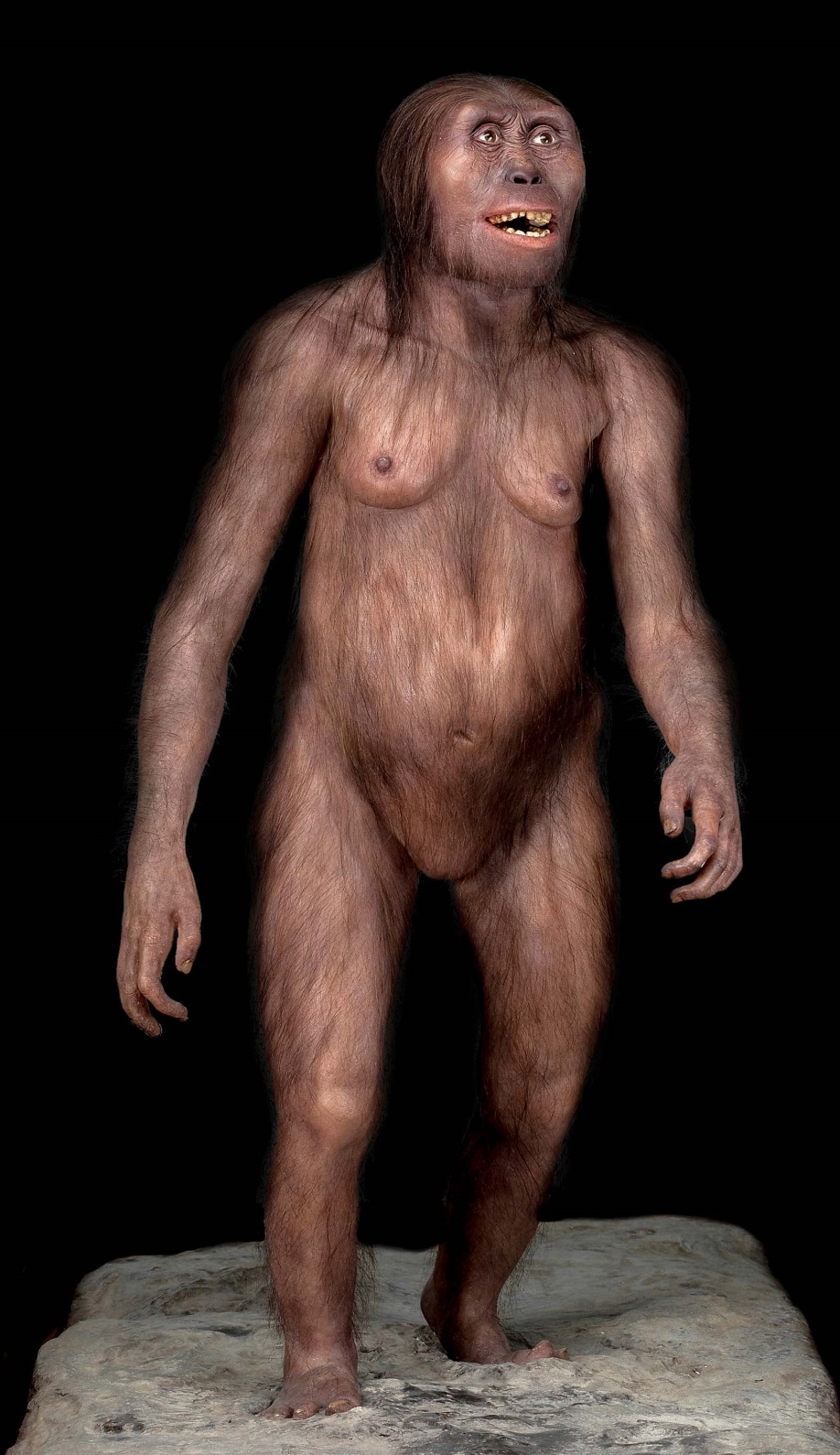 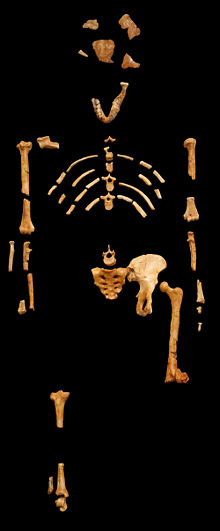 Australopithecus afarensis
Lucy, 3,2 Ma –AL2881
Elevato dimorfismo sessuale
 Cranio piccolo
 Scheletro facciale grande e prognato
 Riduzione dei canini e degli incisivi
 Frequente presenza di diastemi
 Bipedismo facoltativo (bambina di DIKIKA Afar) : Cavità glenoidea della scapola è poco profonda inducendo un maggiore movimento dell’omero = vantaggio nella locomozione arboricola
Elevata competizione tra i maschi
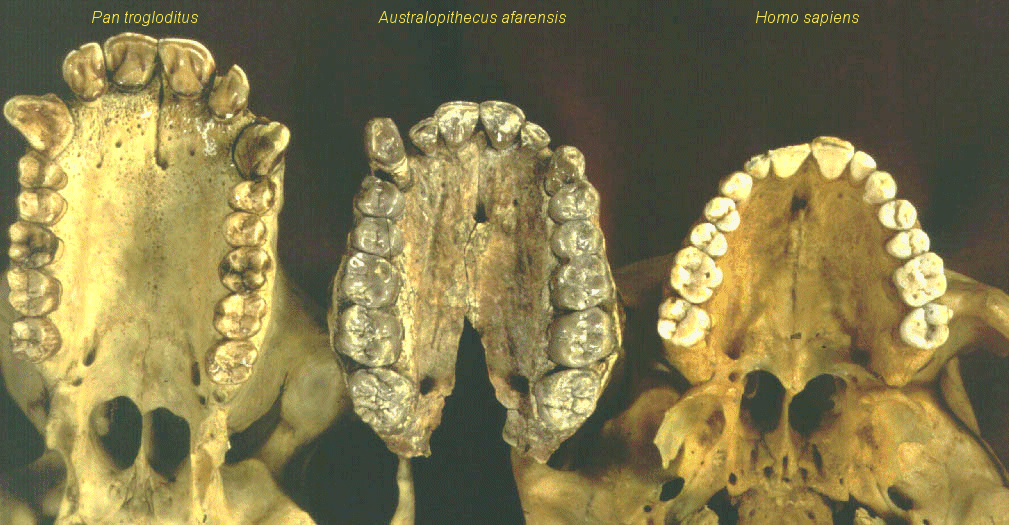 Australopithecus afarensis
High sexual dimorphism
 Small skull
 Facial skeleton large and prognathous
 Canine and incisors reduction
 Diastema frequently present
 Occasional bipedalism (Dikika Afar child): Narrow scapular glenoid fossa inducing a more important humerus movement = advantage for arboreal locomotion
High competition between male
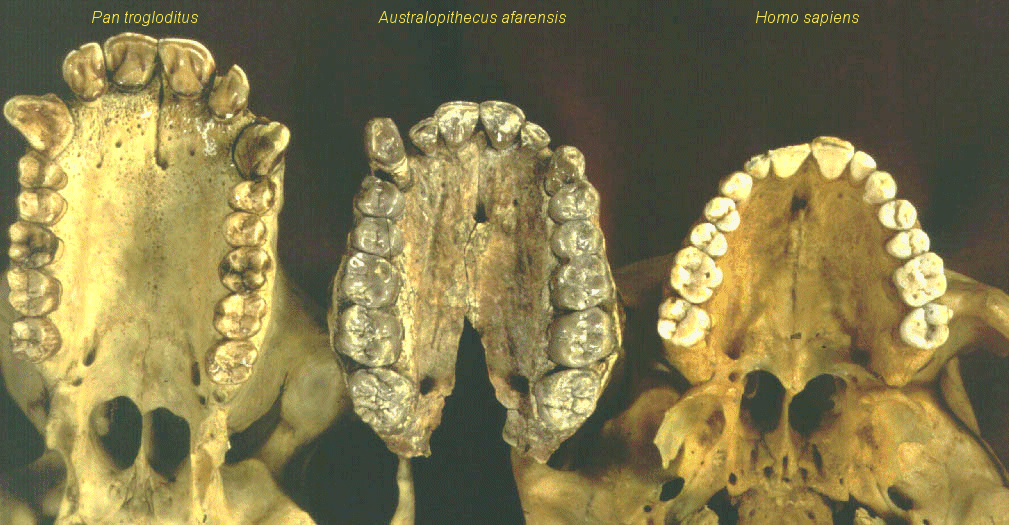 Australopithecus afarensis
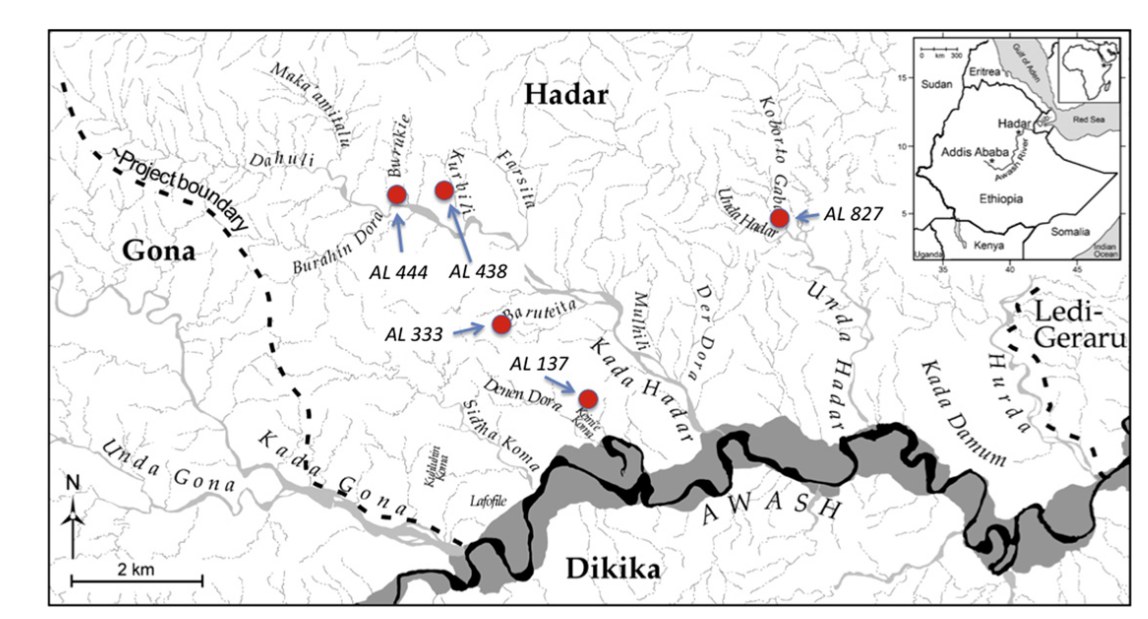 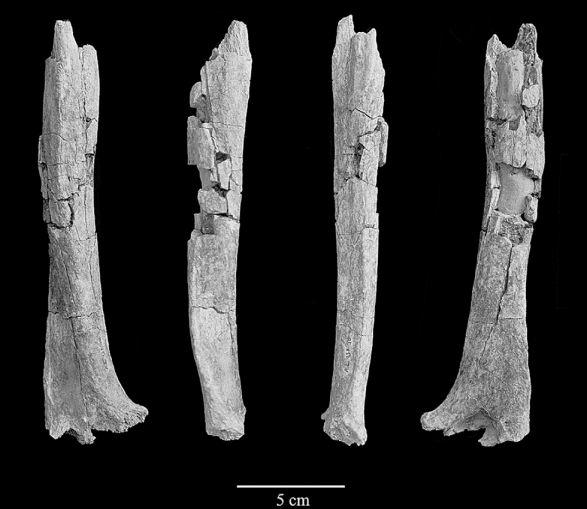 AL 137-50 Right humerus, Ward JHE 2012
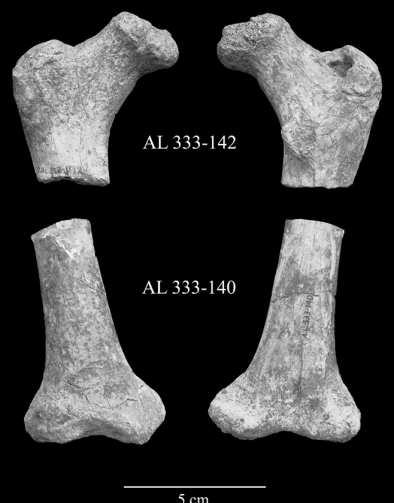 Australopithecus afarensis
I arti inferiori confermano che Au. afarensis iniziava abitualmente ad essere occasionalmente bipede durante la loro ontogenesi.
The lower limb remains conﬁrm that Au. afarensis individuals habitually engaged in upright terrestrial bipedality throughout their ontogeny
AK 333-140 e 142 Distal and proximal portion of subadult femora
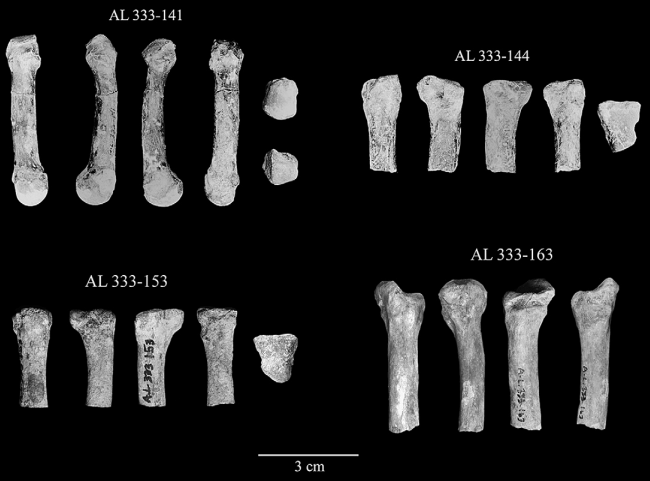 Australopithecus afarensis
Le falange sono relativamente lunghe e robuste, anche se I metacarpali sono corti come nei umani moderni. Le proporzione delle mani sono quasi come I umani moderni, con un relativamente lungo pollice e delle dita corte in confronti alle scimmie attuali. 

The phalanges are relatively long and robust, although the metacarpals are short, as in humans. Manual proportions are mostly human-like, with a relatively long thumb and short ﬁngers compared with those of extant apes
Le vertebre toraciche indicano che la colonna vertebrale toracica e la gabbia toracica sono diventate human-like almeno 3,4 Ma fa con un invaginazione della colonna vertebrale. Questo può avere accompagnato una riorganizzazione del bacino con una tradizione verso il bipedismo.

The thoracic vertebrae indicate that the thoracic vertebral column and rib cage
had become more human-like by at least 3.4 Ma with invagination of the vertebral column. This change may have accompanied reorganization of the pelvis with the transition to bipedality.
Australopithecus afarensis
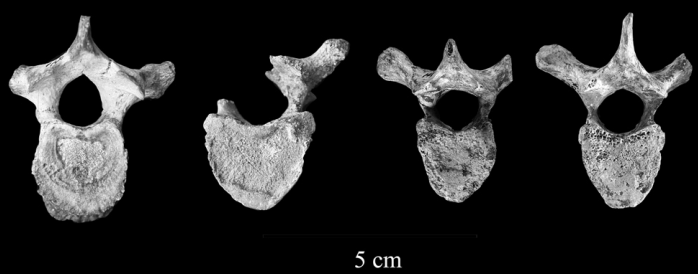 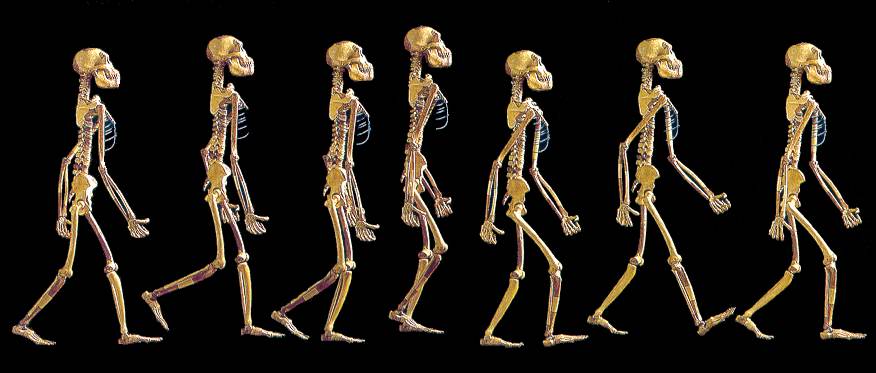 Australopithecus afarensis
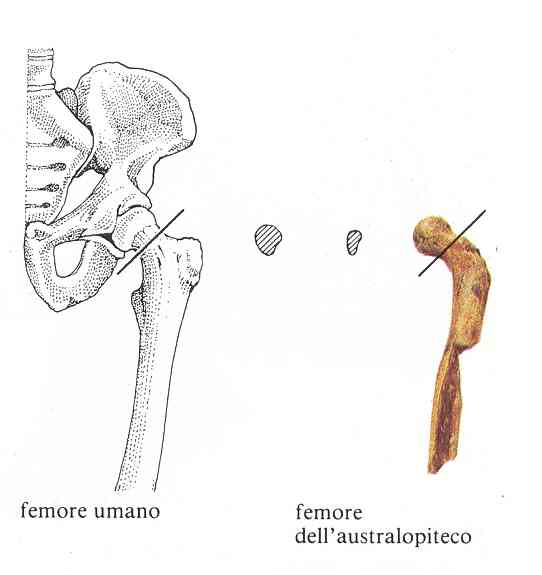 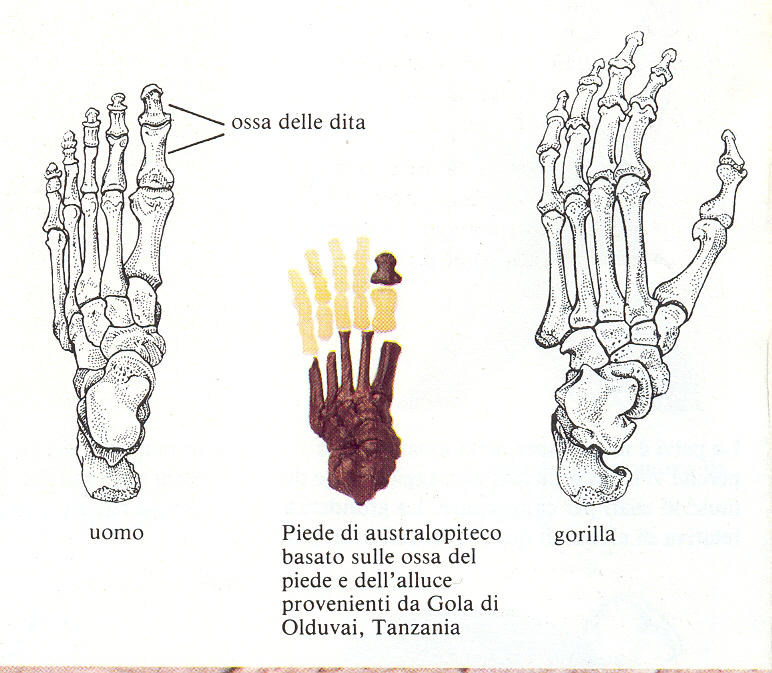 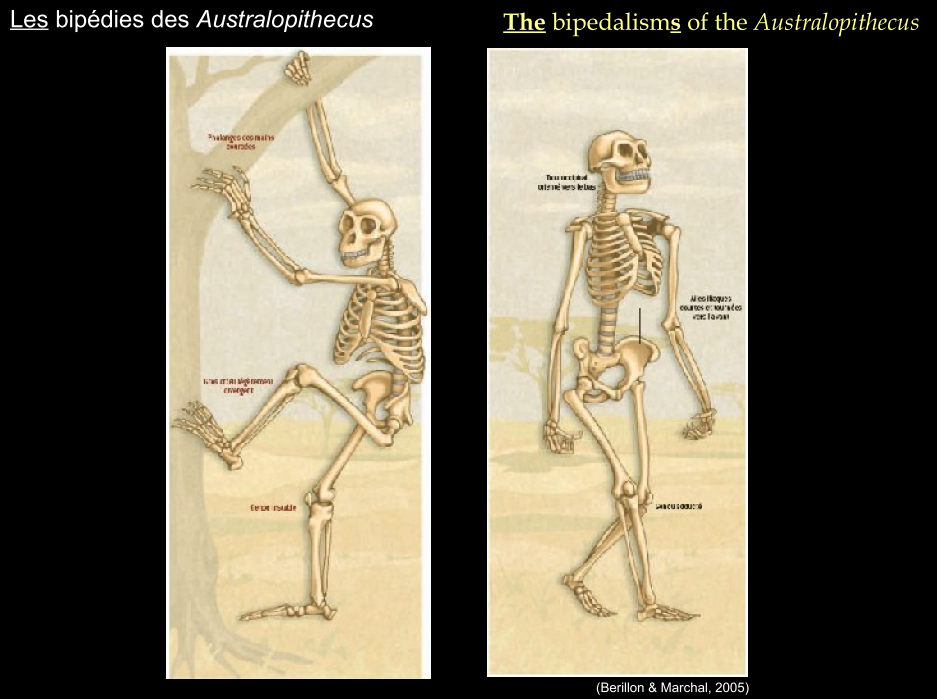 Australopithecus afarensis
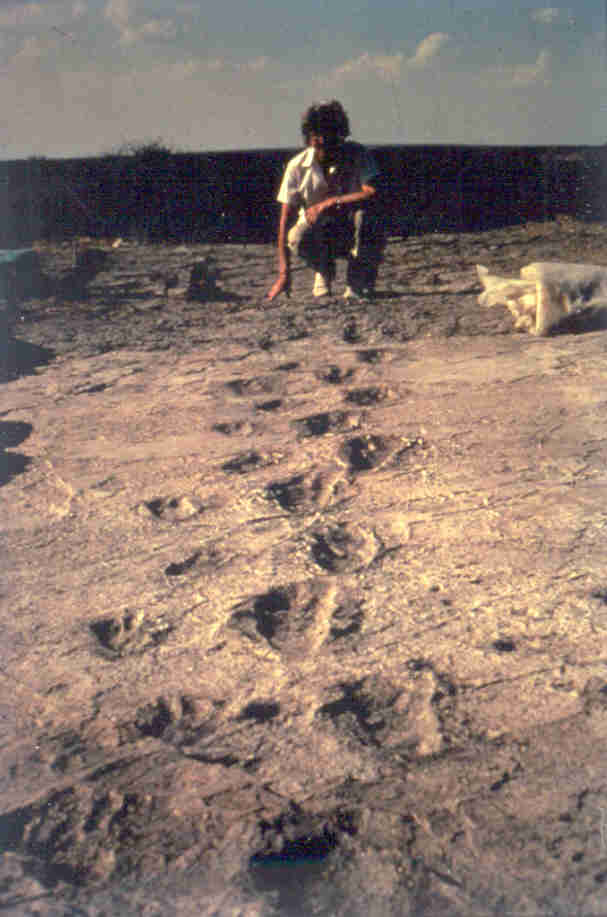 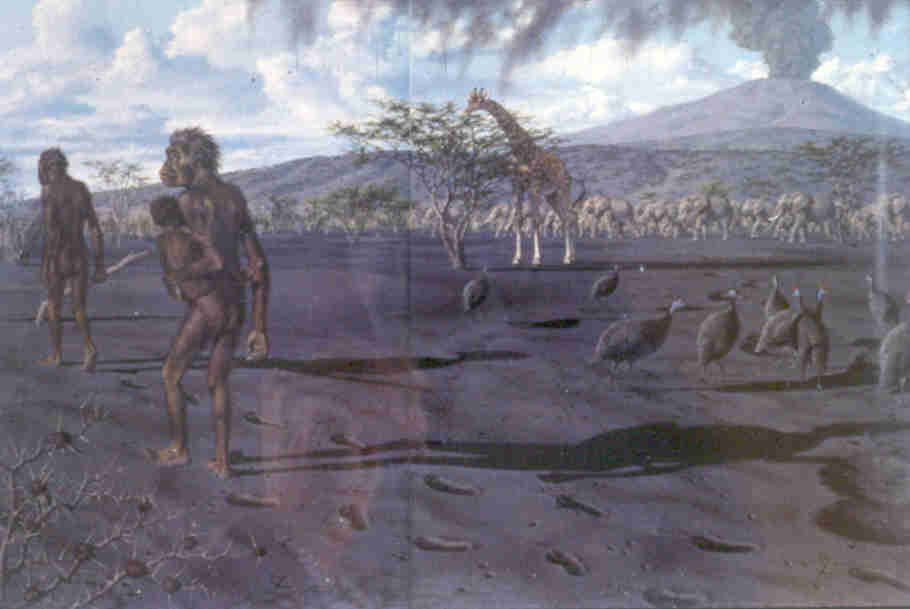 Australopithecus afarensis
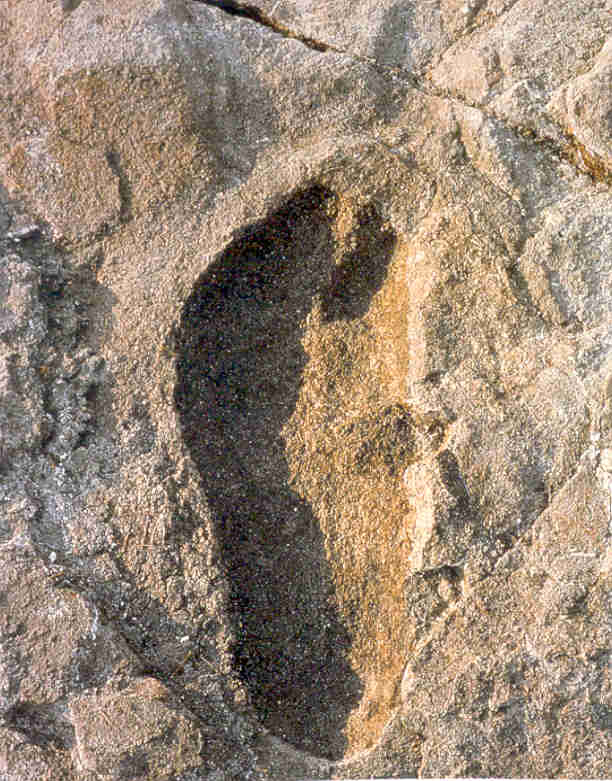 SOVRAPPOSIZIONE DELLE IMPRONTE DI DUE OMINIDI ADULTI
IMPRONTE DI UN GIOVANE OMINIDE
IMPRONTE DI HIPPARION
IMPRONTE DI GIOVANE HIPPARION
Orme di Lateoli
3,75 milioni di anni BP
Lo studio delle impronte ha permesso di riconoscere un aspetto arcaico della locomozione e del piede, caratterizzato da un grosso alluce staccato dalle altre dita, di questi ominidi.
Australopithecus afarensis
Overlapping of 2 adult hominids footsteps
Juvenile hominid footsteps
Hipparion footsteps
Juvenile Hipparion footsteps
Footsteps in Lateoli
3,75 Ma BP
Archaic aspect of the locomotion and of the foot, with a large big toe separated from the other toes.
Australopithecus afarensis
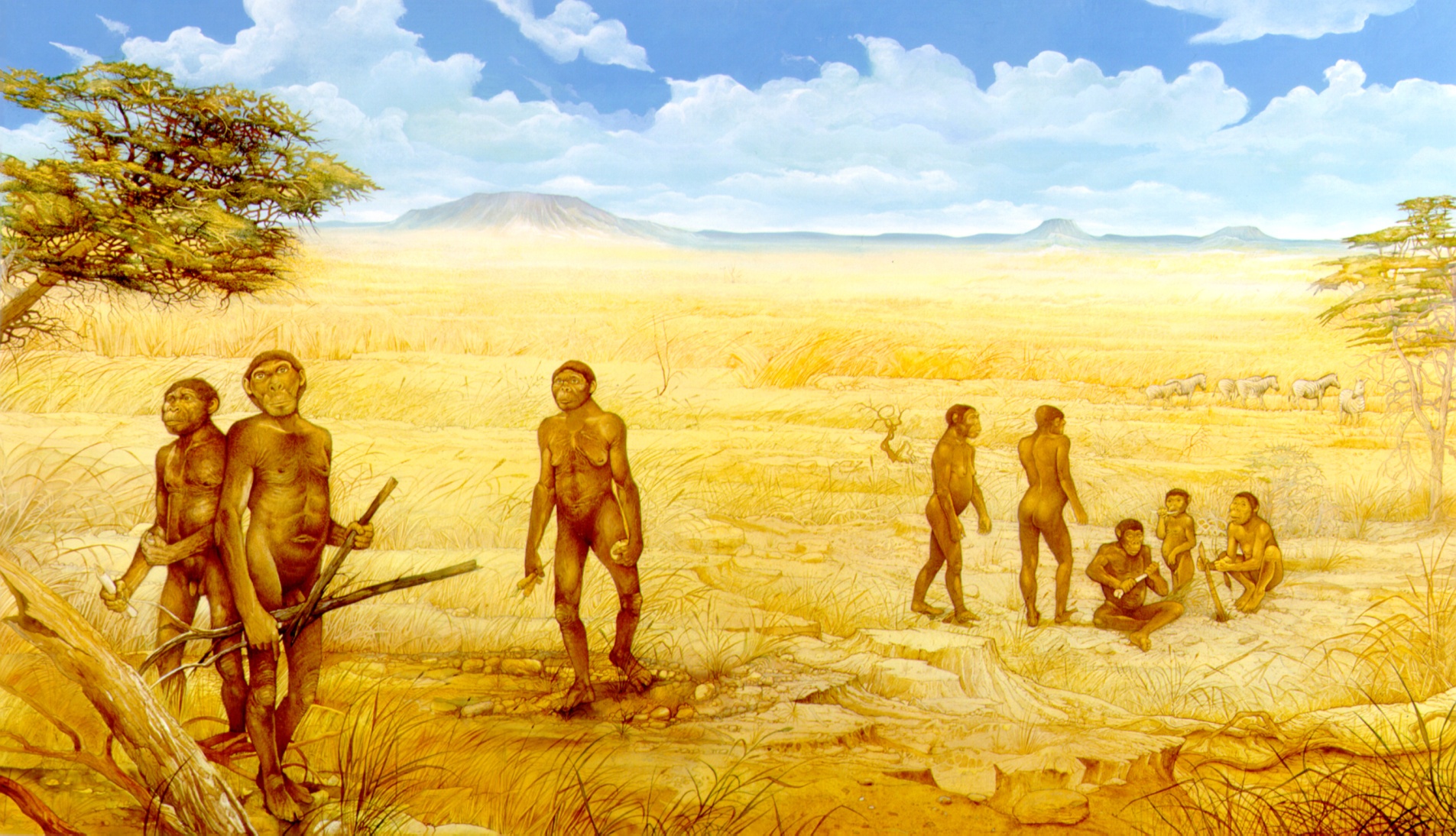 Australopithecus afarensis
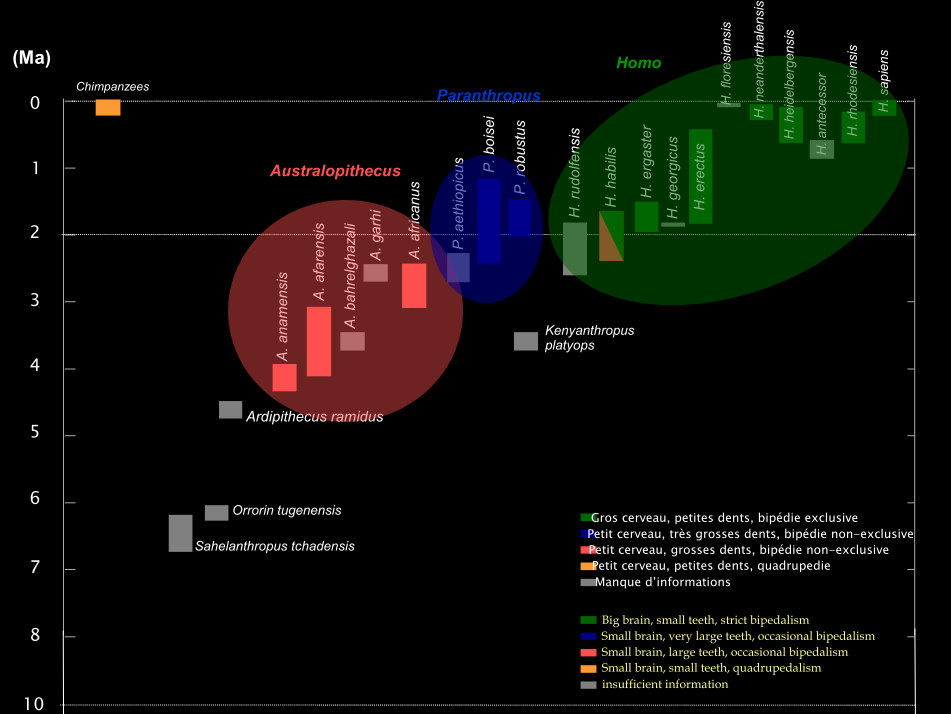 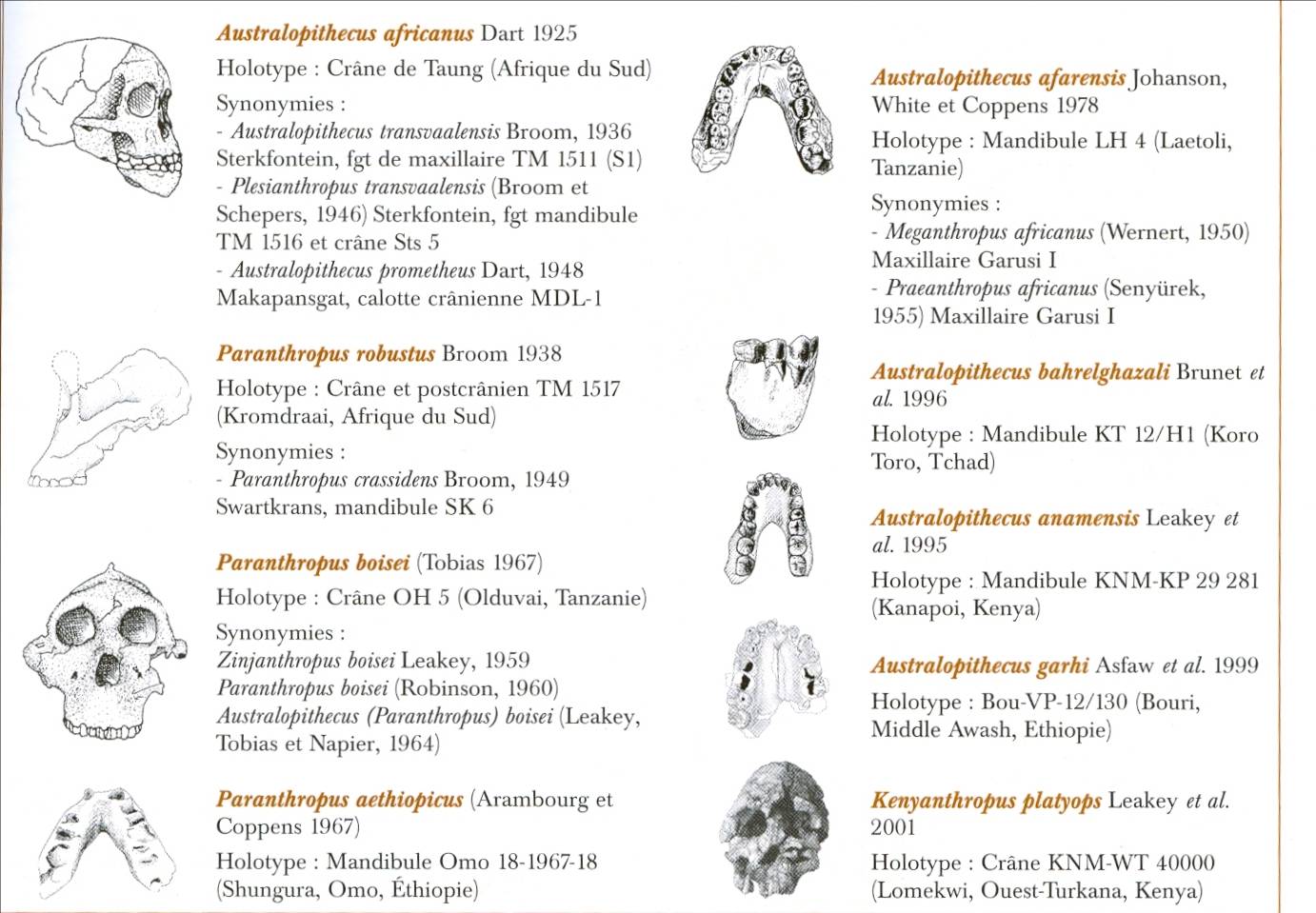 Australopithecus bahrelgahazali
Da Histoire d’ancetres- Grimaud et al., 2005
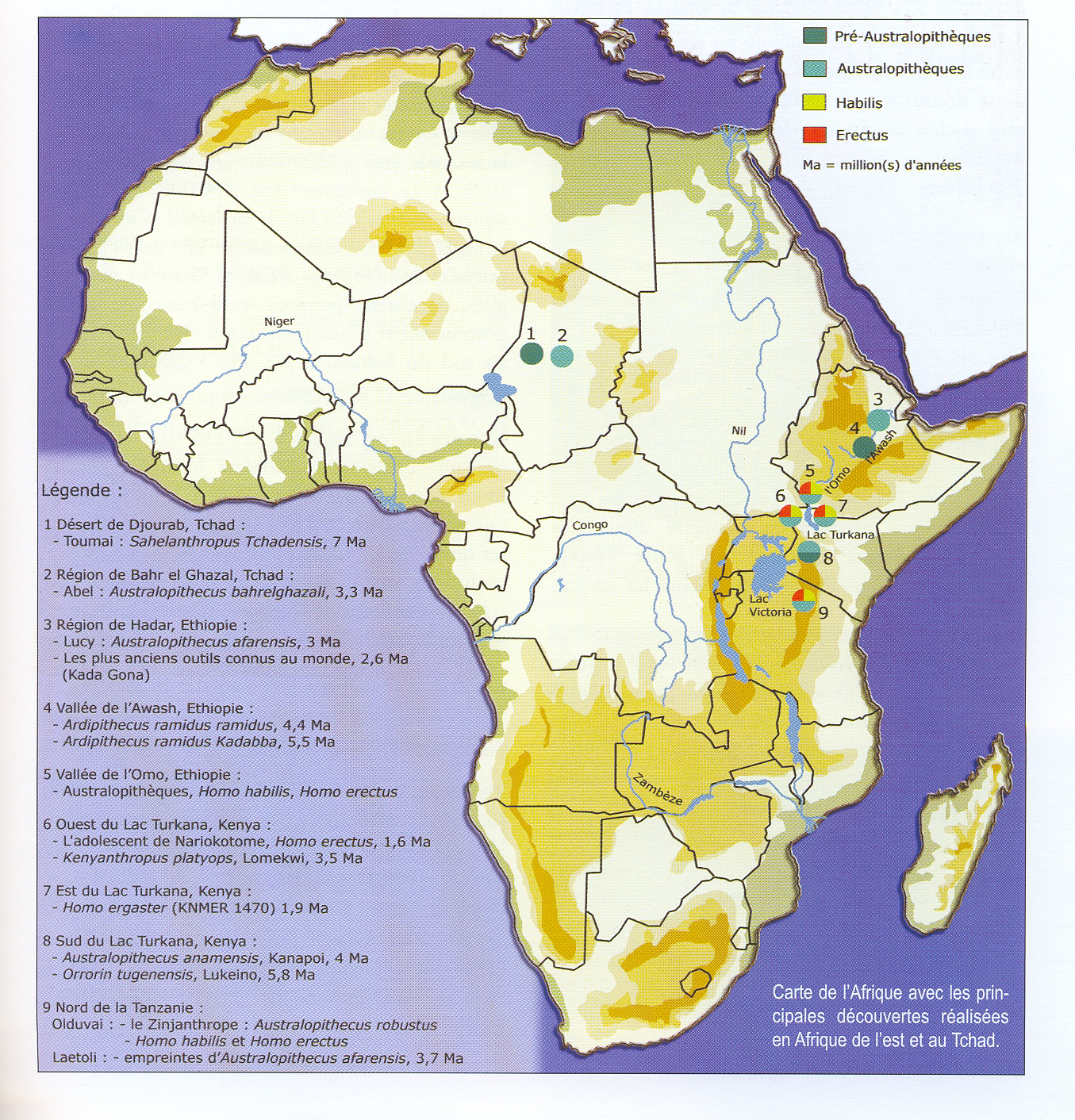 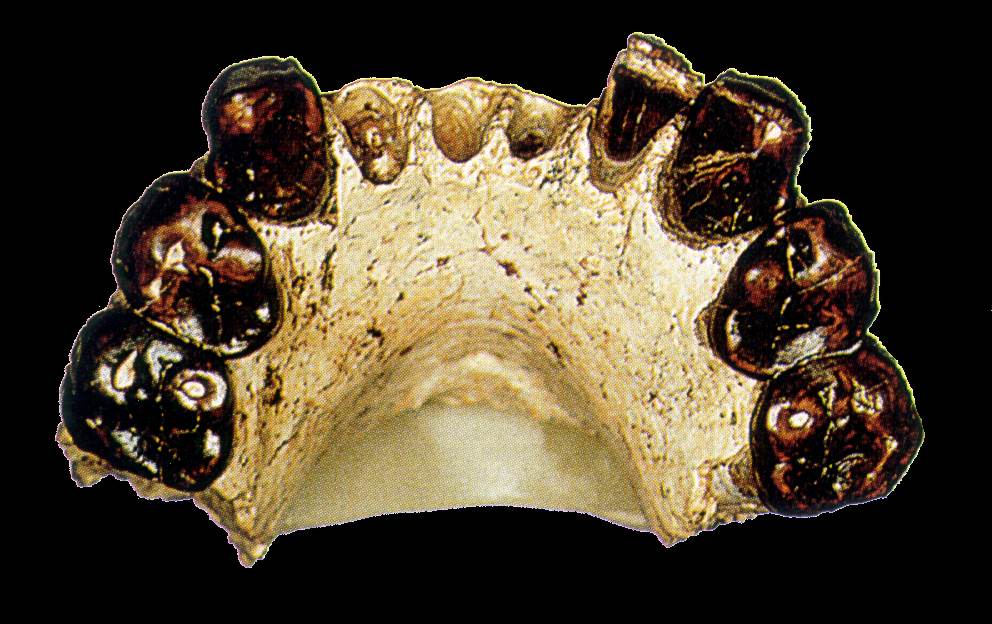 Australopithecus bahrelgahazali
Au. bahrelghazali, Ciad  3-3.5 MA (Abel)
Mandibola particolarmente verticale anteriormente = prognatismo ridotto
Forma parabolica

Anterior part of the mandible almost vertical = reduction of the prognathism
Parabolic shape
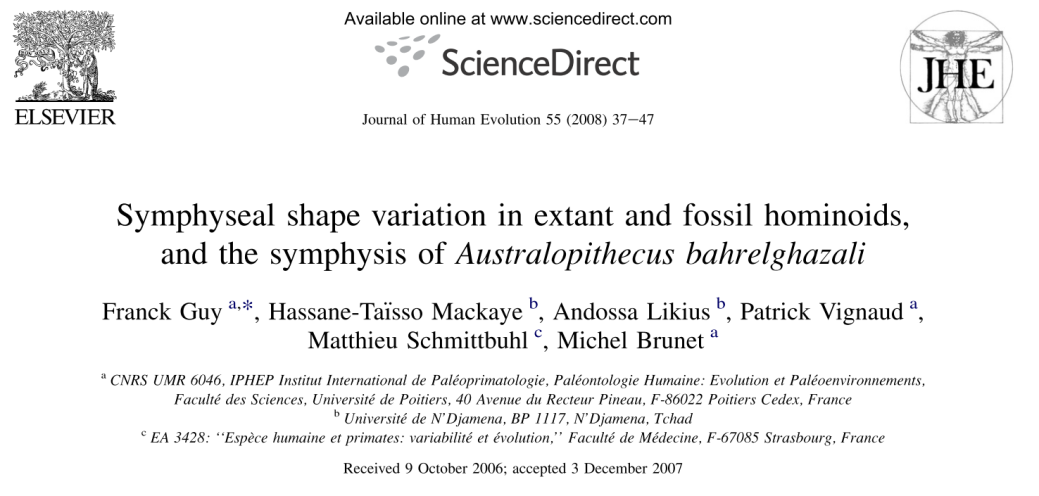 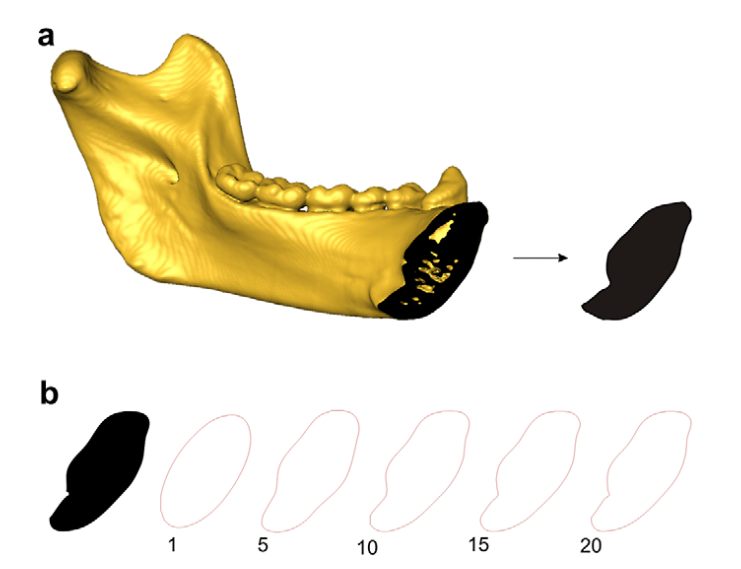 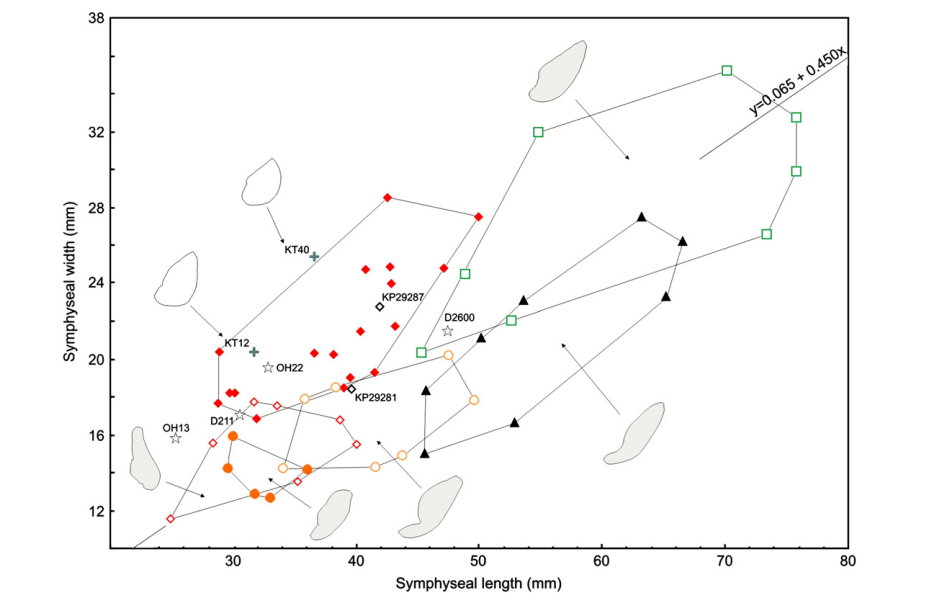 Au. anamensis: KNM-KP 29287, KNM-KP 29281
Early Homo: D211, D2600, OH 13, OH 22
Australopithecus bahrelgahazali
Gorilla
A. afarensis
P. pygmaeus
P. troglodytes
P. paniscus
H. sapiens
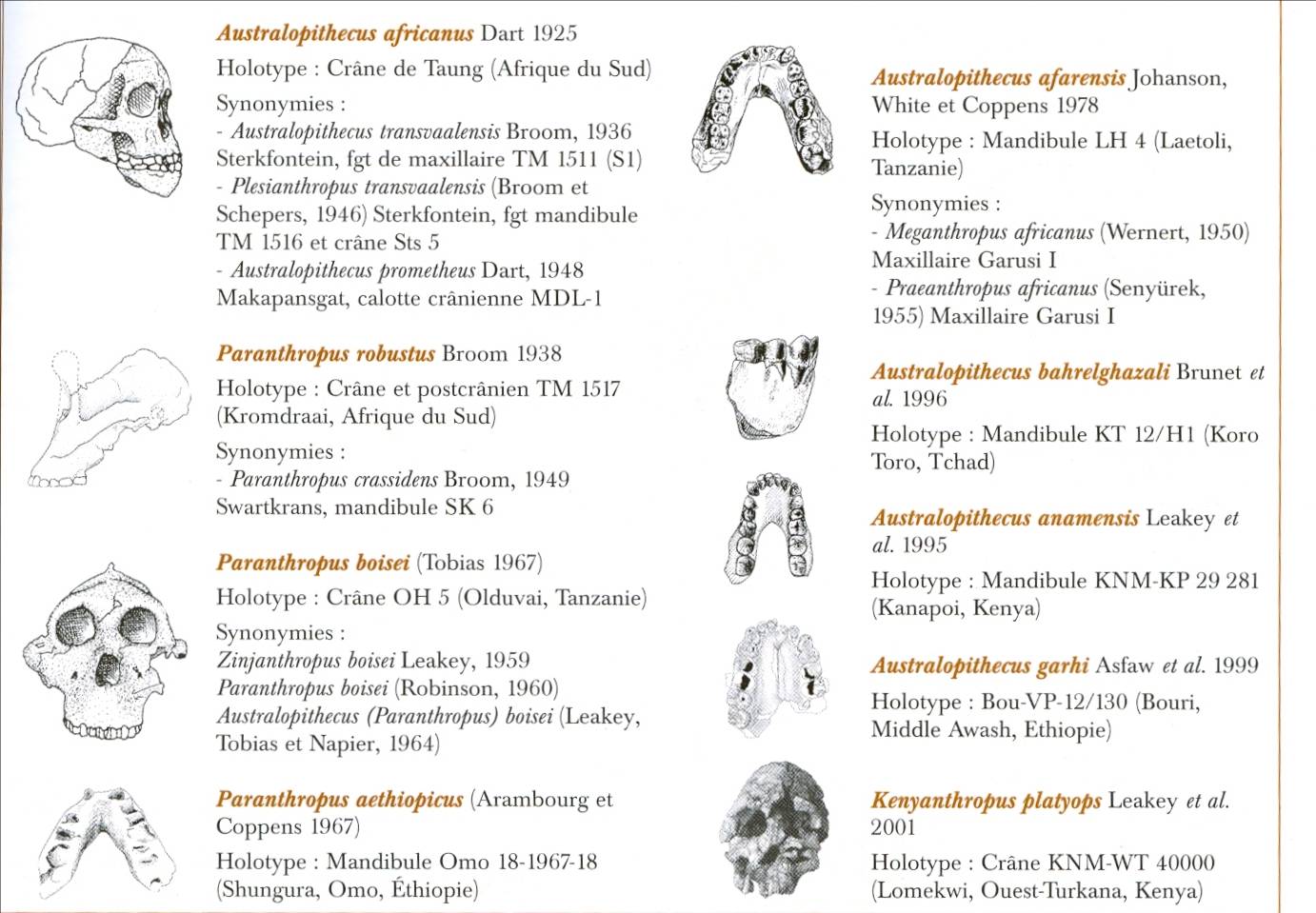 Kenyanthropus platyops
Da Histoire d’ancetres- Grimaud et al., 2005
KNM - WT 40000 – West Turkana 3,5 – 3 Ma
Tim White: A. afarensis
M. Leakey: linea evolutiva distinta forse alla base della speciazione del genere Homo
Evolutionary lineage distinct at the basis of the Homo speciation

Faccia piatta Flat face
Denti piccoli Small teeth
Capacità cranica = australopitecine
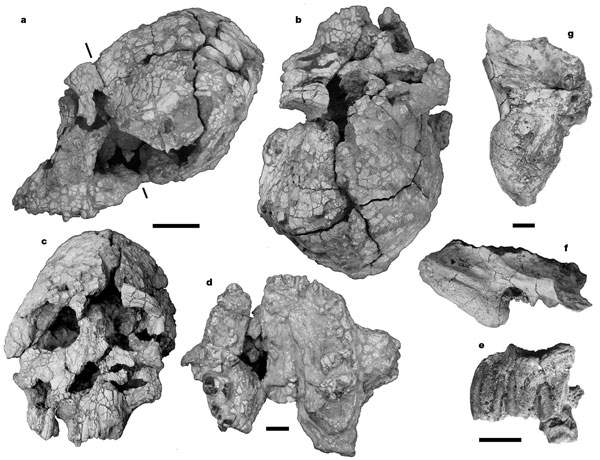 Kenyanthropus platyops
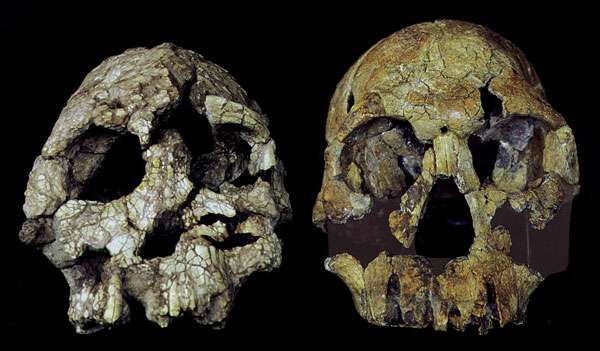 (Leakey et al., 2001) - b, Superior view. c, Anterior view. d, Occlusal view of palate. Paratype KNM-WT 38350. e, Lateral view. KNM-WT 40001. f, Lateral view. g, Inferior view.
ER 1470 (H. rudolfensis)
KNM WT 40000
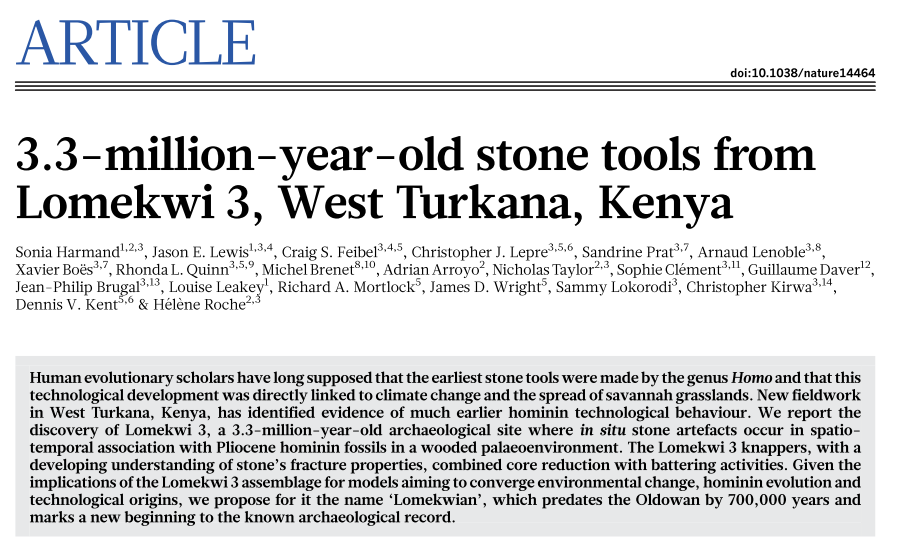 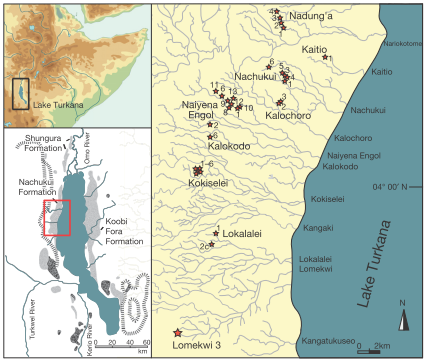 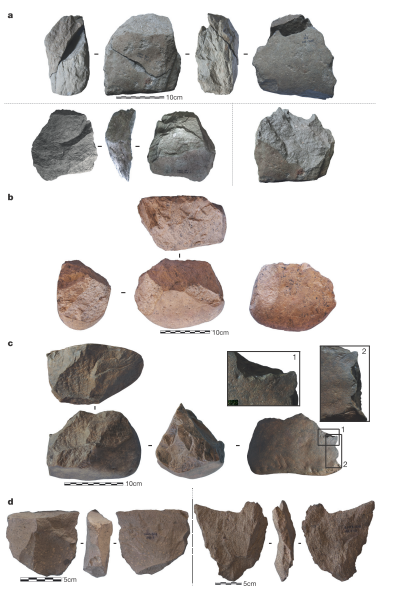 These finds occur in the same geographic and chronological range as the paratype of Kenyanthropus platyops (KNM-WT 38350), other hominin fossils generally referred to cf. K. platyops, and one unpublished hominin tooth (KNM-WT 64060) found by WTAP in 2012.
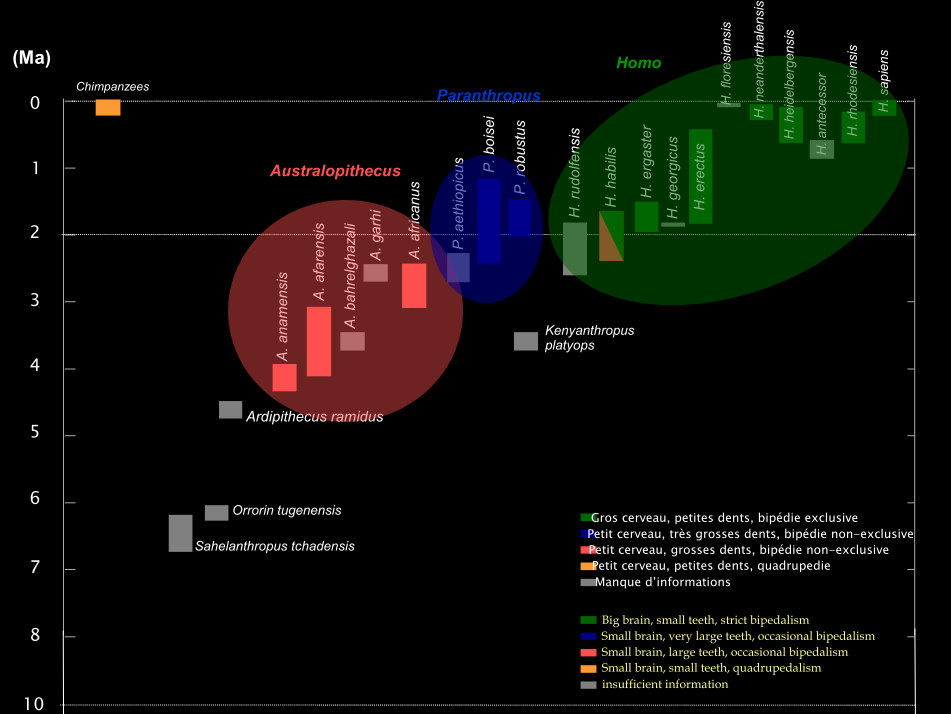 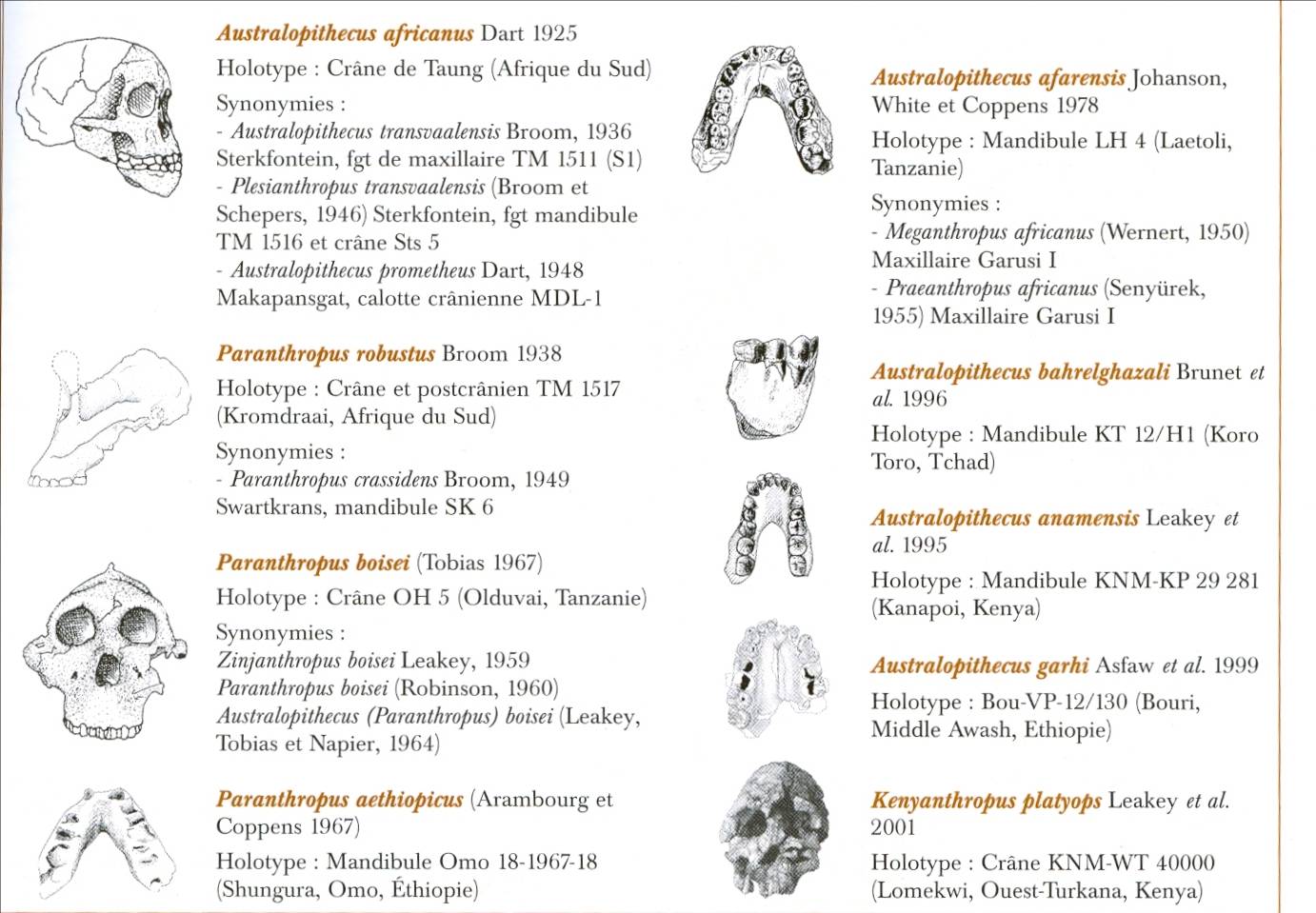 Australopithecus africanus
Da Histoire d’ancetres- Grimaud et al., 2005
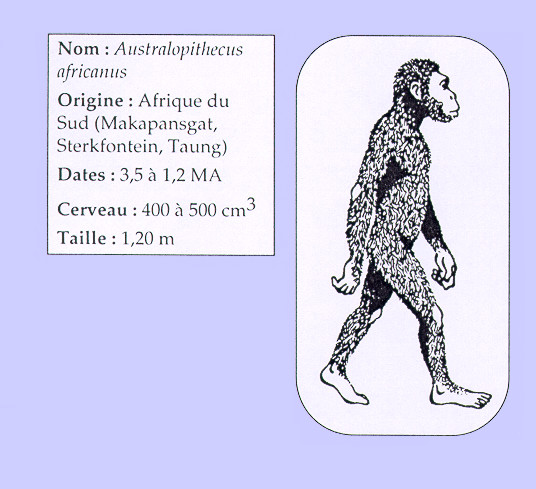 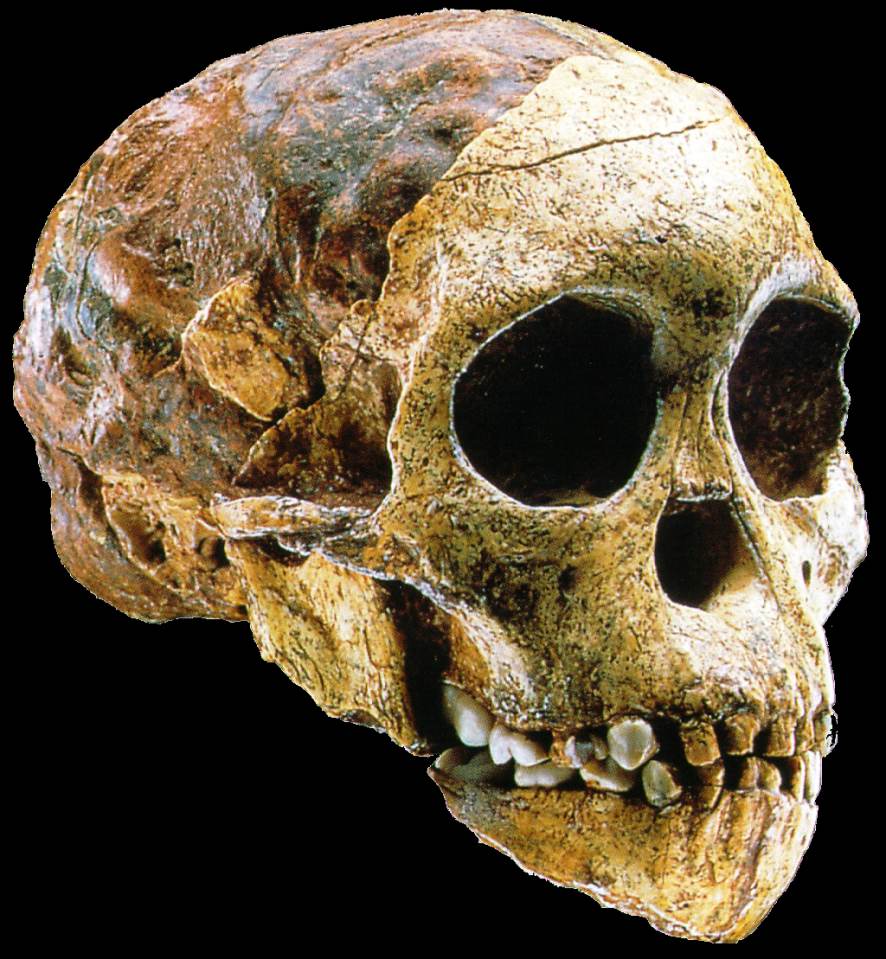 Australopithecus africanus
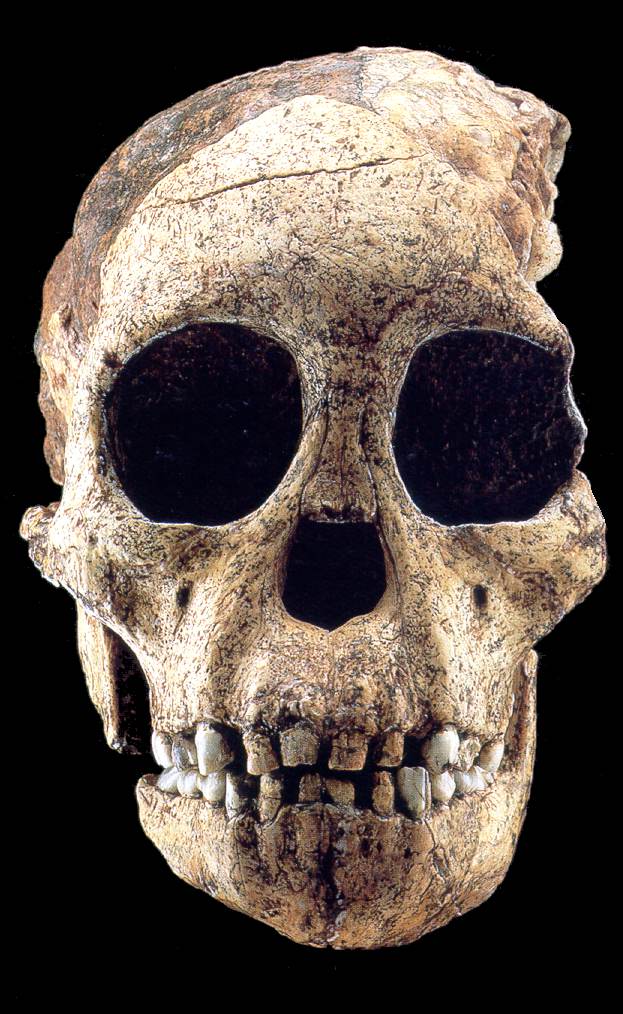 Forma intermedia tra parantropi e australopiteci
Taung baby 2,6 Ma
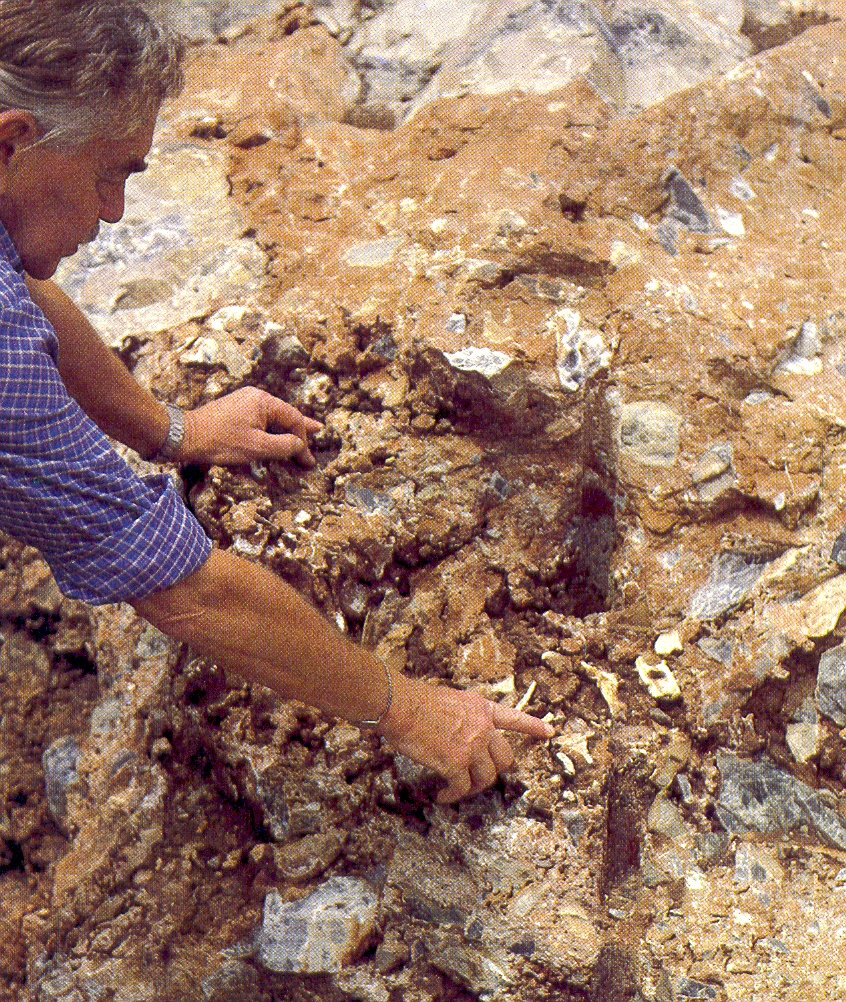 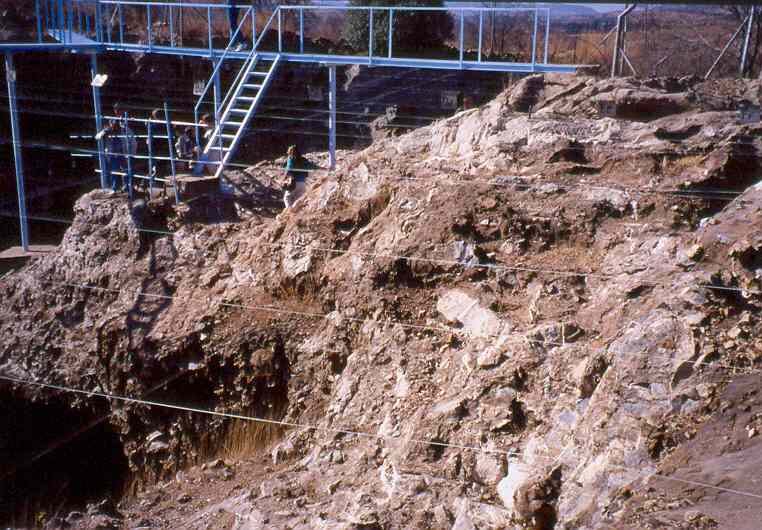 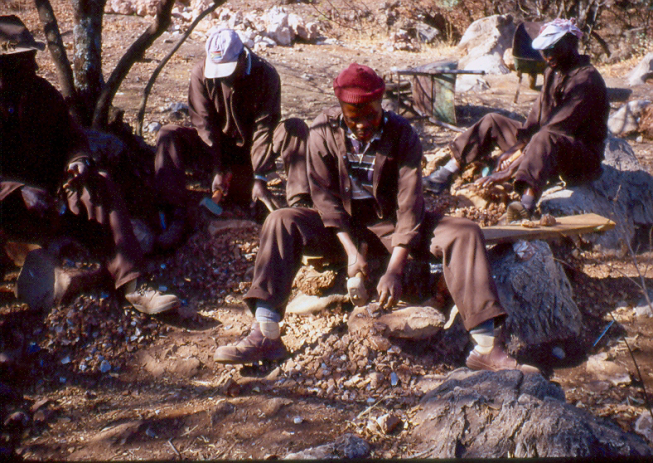 Australopithecus africanus
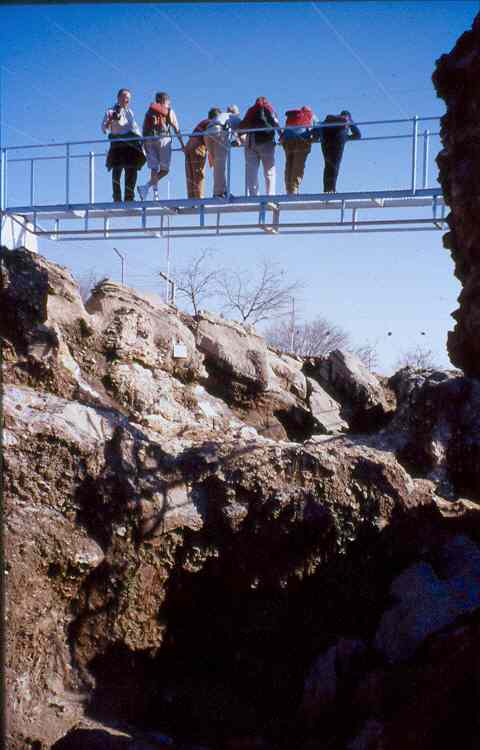 Sterkfontein
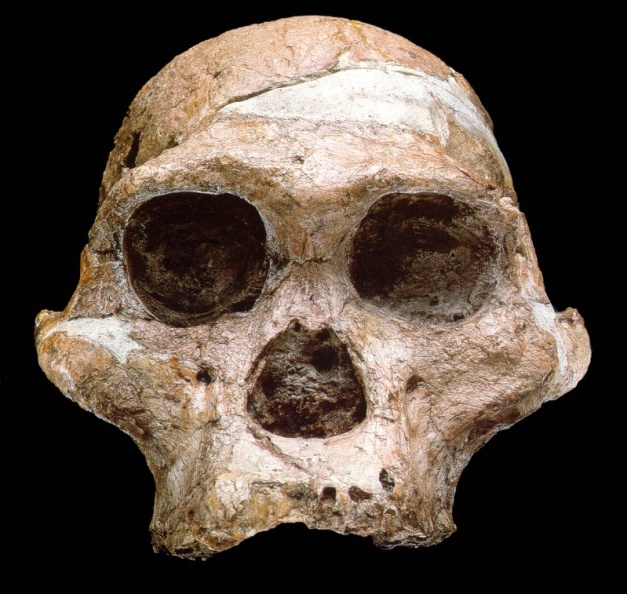 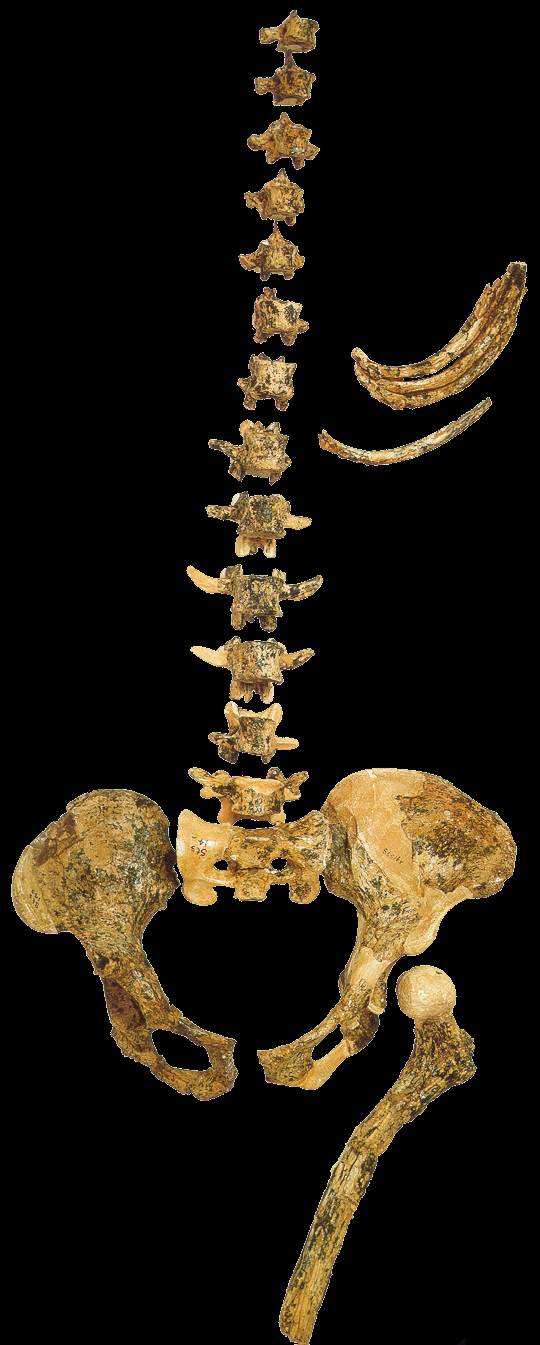 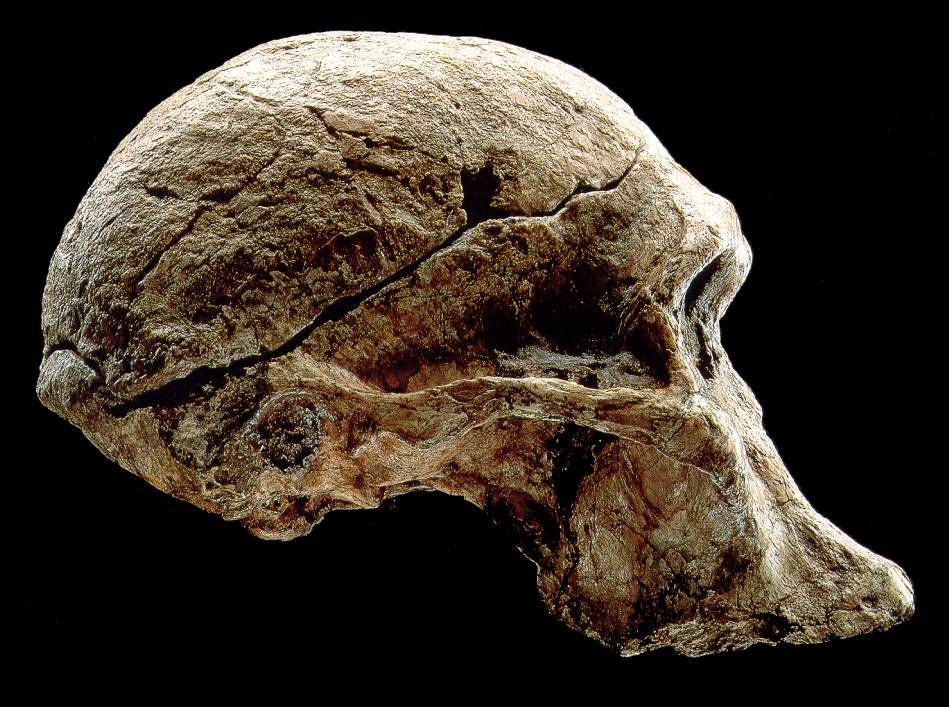 STS 5 Miss Ples 2,8 – 2, 6 Ma
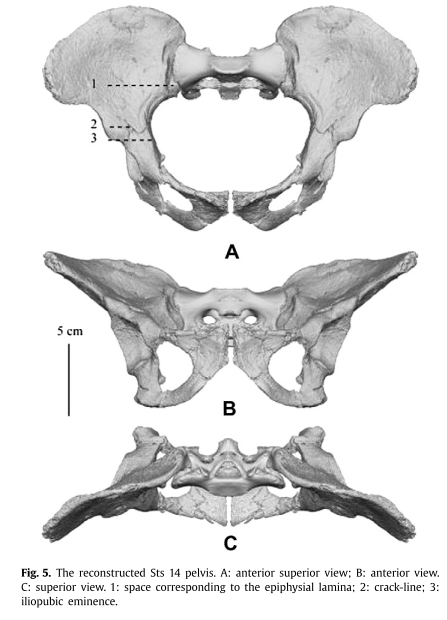 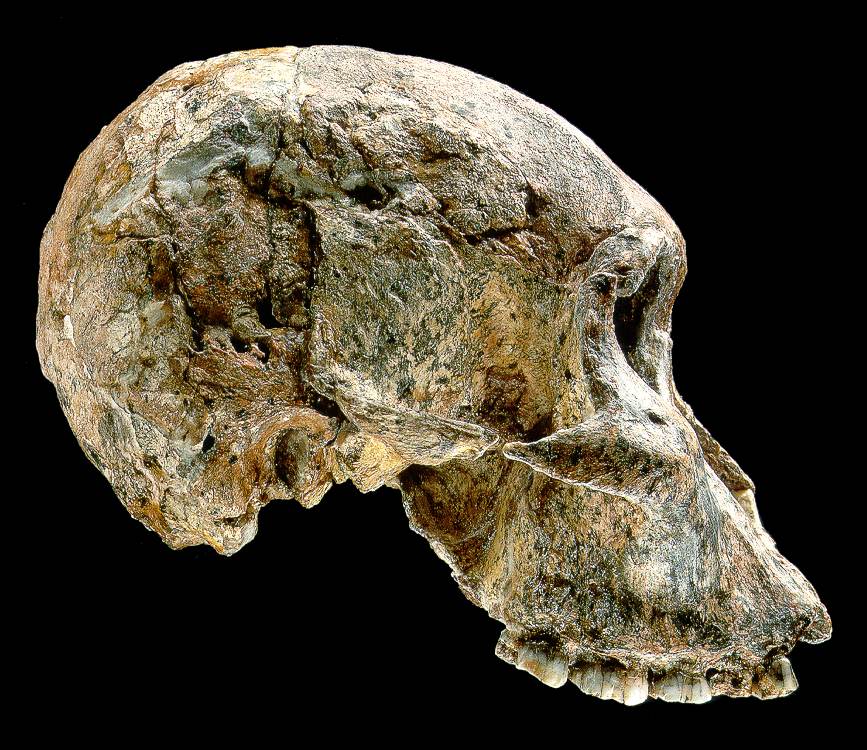 Australopithecus africanus
STS 14
STS 71
Berge 2010, JHE 58
1,20 m
- 430 – 510 cc
- Curvature cranica più marcata che i scimpanzé
- Toro sopra-orbitale più spesso
- Foramen magnum in posizione intermedia
- Grande spazio tra le arcate zigomatiche e il cranio
- Prognatismo alveolare pronunciato
- Mascella parabolica
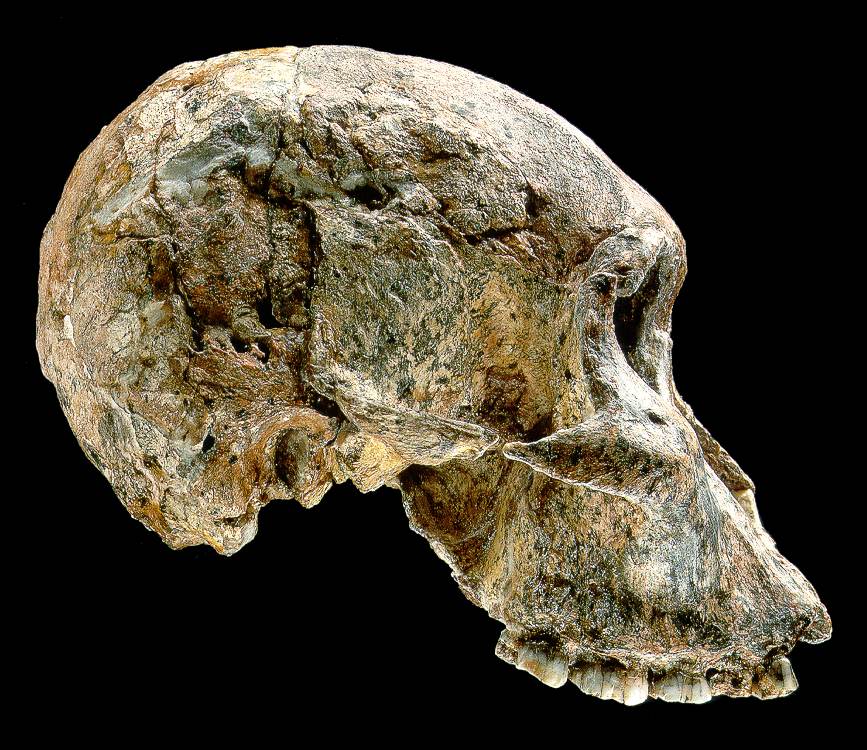 Australopithecus africanus
- 1,20 m
- 430 – 510 cc
- More marked cranial curvature than chimp
- Supra orbital torus ticker
- Foramen magnum in an intermediate position
- Large space between the zygomatic arch and the cranium
Marked alveolar prognatism 
Parabolic jaw
STS 71
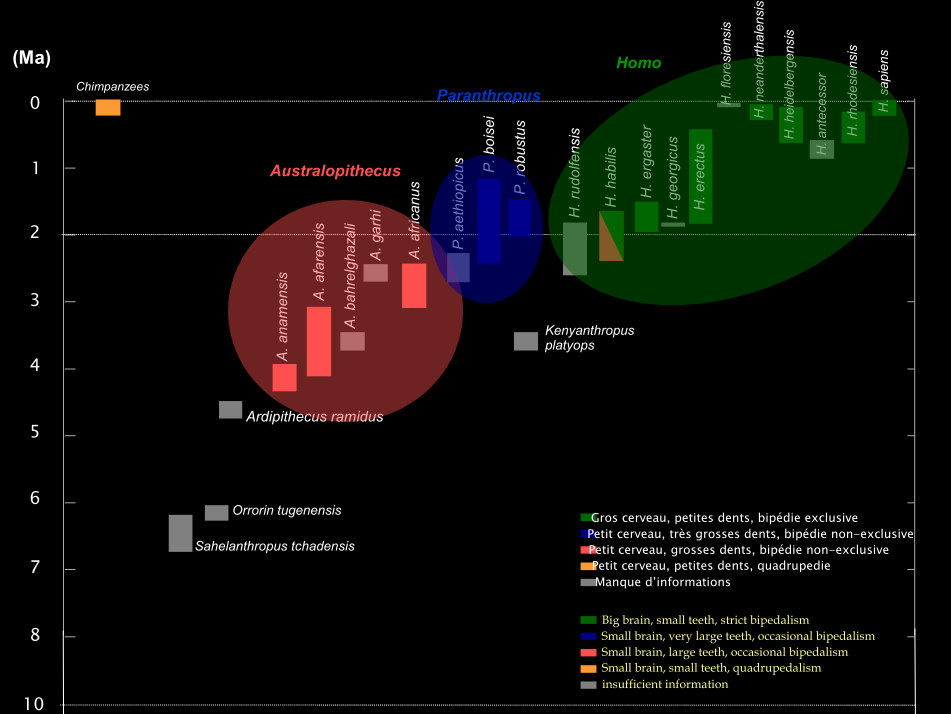 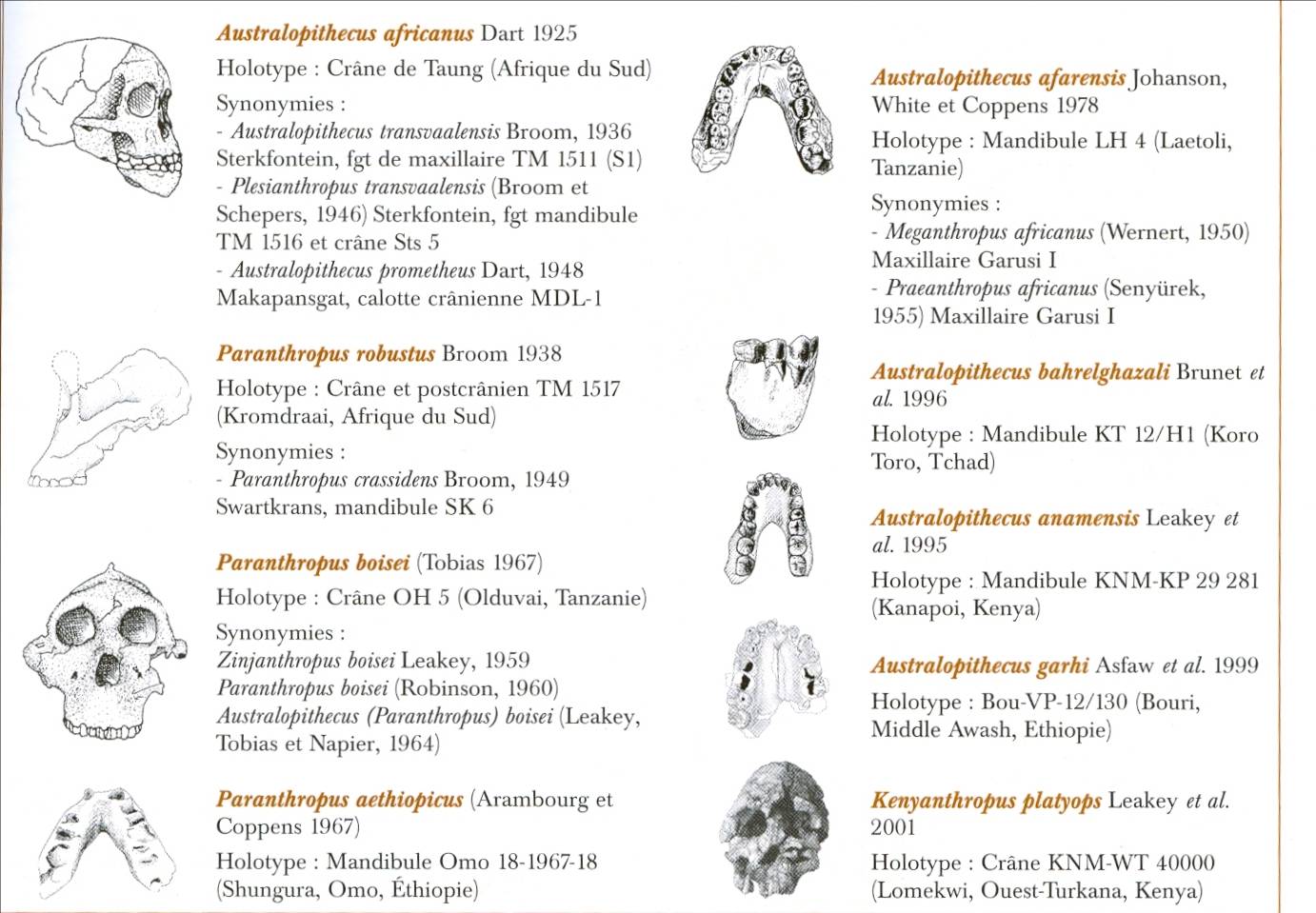 Paranthropus aethiopicus, robustus, boisei
Da Histoire d’ancetres- Grimaud et al., 2005
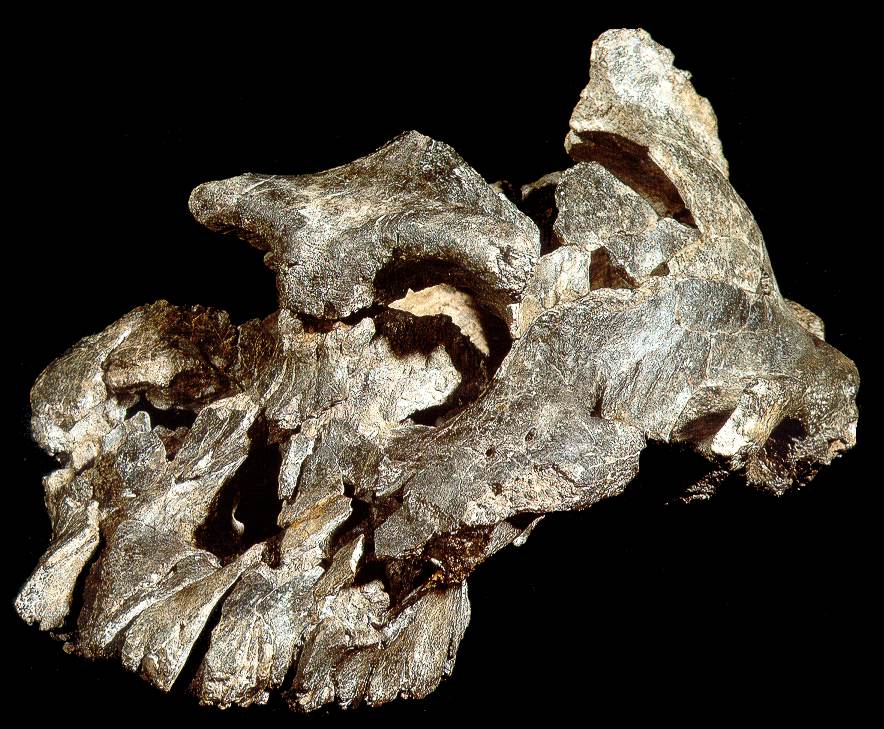 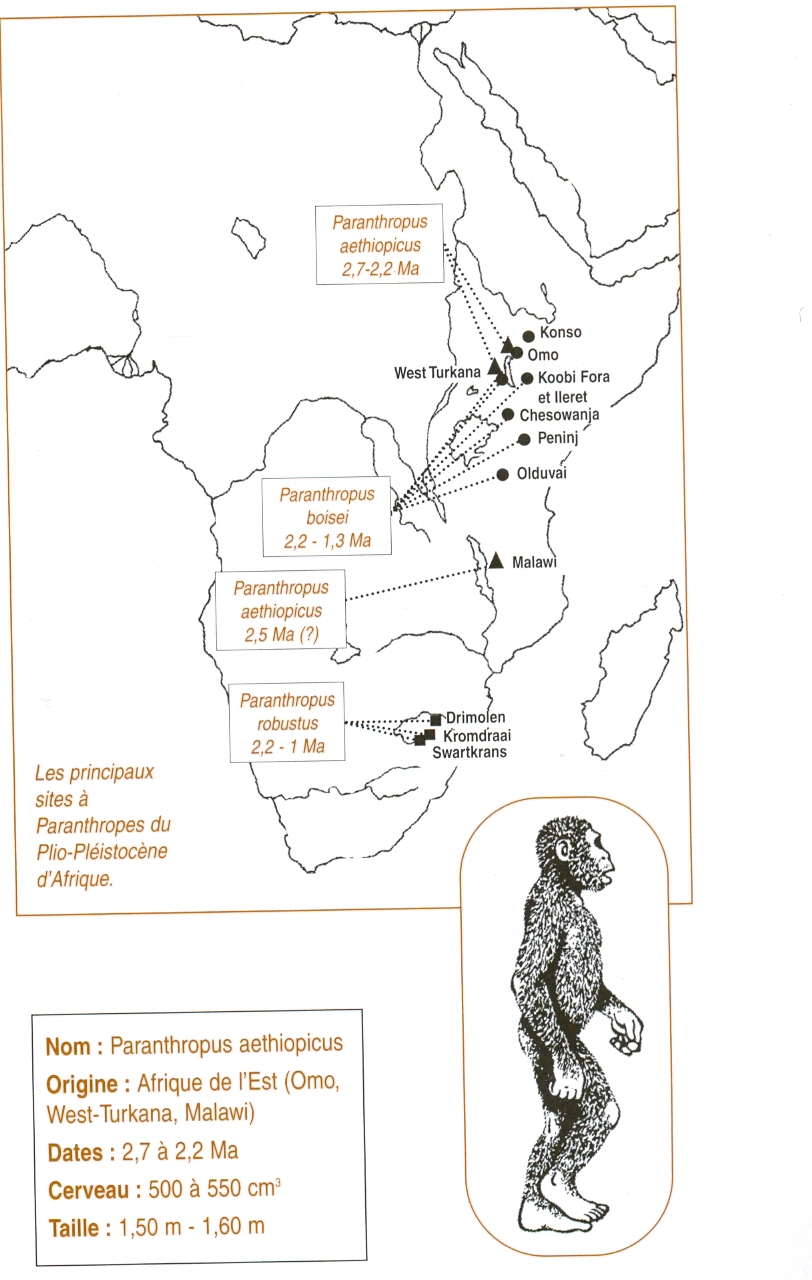 Paranthropus aethiopicus, robustus, boisei
P. aethiopicus KNM-WT 17000  2.5 MA
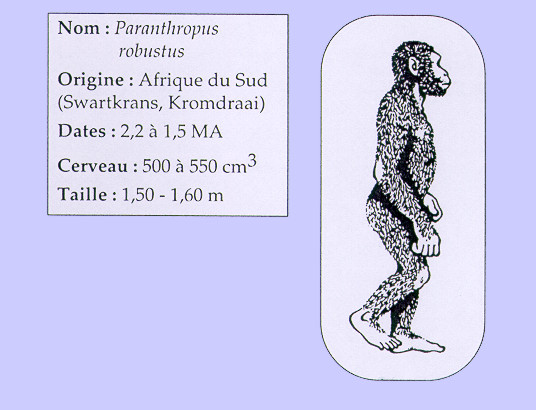 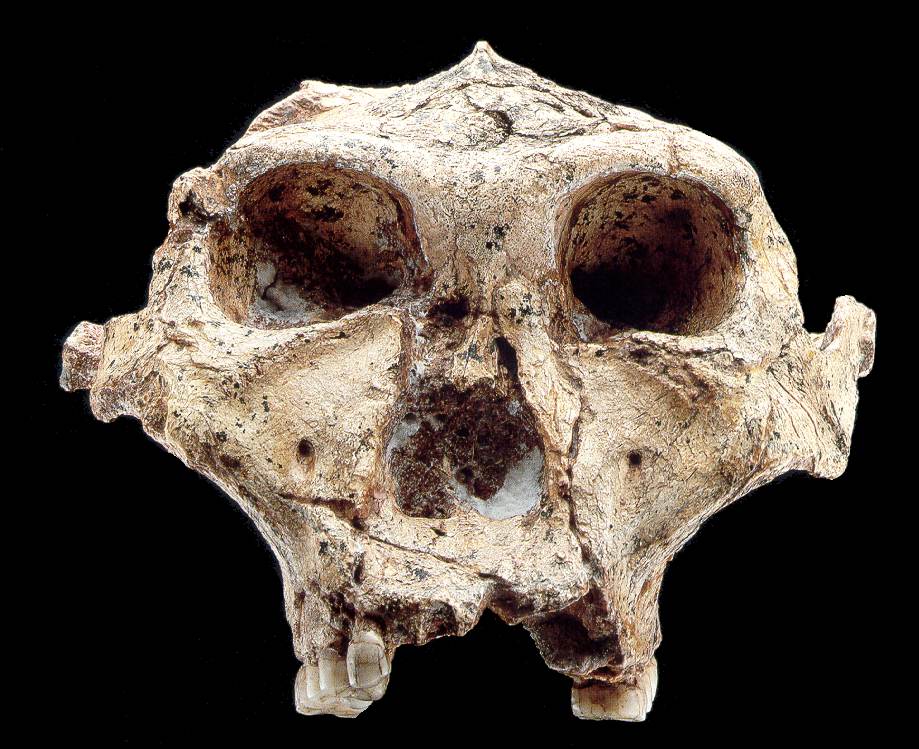 Paranthropus aethiopicus, robustus, boisei
P. robustus SK 48 Swartkrans, 2-1.5 MA
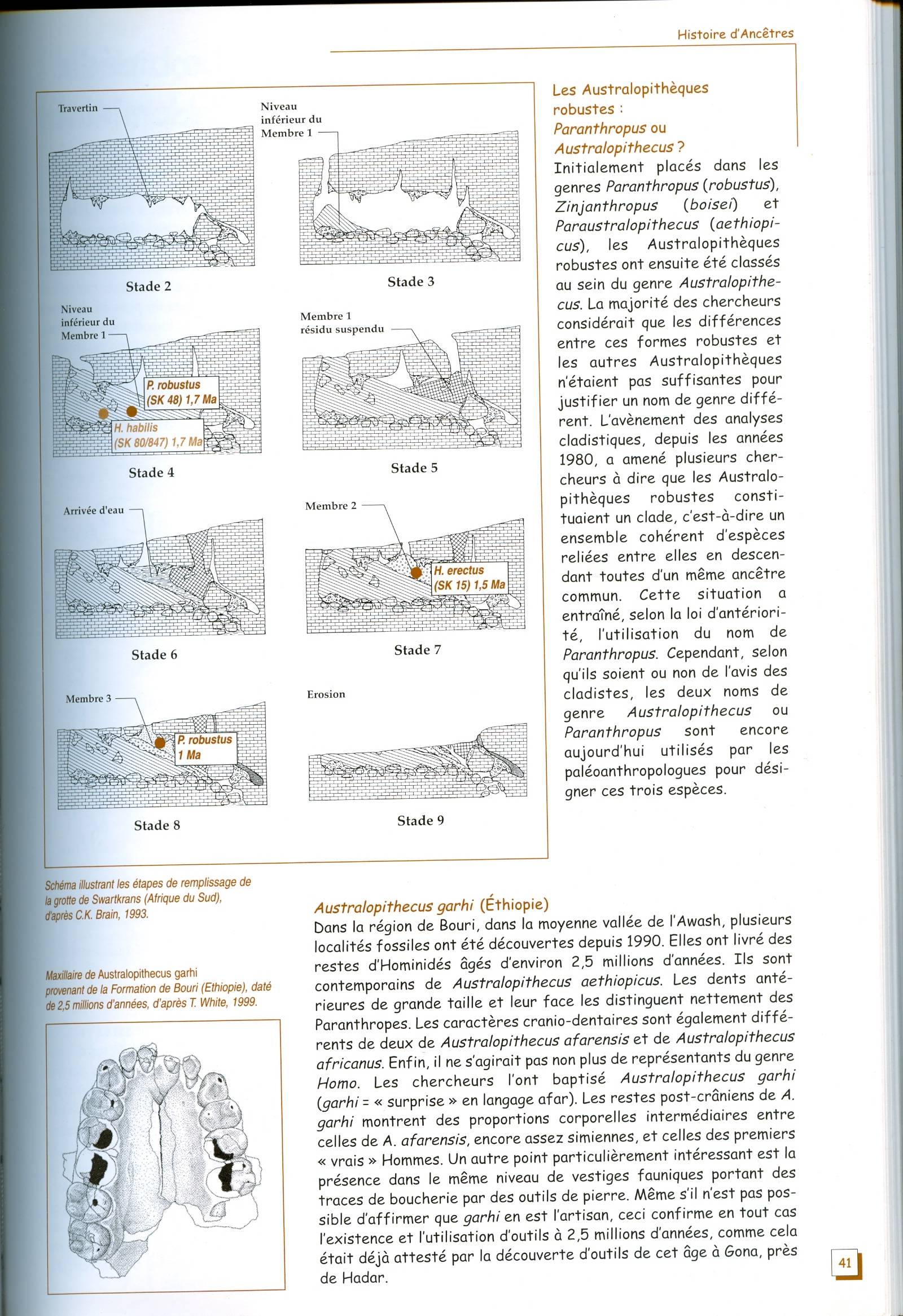 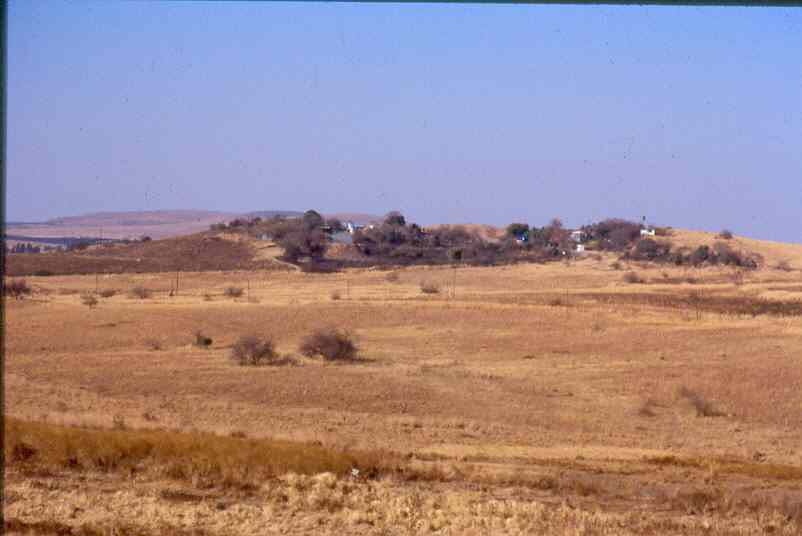 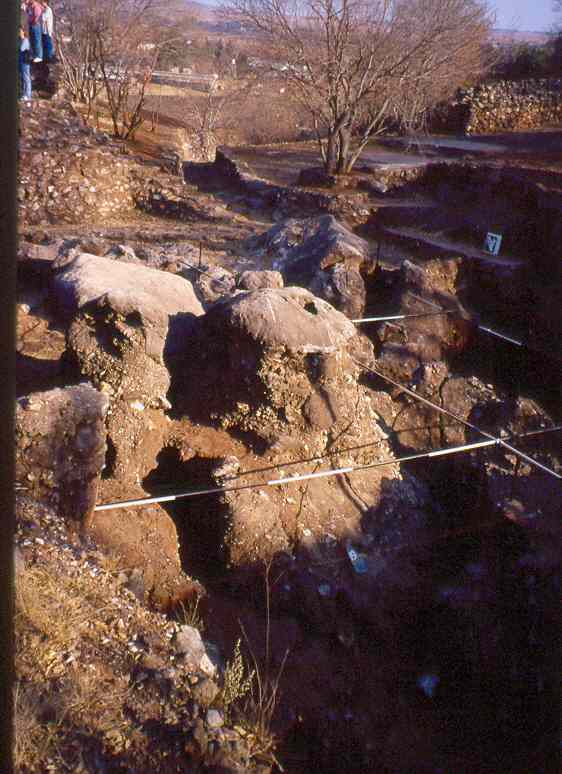 Paranthropus aethiopicus, robustus, boisei
Swartkrans
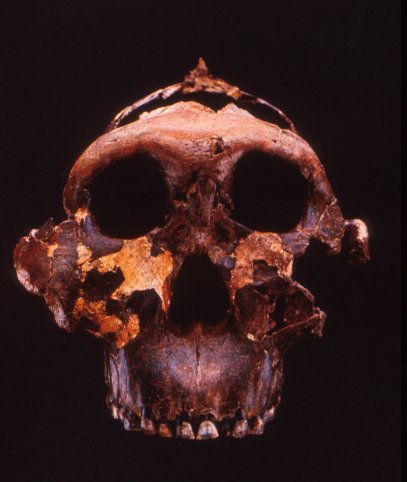 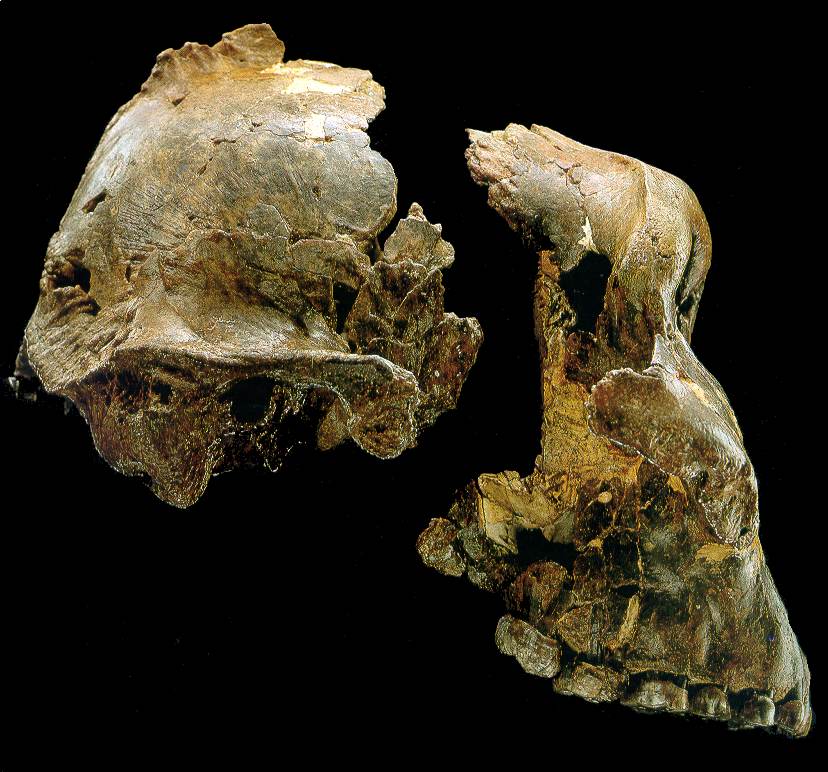 Paranthropus aethiopicus, robustus, boisei
P. boisei OH 5, Olduvai, 1.8 MA
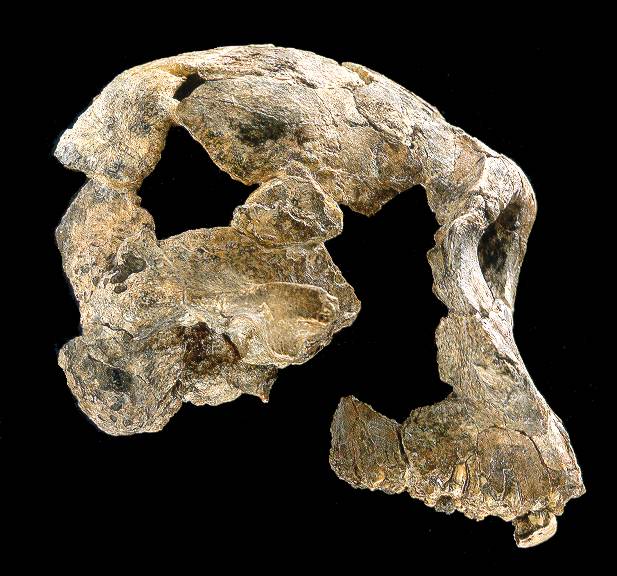 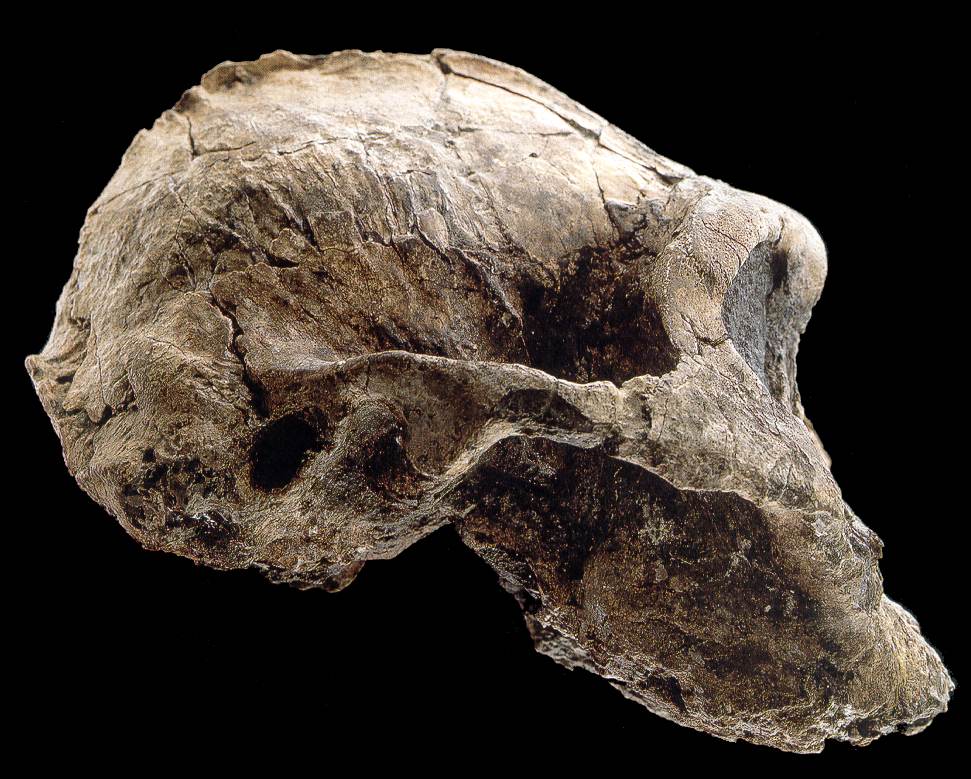 Paranthropus aethiopicus, robustus, boisei
P. boisei KNM-ER 372, Koobi Fora  1.7 MA
P. boisei KNM-ER 406, Koobi Fora  1.7 MA
VS
Carena sagittale
Cresta sagittale
Carena sagittale
Inserzione dei muscoli temporali
Cresta sagittale : Inserzione dei muscoli temporali
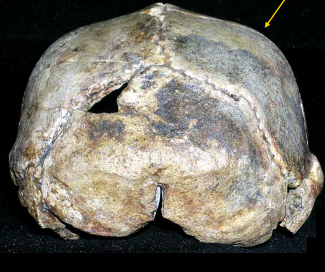 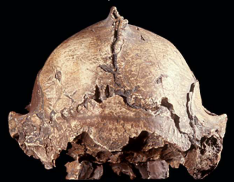 Homo erectus
Paranthropus boisei
Robustezza ossea
Robustezza muscolare
PARANTROPI o AUSTRALOPITECI ROBUSTI:

Così definiti per la robustezza dell’apparato masticatorio (denti, mandibole, mascelle, creste di inserzione muscolare)
Defined for the robustness of the masticatory apparatus (teeth, mandible, maxilla, sagittal crest)

Sviluppata cresta sagittale che da inserzione ai muscoli temporali che avvolgono praticamente tutto il cranio
Developed sagittal crest for the insertion of the temporal muscle which envelop almost all the skull

Fosse temporali molto ampie
Wide temporal fossa 

Arcate zigomatiche vistose
Considerable zygomatics 

Scheletro facciale accorciato
Short face
Paranthropus aethiopicus, robustus, boisei
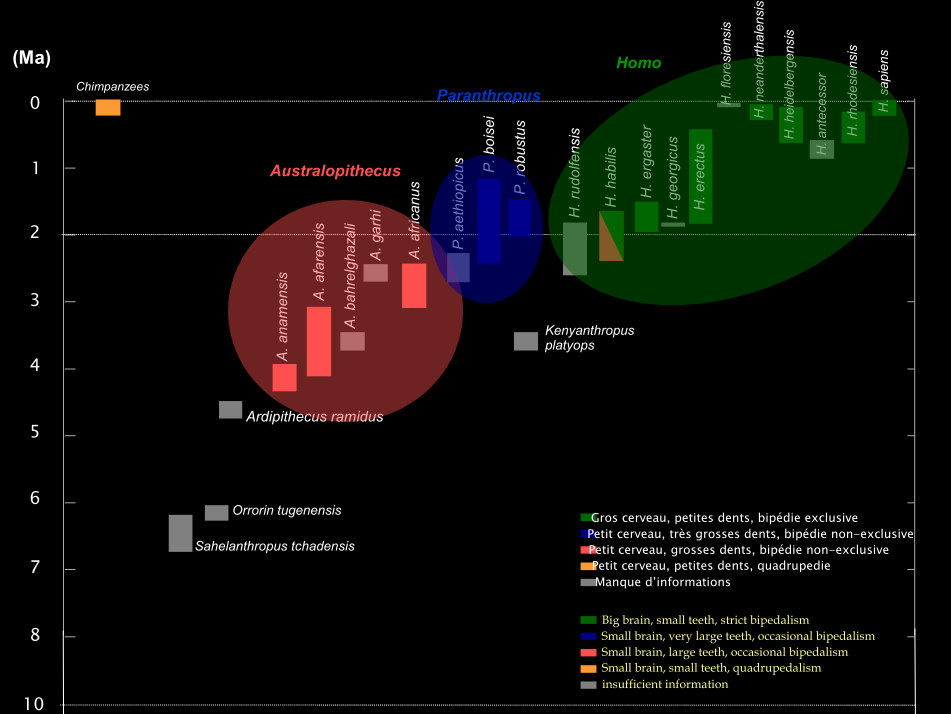 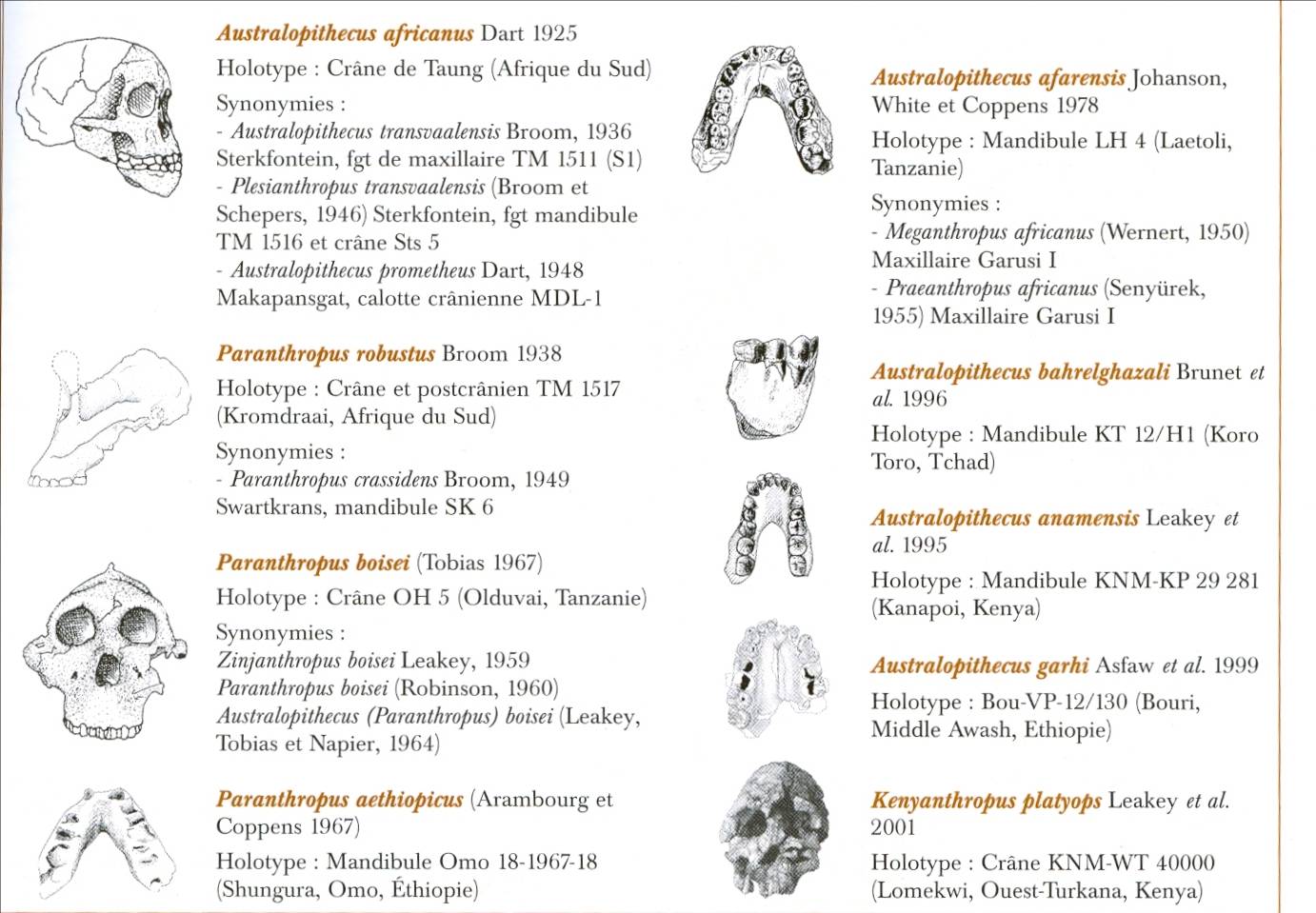 Australopithecus garhi
Da Histoire d’ancetres- Grimaud et al., 2005
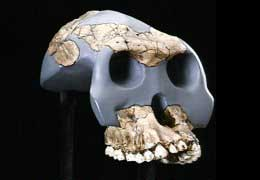 Età : 2, 5 Ma
Denti anteriori di grande taglia
Large anterior teeth
Australopithecus garhi
BOU-BP-12-130
Intermediario tra Au. afarensis e i primi appartenenti al genere Homo
Intermediate between Au. afarensis and the first Homo
Il produttore delle prime industrie litiche????
Asfaw, B., T.D. White, O. Lovejoy, B. Latimer, S. Simpson, and G. Suwa. 1999. "Australopithecus garhi: A new species of early hominid from Ethiopia." In Science, vol. 284, pp. 629-635
La parte bassa della faccia è prognata con gli incisivi orientate verso il basso.

Le radice dei canini sono posizionati ai lati dei margini dell’apertura nasale.

Il palato è verticalmente sottile 

Le radici dei zigomatici si nascono sopra P4/M1

L’arcata dentaria è a U, con una leggera divergenza dei corpi.

La squama frontale postglabellare è depressa con un trigone frontale. 

Presenza di una costrizione post-orbitale

I parietali presentano una cresta sagittale bipartita posizionata anteriormente e che si divide sopra lambda.. 

La capacità cranica è di circa 450 cc
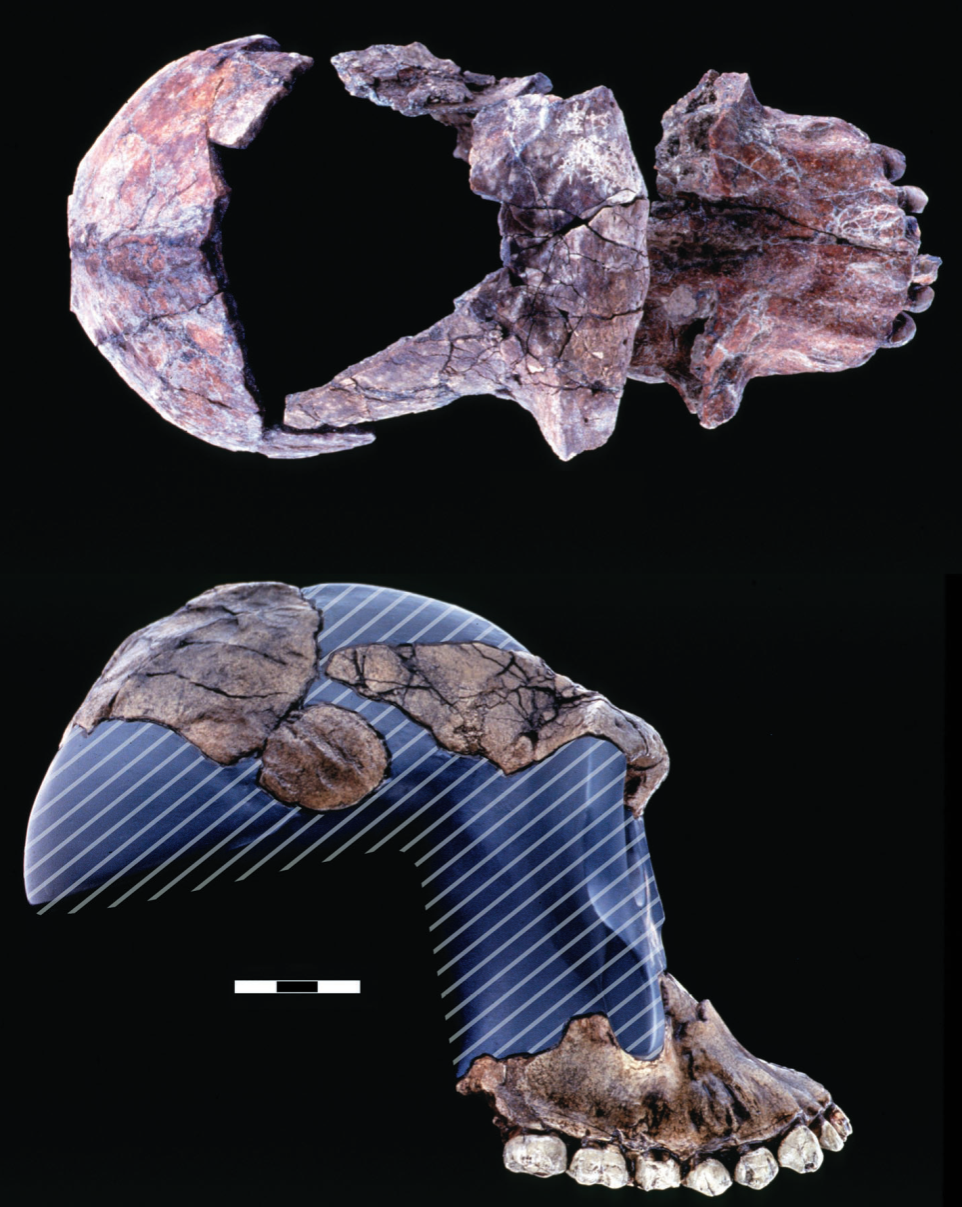 Australopithecus garhi
The lower face is prognathic with incisors lying down. 
Canine roots are placed quite laterally to the nasal aperture margin. 

The palate is vertically thin. 

The zygomatic roots originate above P4/M1. 

The dental arcade is U-shaped, with slightly divergent dental rows. 

The postglabellar frontal squama is depressed in a frontal trigon. 

There is marked postorbital constriction. 

The parietal bones have a well-formed, bipartite, anteriorly positioned sagittal crest that divides above lambda. 

Cranial capacity of approximately 450 cc (reconstructed)
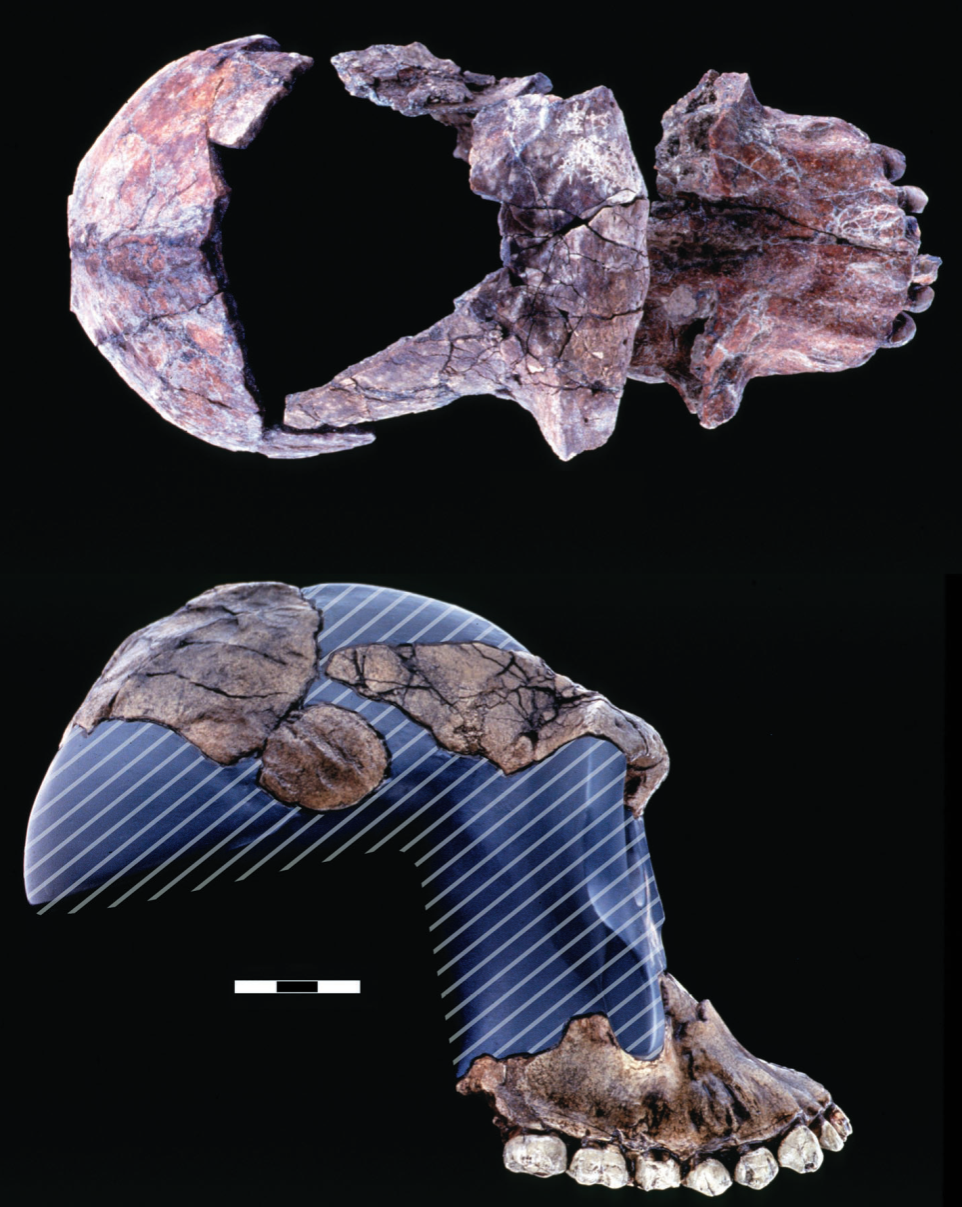 Australopithecus garhi
Femore allungato, diverso da Pan e Au. afarensis, simile a Homo
Femur elongated, different from Pan and Au. Afarensis, similar to Homo

Rapporto braccio/avambraccio vede l’avambraccio molto sviluppato, come in Pan e Au. afarensis
Relation arm/forearm with the forearm more developed, like in Pan and Au. Afarensis. 

Dimorfismo sessuale sembra piuttosto marcato
Sexual dimorphism rather marked

Possibile persistenza di adattamenti alla vita arboricola nello scheletro dei piedi
Possible persistence of arboreal locomotion in the foot skeleton
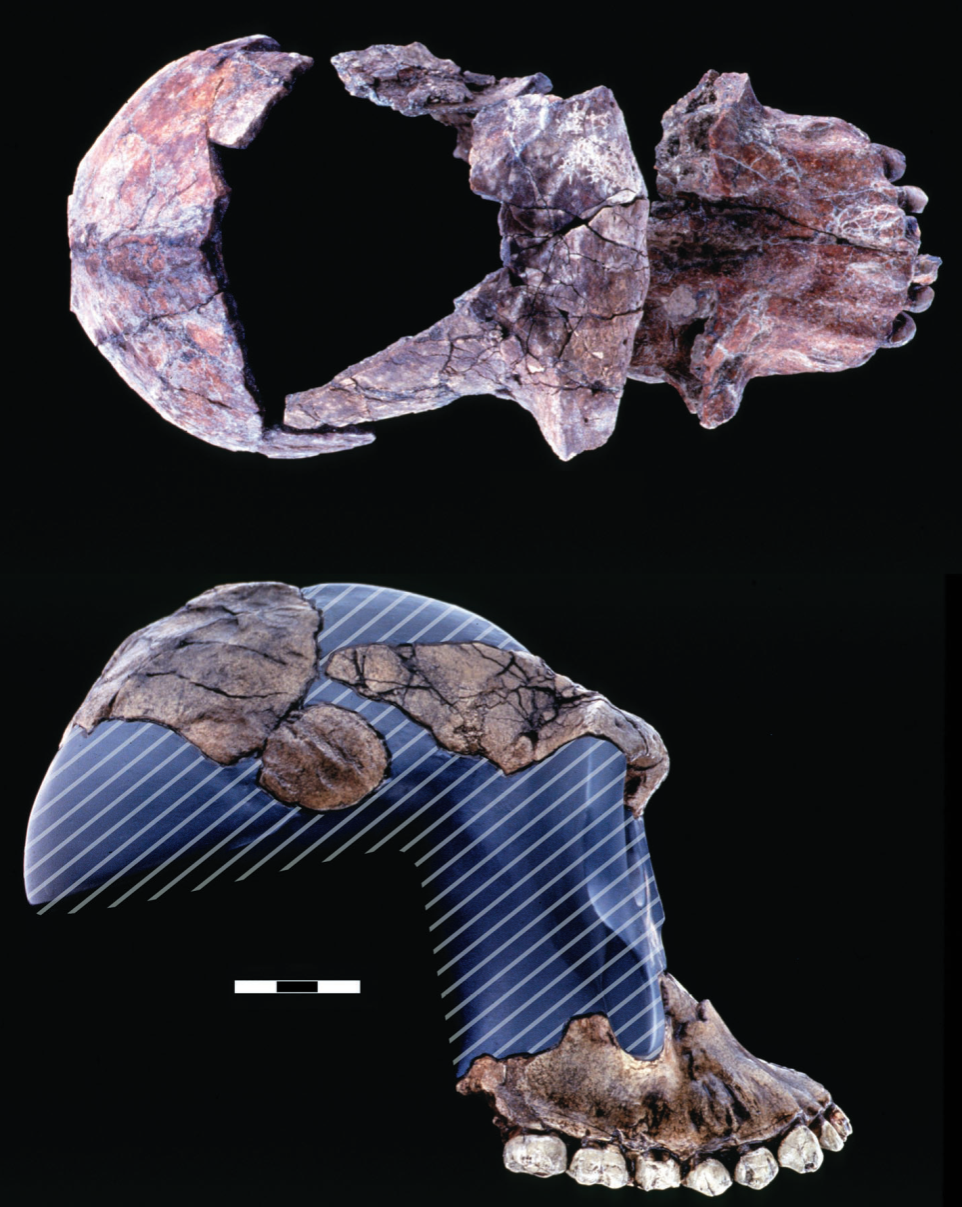 Australopithecus garhi
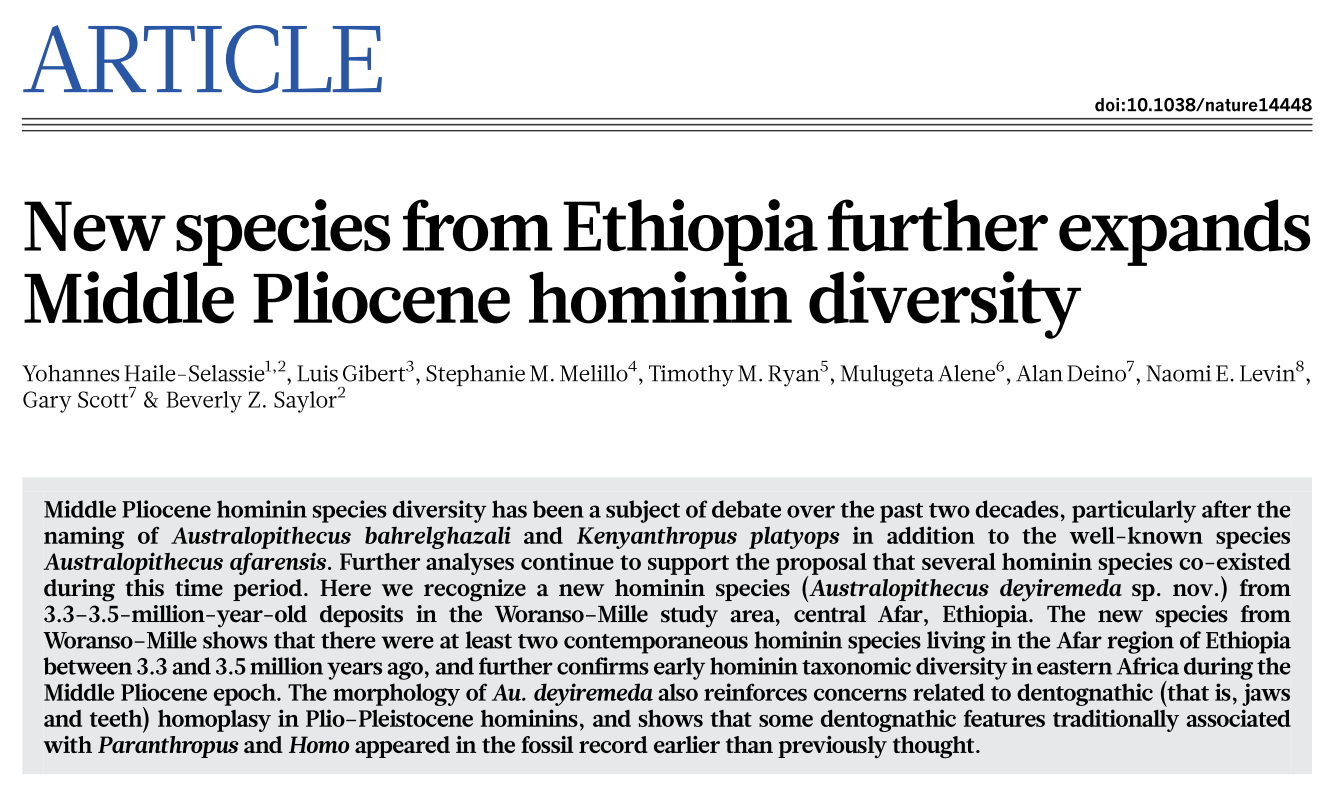 Australopithecus deyiremeda
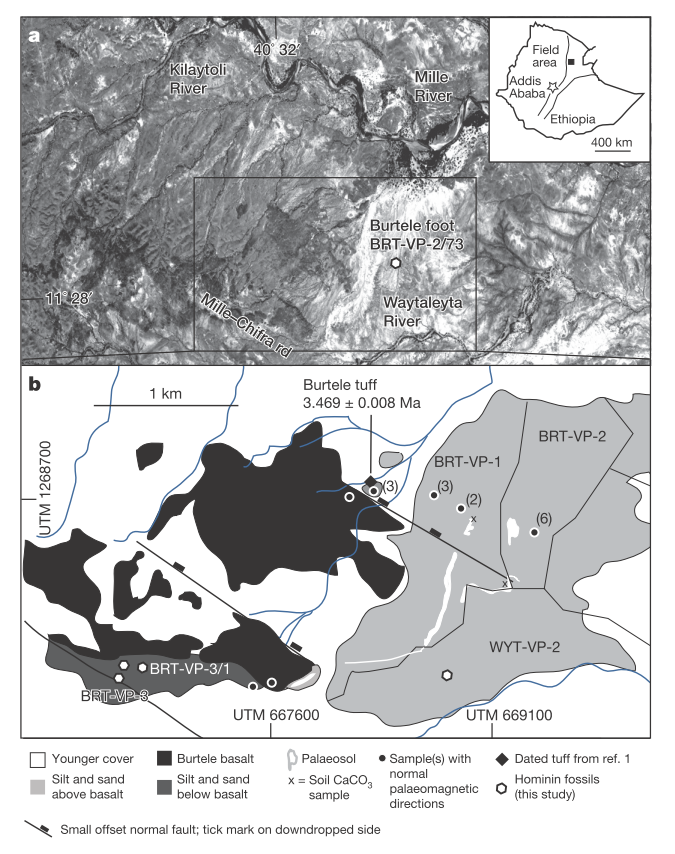 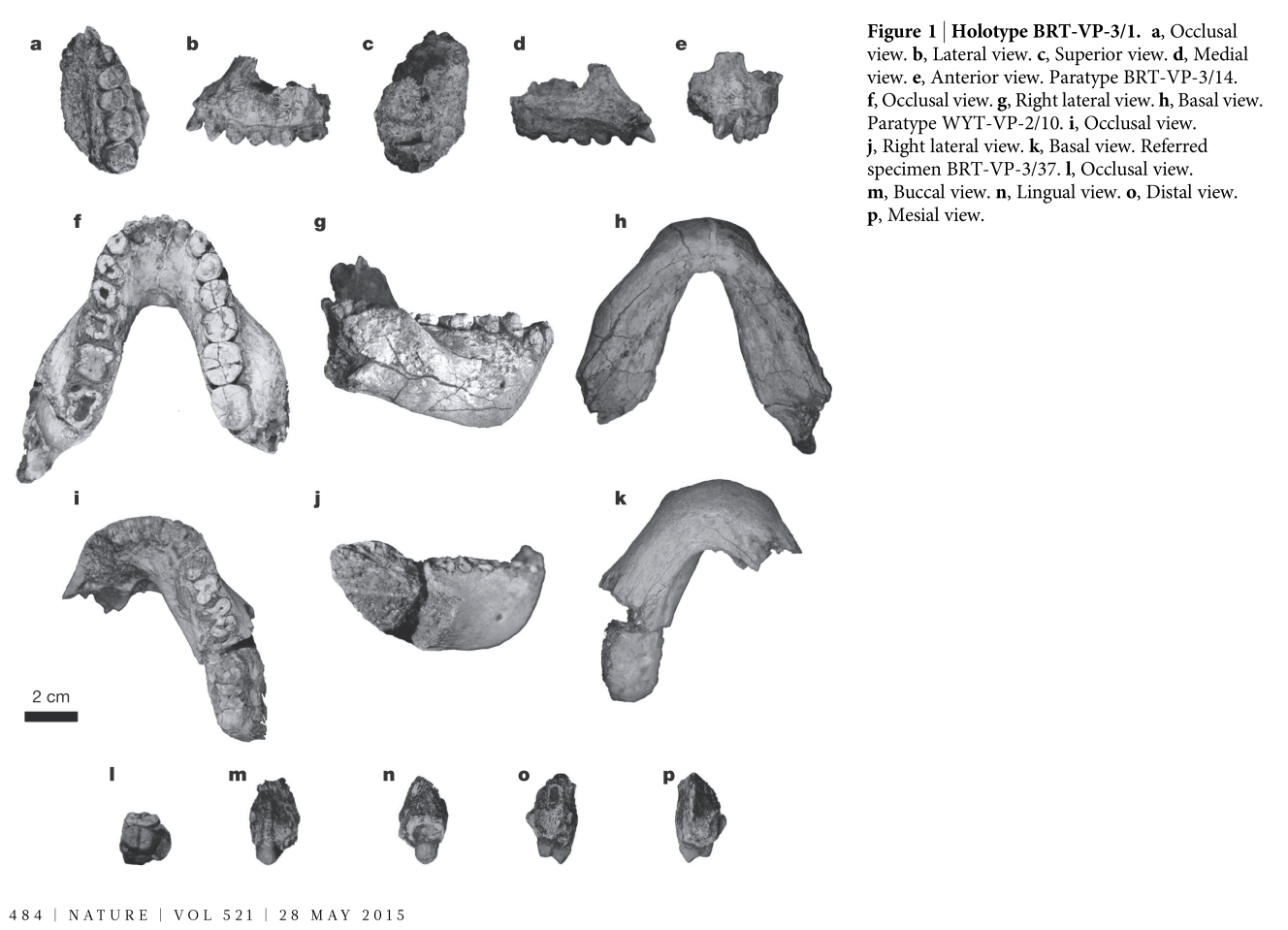 Australopithecus deyiremeda
Diagnosi differenziale: Au. deyiremeda è
≠ Ar. ramidus per:  smalto molto più spesso, P4 con 3 radice e una mandibola robusta
≠ Au. anamensis per un profilo della sinfisi mandibolare poco sfuggente, un corpo mandibolare più robusto, una P3 bicuspide
≠ Au. afarensis per l’architettura generale della mandibola, mancanza di un corpo laterale incavato, dente superiore postcanine più piccole.
≠ Au garhi per il suo prognatismo subnasale ridotto e le dimensione ridotte dei canini e post-canini.
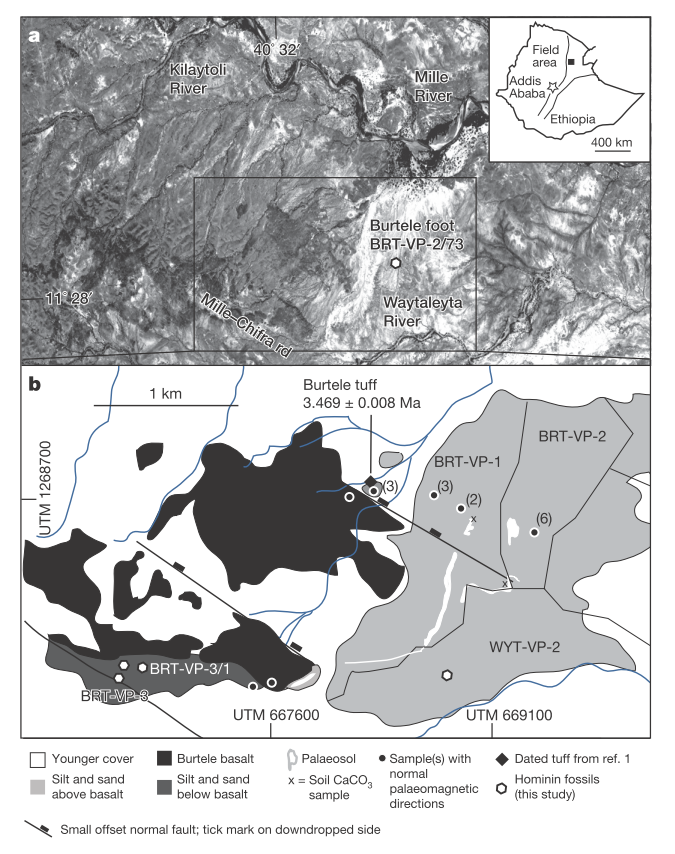 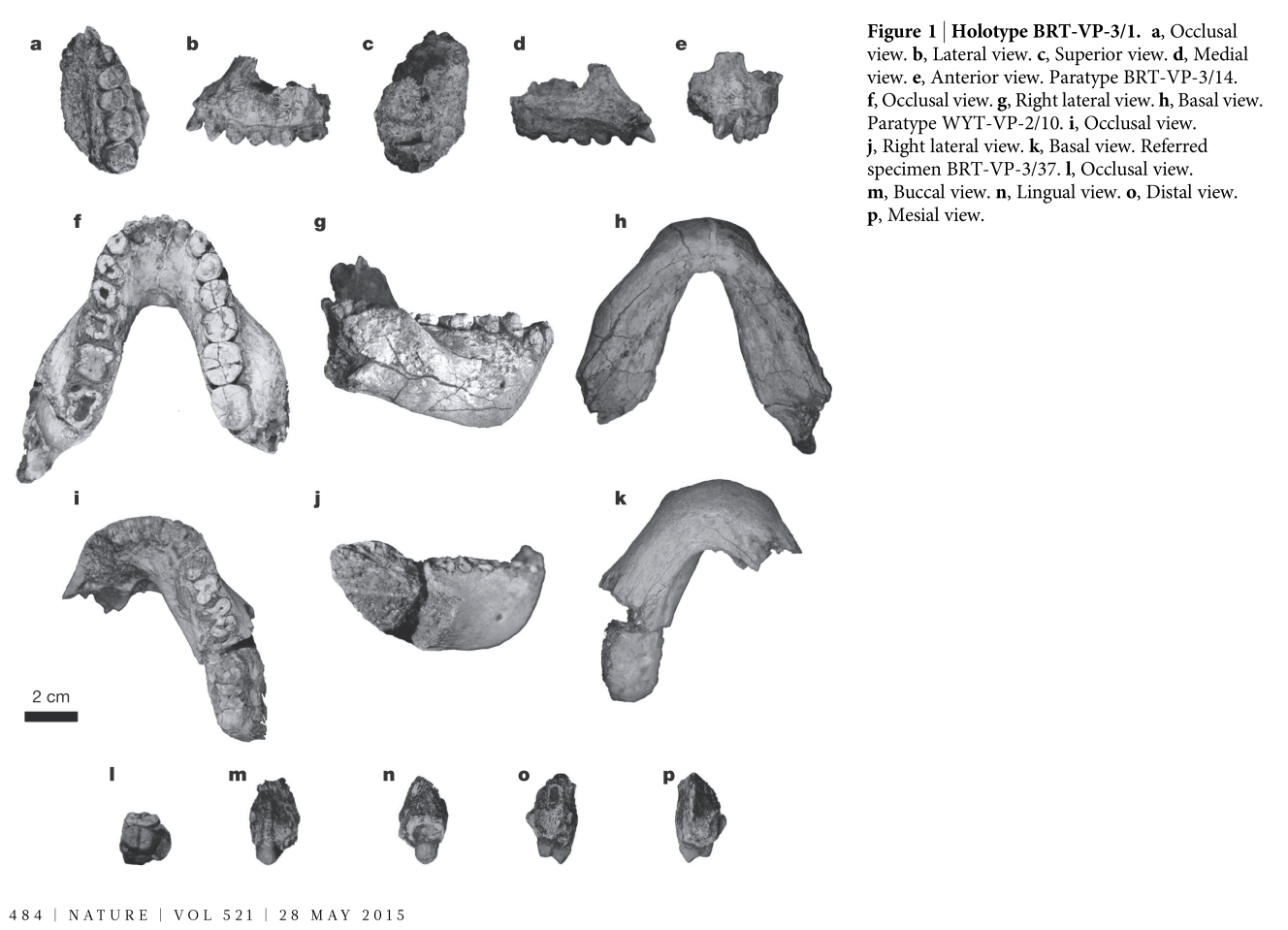 Australopithecus deyiremeda
Differential diagnosis : Au. deyiremeda is
≠ Ar. ramidus in having absolutely thicker enamel on its molars, a P 4 with three-roots, a robust mandible. ≠ Au. anamensis in lacking an extremely receding mandibular symphysis, having a more robust mandibular corpus and a bicuspid P 3.
 ≠ Au. afarensis by its overall mandibular architecture, including the lack of a lateral corpus hollow, the reduced dimension of the postcanine maxillary 
≠ Au garhi by its reduced subnasal prognathism and absolutely smaller canines and postcanine dentition.
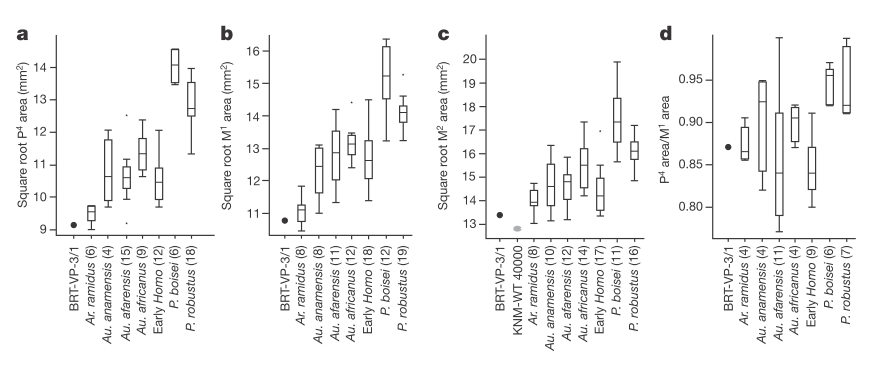 Confronto delle dimensione dentarie / dental dimensions comparison
Australopithecus deyiremeda
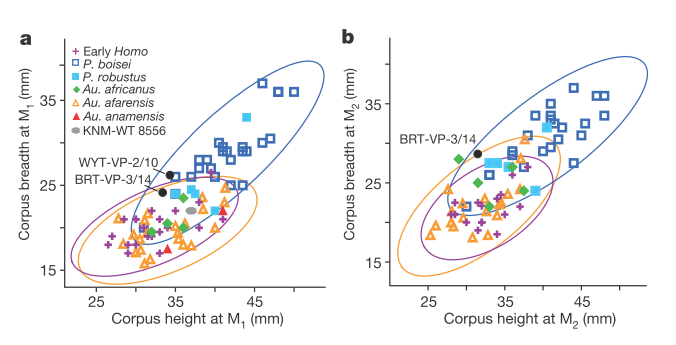 Confronto delle dimensione mandibolare / mandibular dimensions comparison
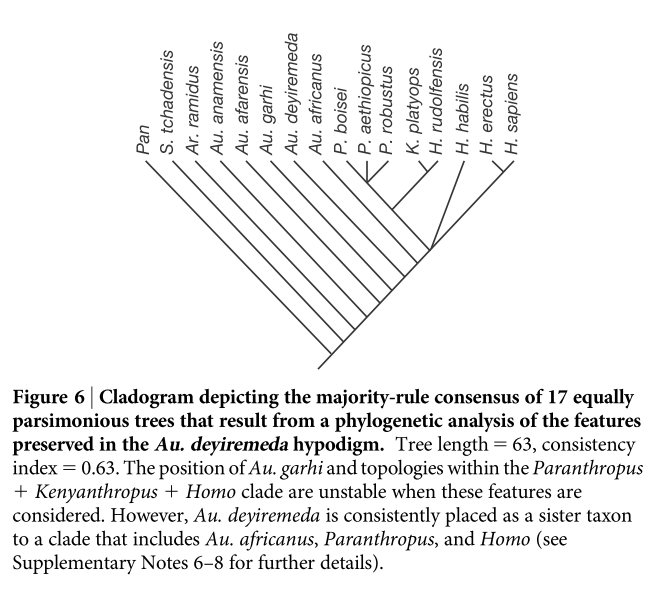 Australopithecus deyiremeda
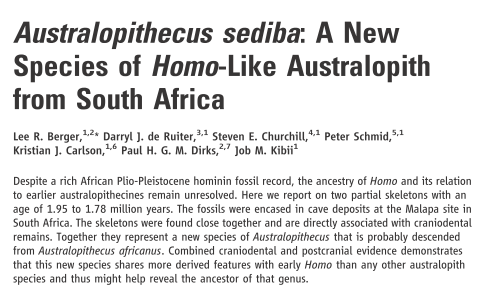 Età: 1,95 e 1,78 Ma

Sito: Malapa, Sudafrica

Resti: 2 scheletri parziali

Caratteristiche: condividono più caratteri derivati con i primi Homo che tutti i altri Australopitecine
Australopithecus sediba
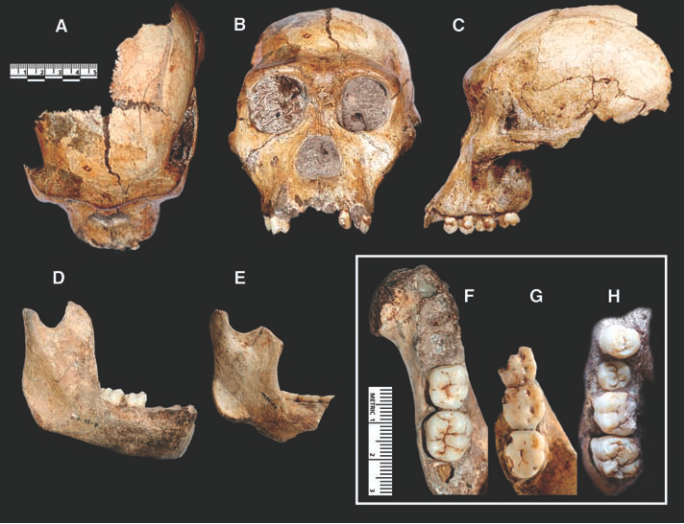 Craniodental elements of Au. sediba. UW88-50 (MH1) juvenile cranium in (A) superior, (B) frontal, and (C) left lateral views. 
(D) UW88-8 (MH1) juvenile mandible in right lateral view, (E) UW88-54 (MH2) adult mandible in right lateral view, (F) UW88-8 mandible in occlusal view, 
(G) UW 88-54 mandible in occlusal view, and 
(H) UW 88-50 right maxilla in occlusal view (scale bars
are in centimeters).
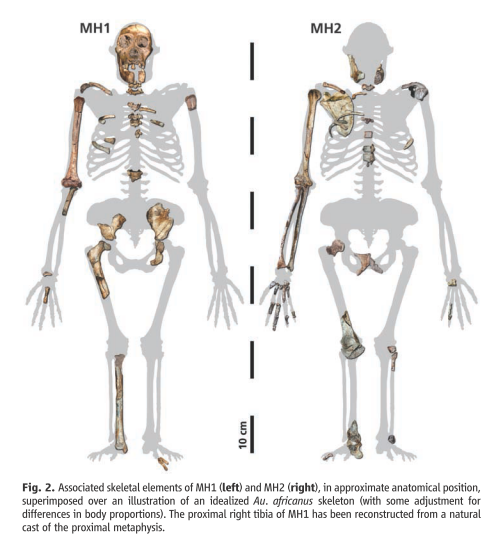 Australopithecus sediba
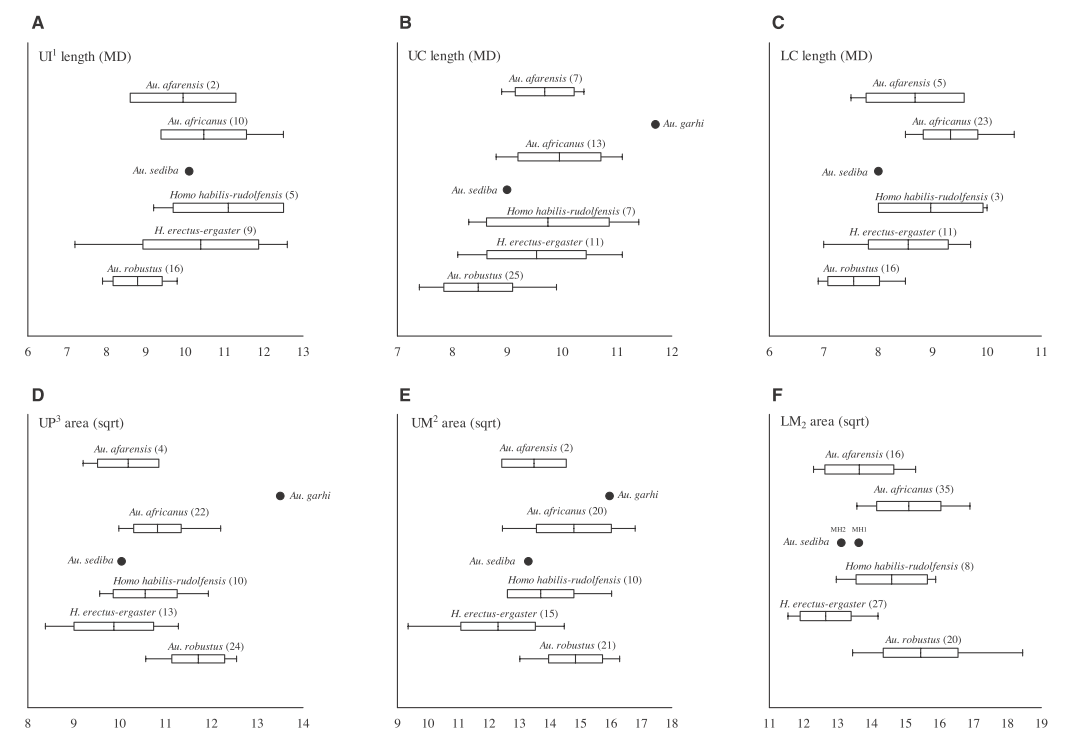 Australopithecus sediba
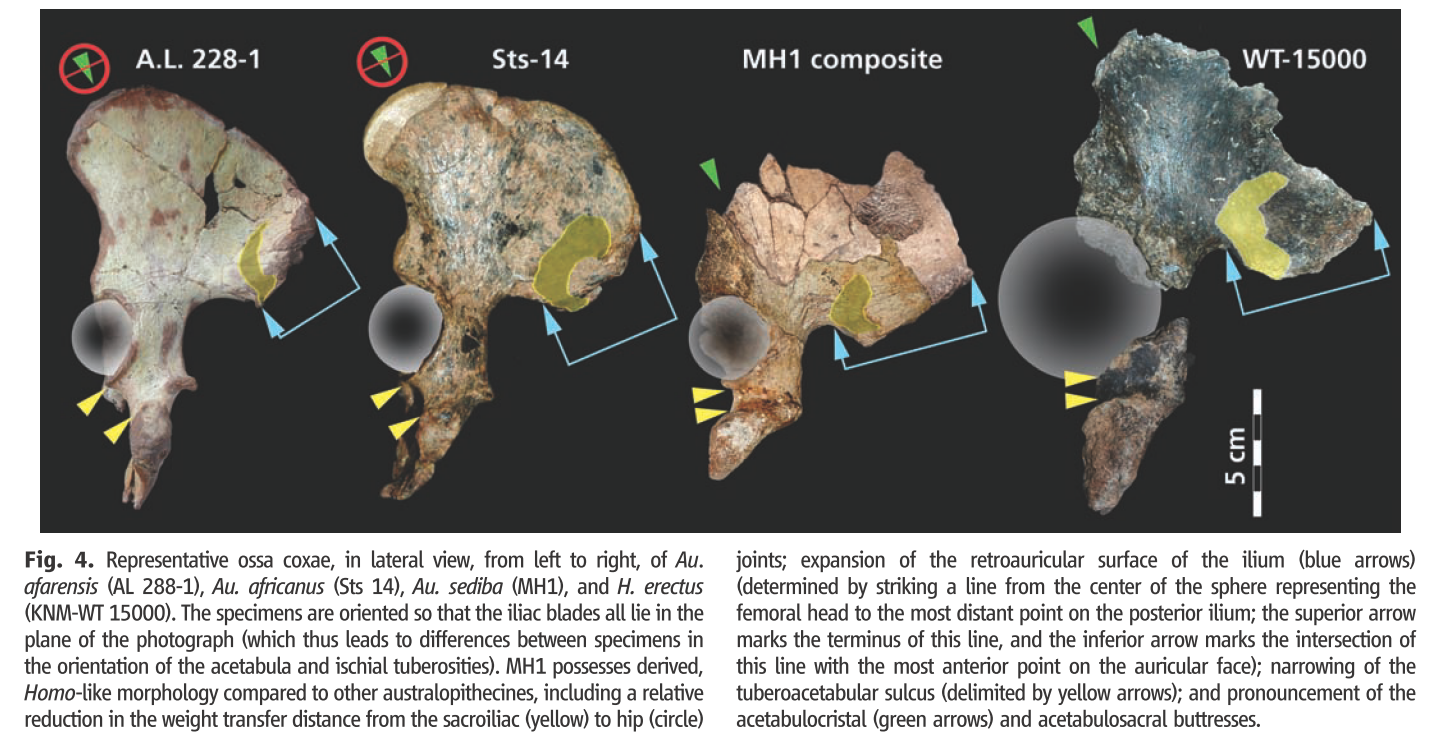 Australopithecus sediba
In confronto ai altri Australopitecini, MH1 possiede una morfologia Homo-like, coinvolgendo anche una riduzione relativa del trasferimento di peso dal sacroiliaco (giallo) alla giunzione dell’anca (cerchio)
1- Ardipithecus ramidus 2- Australopithecus anamensis
3- Australopithecus afarensis 4- Australopithecus garhi
5 – Australopithecus africanus 6- Australopithecus robustus
7 – Australopithecus aethiopicus 8- Australopithecus boisei
9- Homo
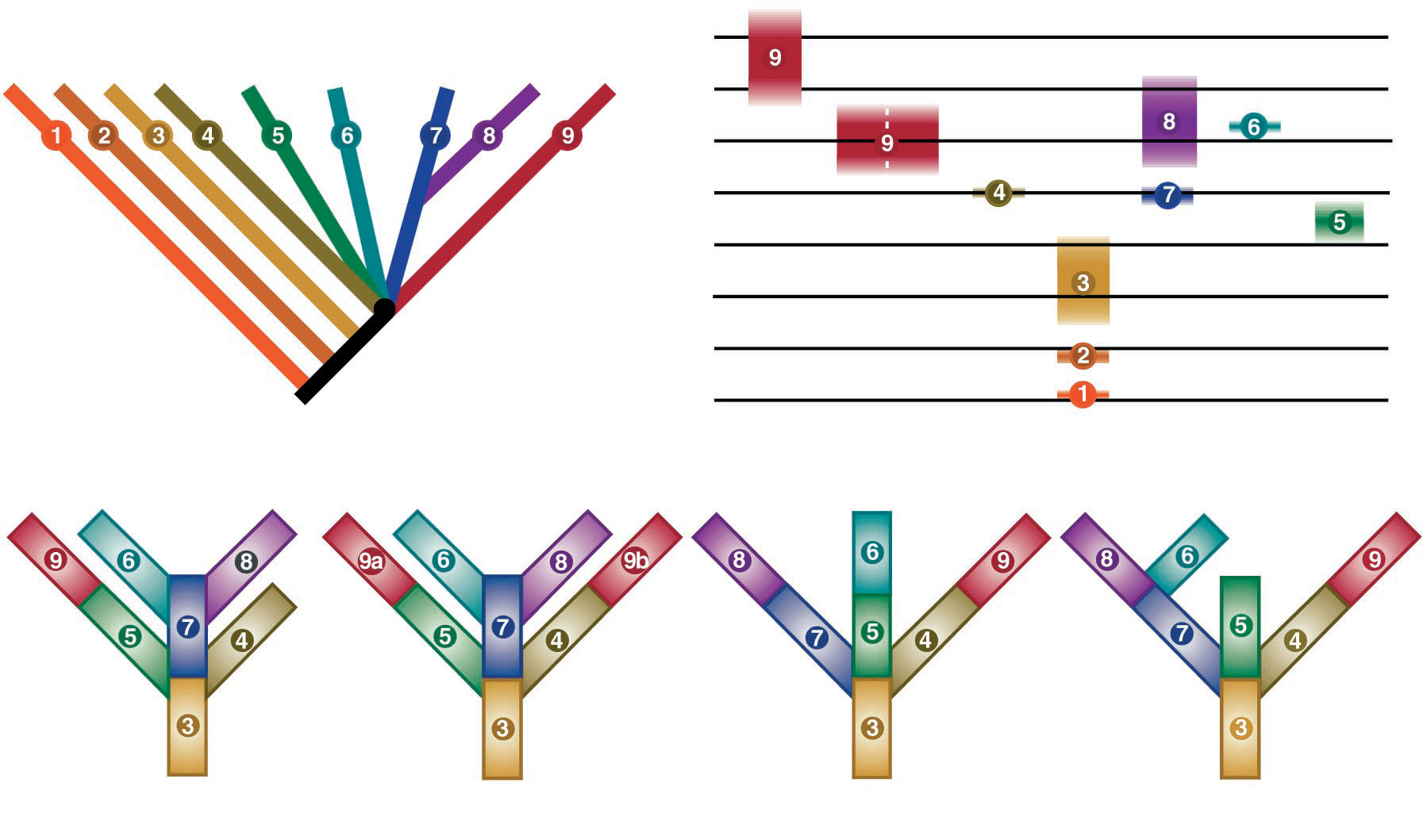 I primi Ominini
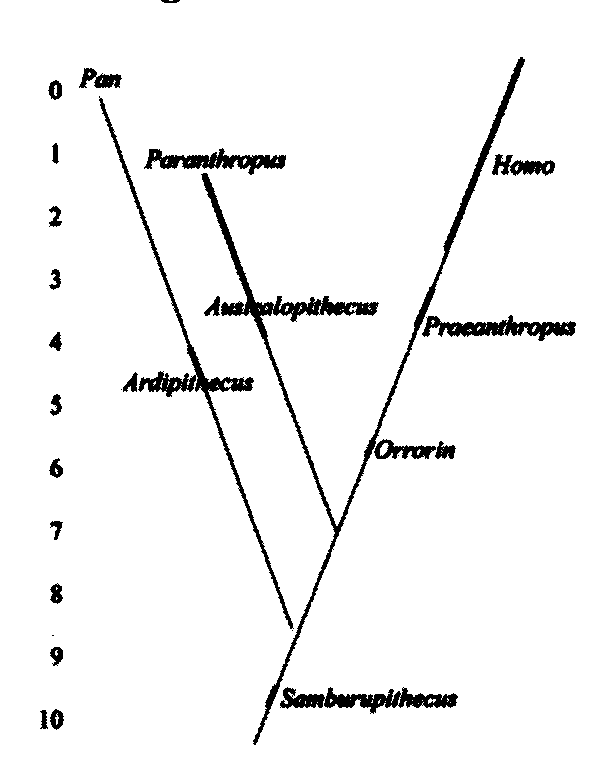 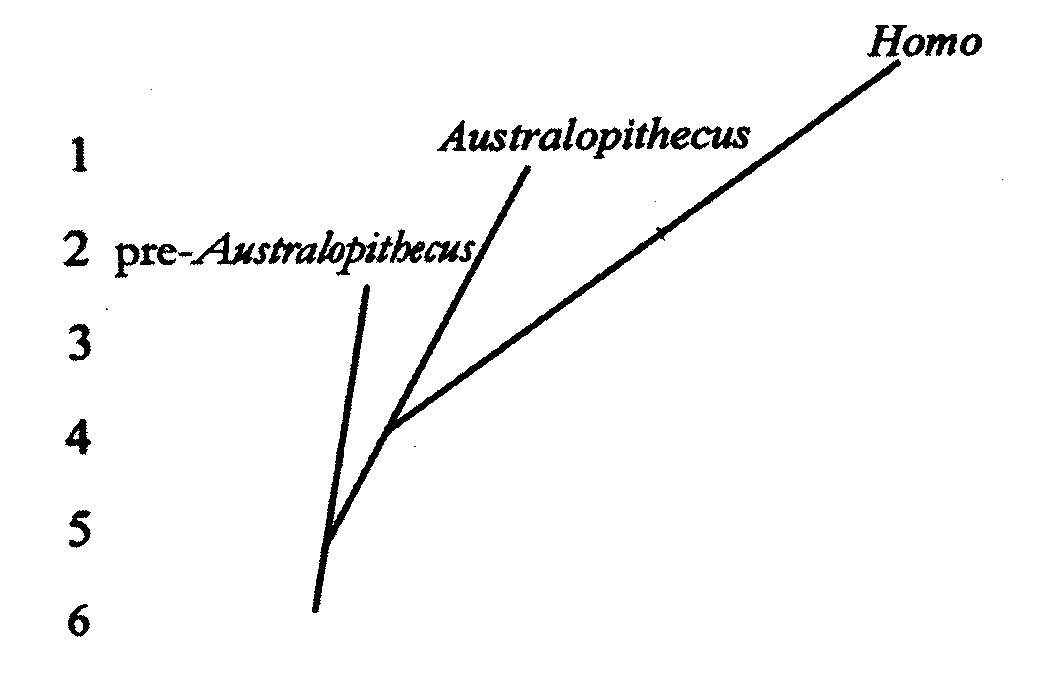 Coppens 1983
I primi Ominini
Senut et alii, 2001
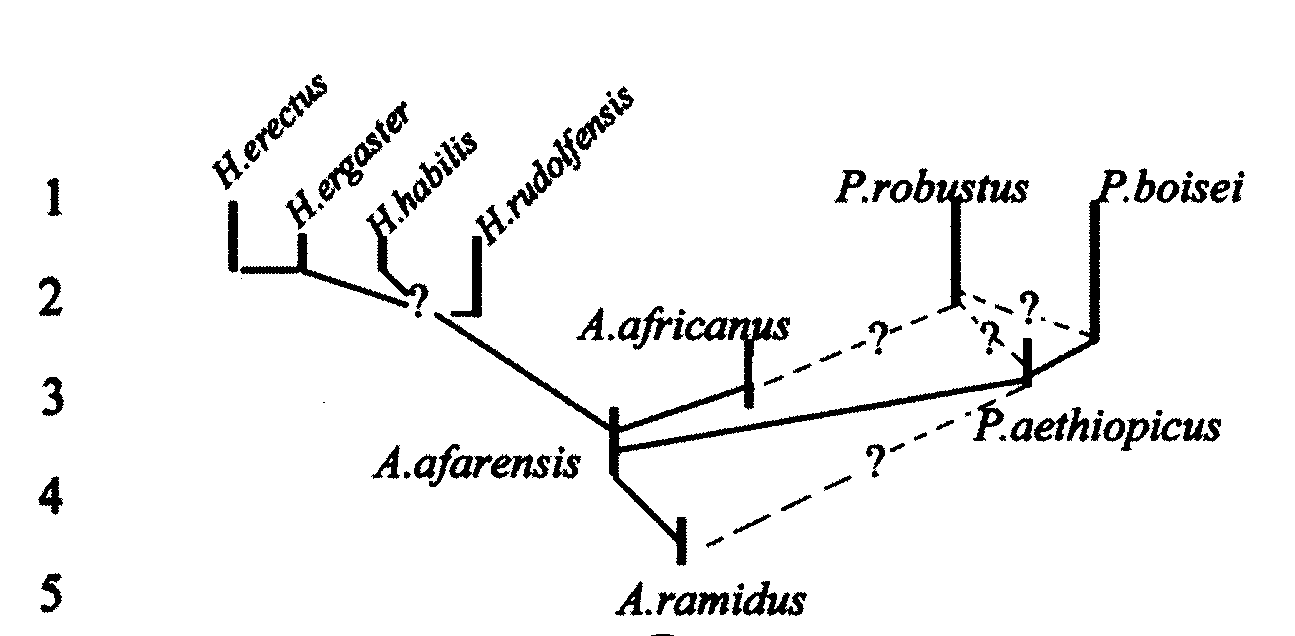 I primi Ominini
Wood, 1994
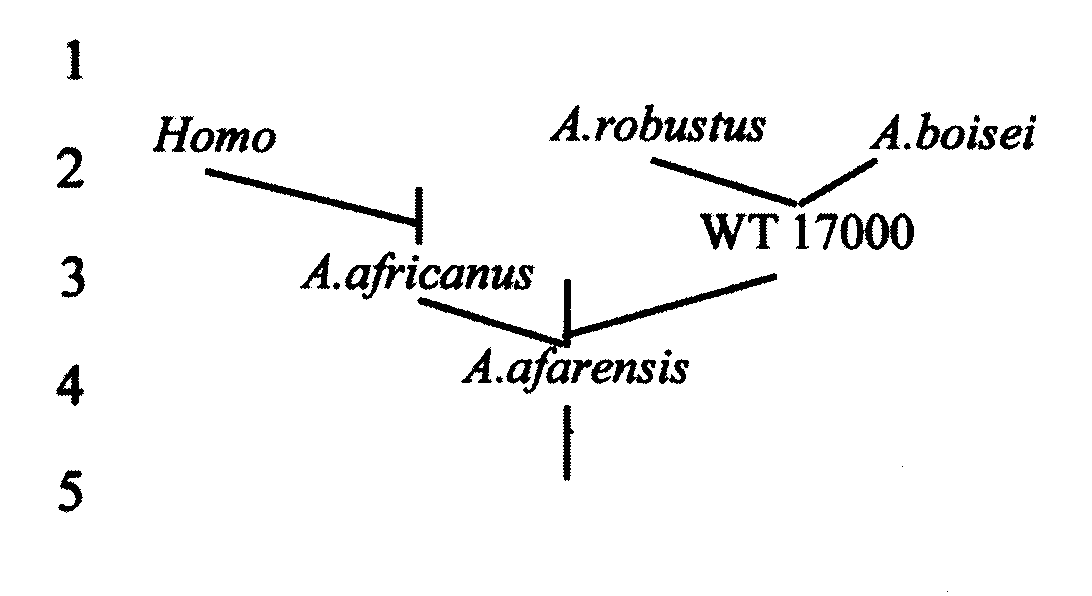 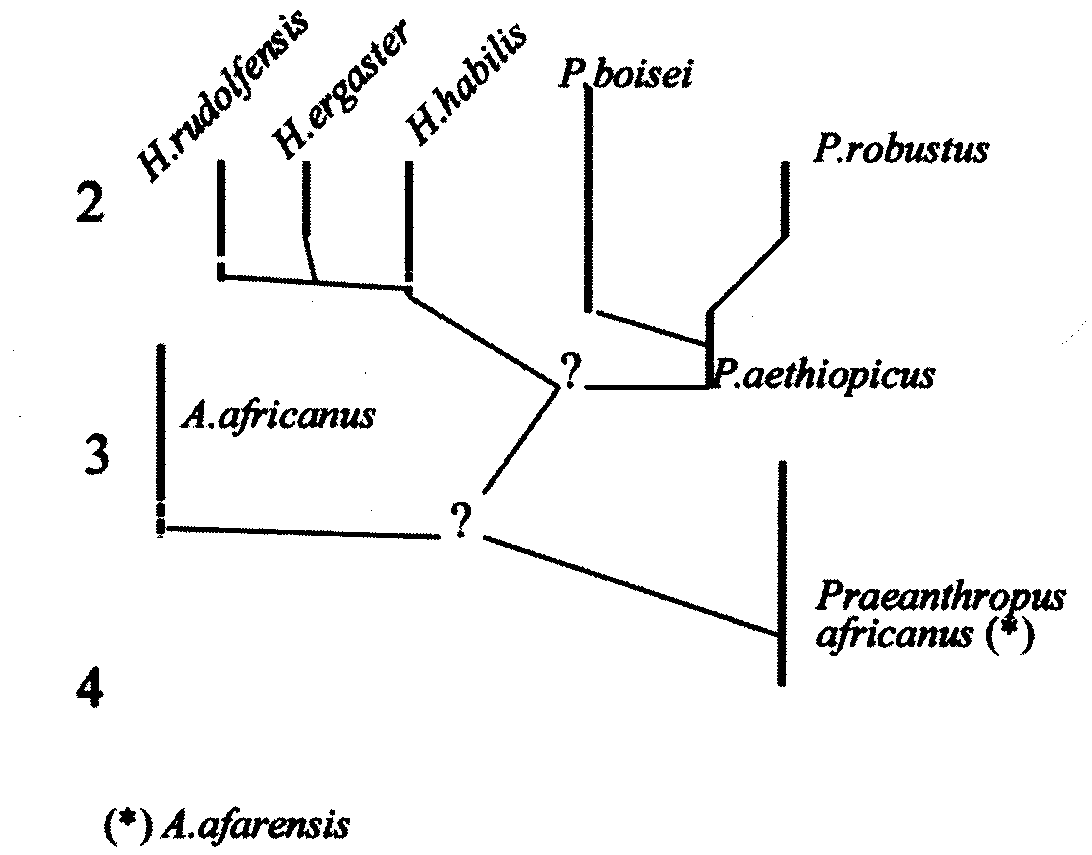 Delson 1986
I primi Ominini
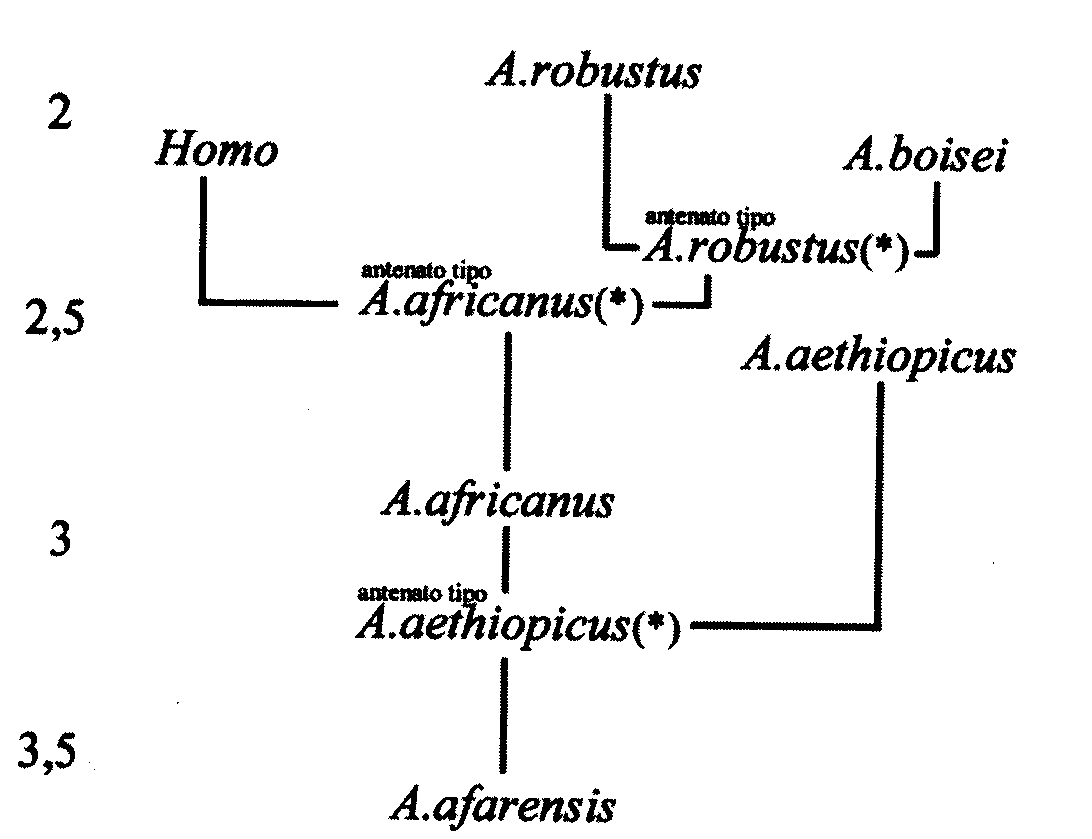 Strait et alii 1997
Skelton et alii 1992